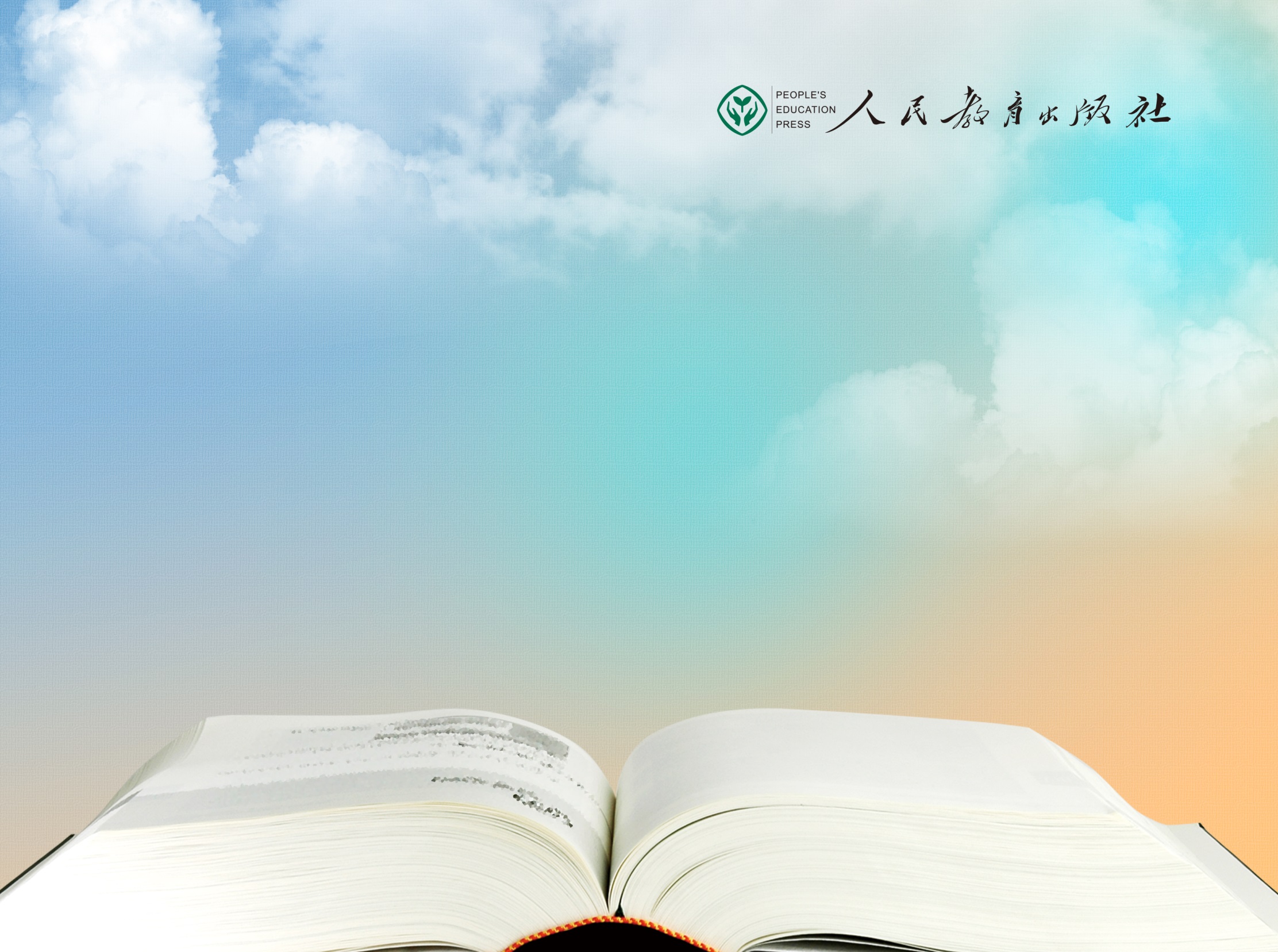 人教版《道德与法治》教材培训一年级上册               李爽2017-8
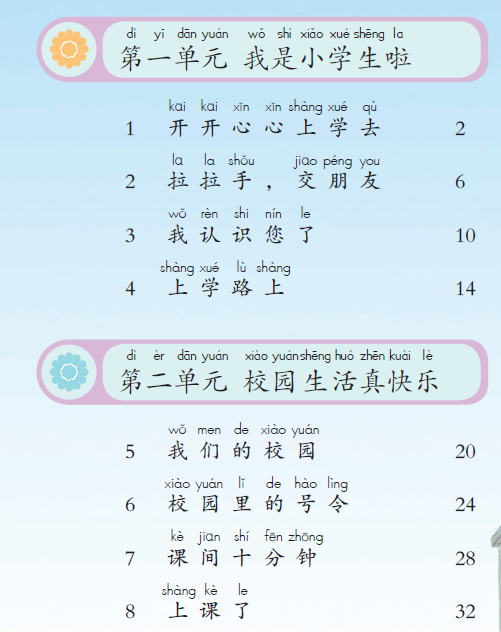 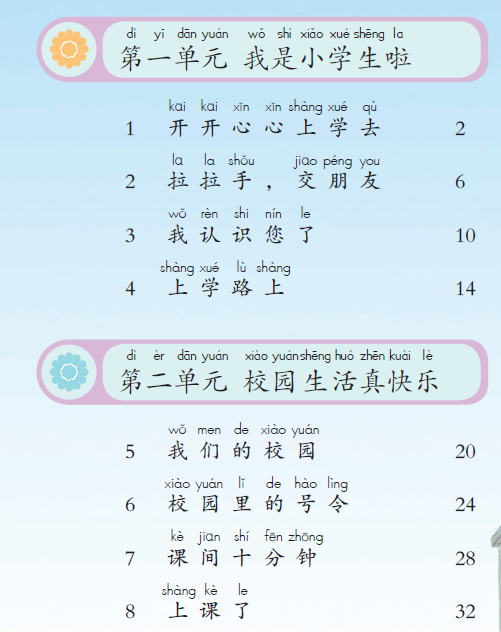 本册的教育主题：适应新生活
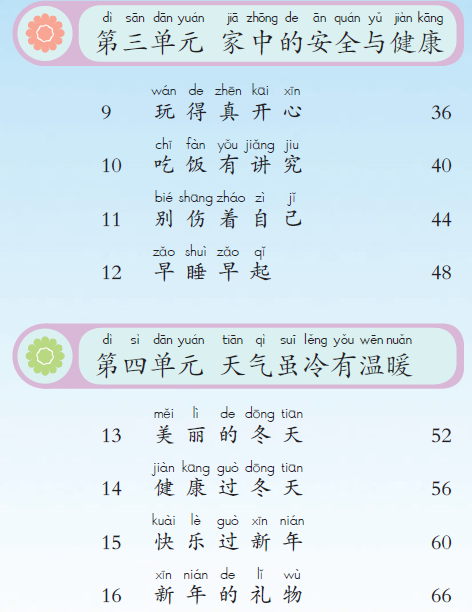 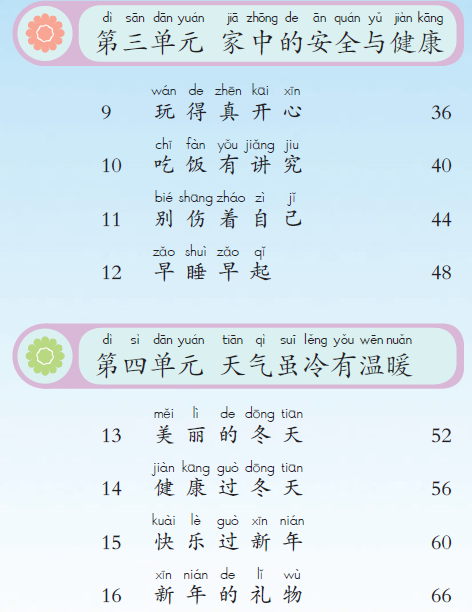 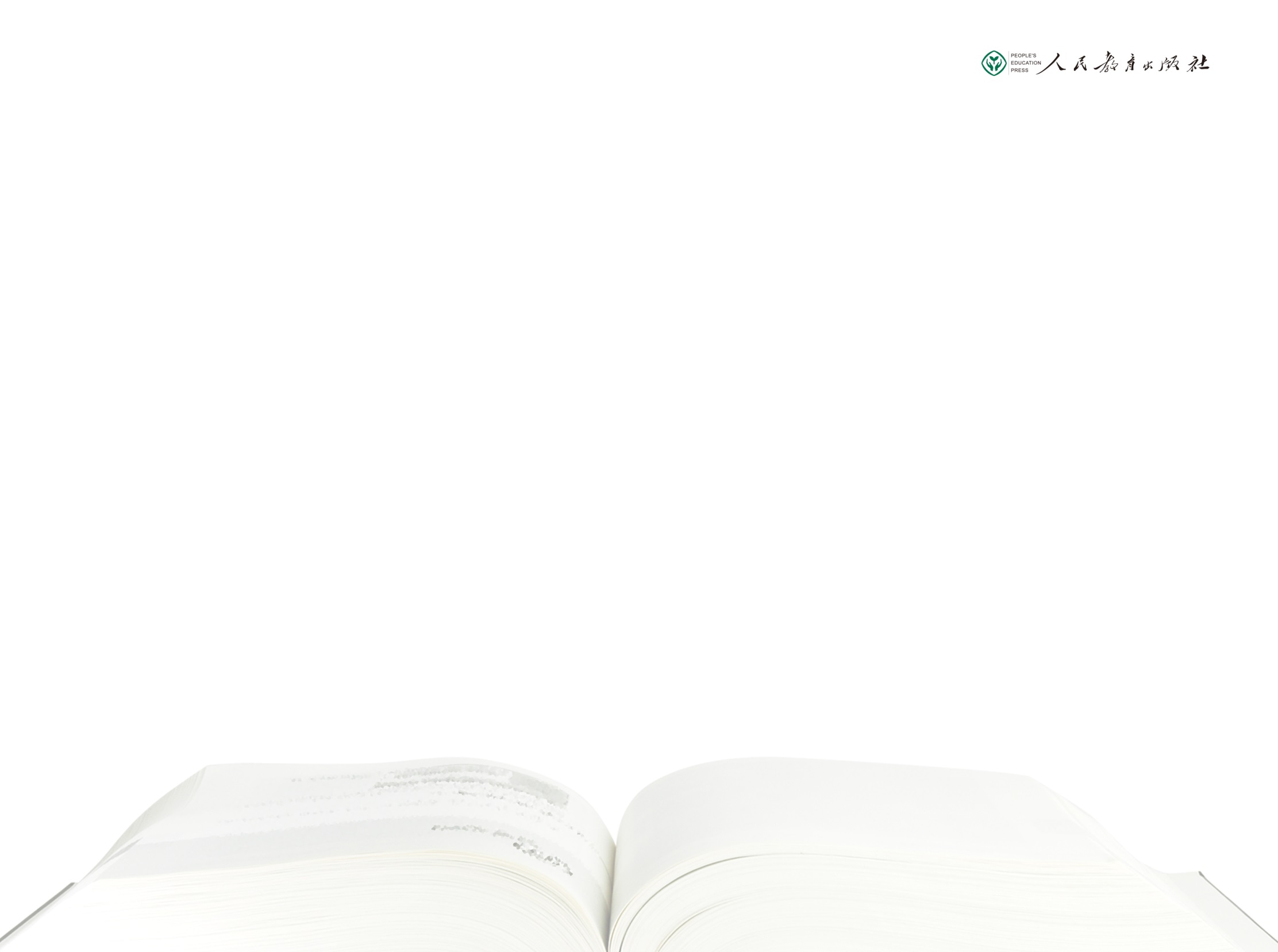 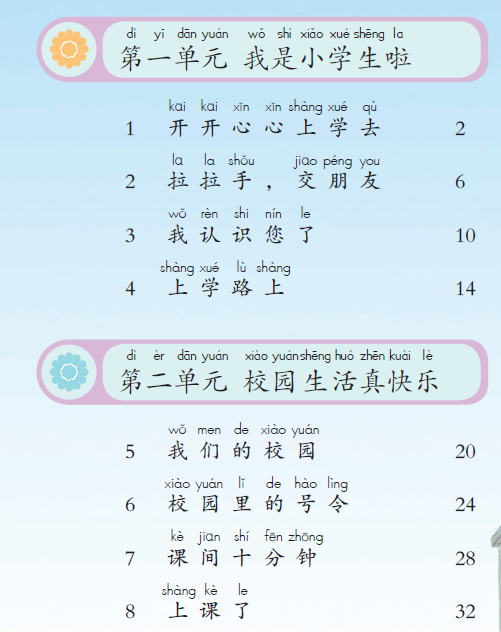 本册的
教育主题：
适应新生活
新身份、角色变化
新的伙伴群体
最亲近的成人群体
认识与熟悉上学路
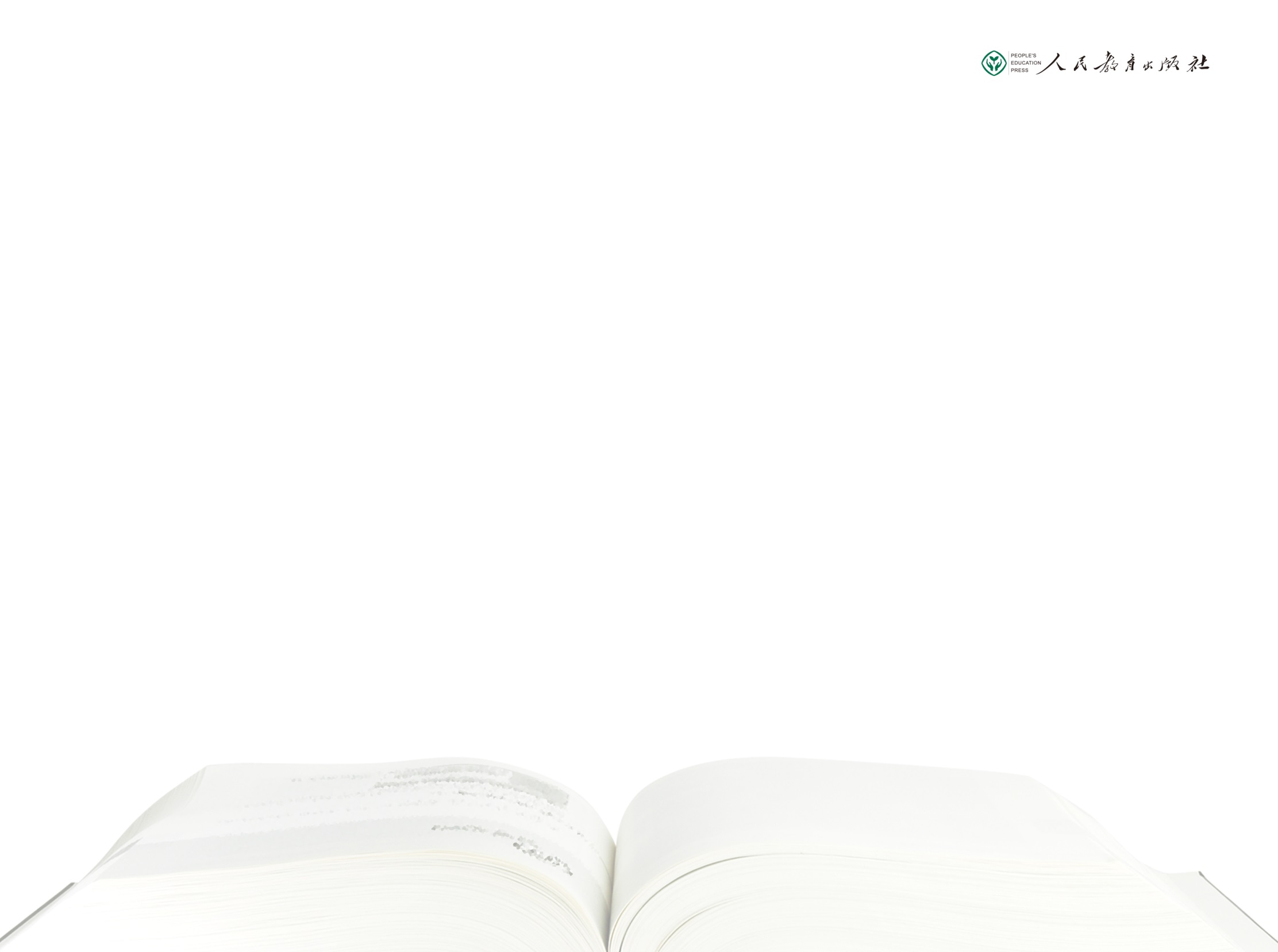 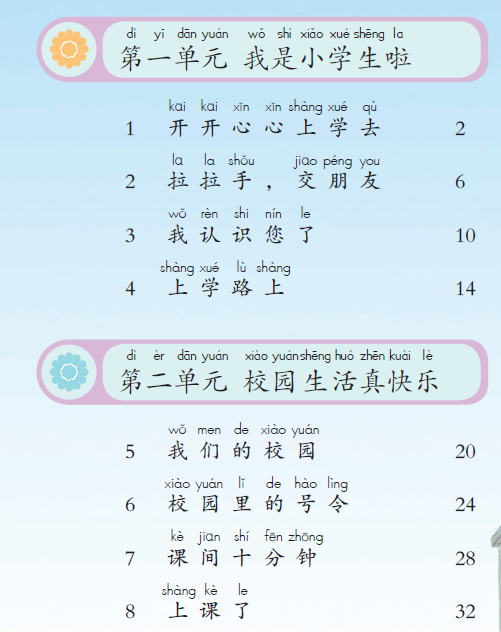 本册的
教育主题：
适应新生活
熟悉校园
校园规则——制度
最基本的学校生活形式
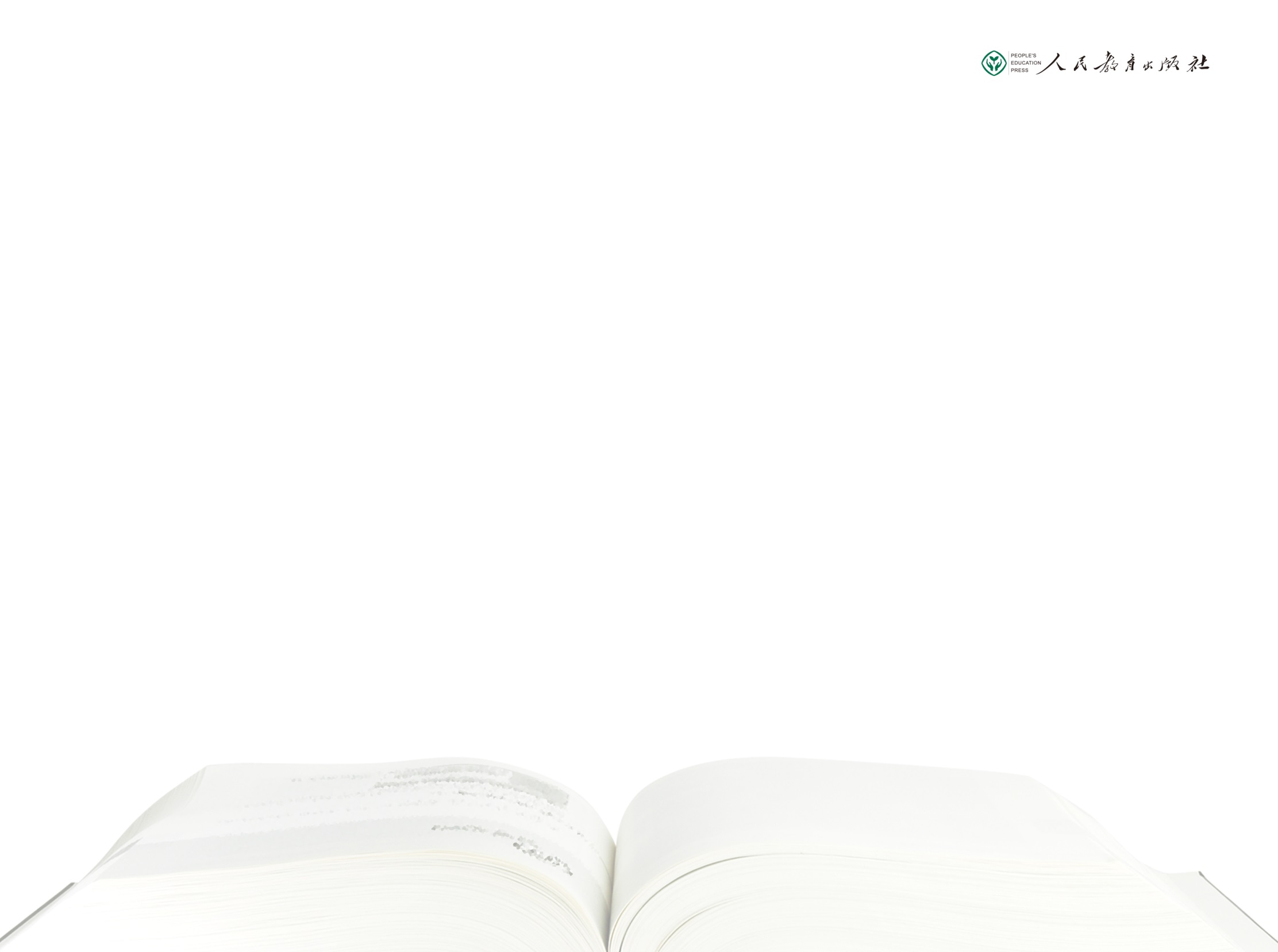 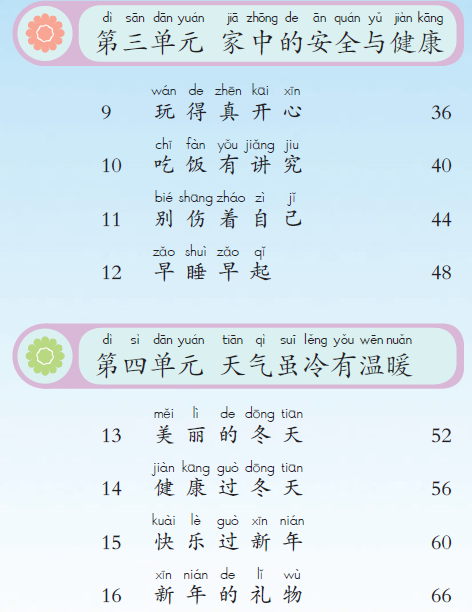 游戏
饮食
安全
作息
本册的
教育主题：
适应新生活
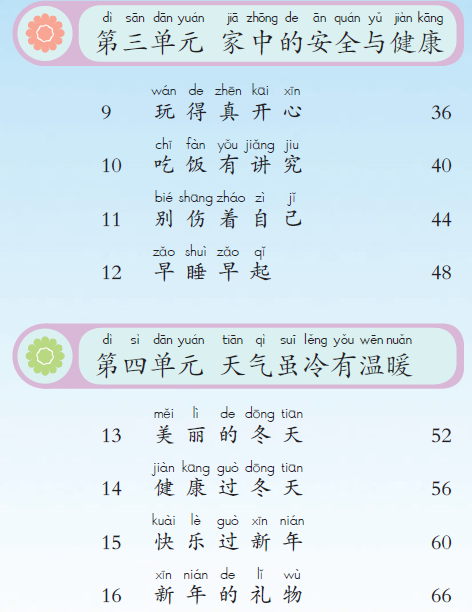 亲近自然，适应季节变化

了解新年的习俗，渗透文化内涵

感受成长快乐，感恩他人，憧憬新生活
本册的
教育主题：
适应新生活
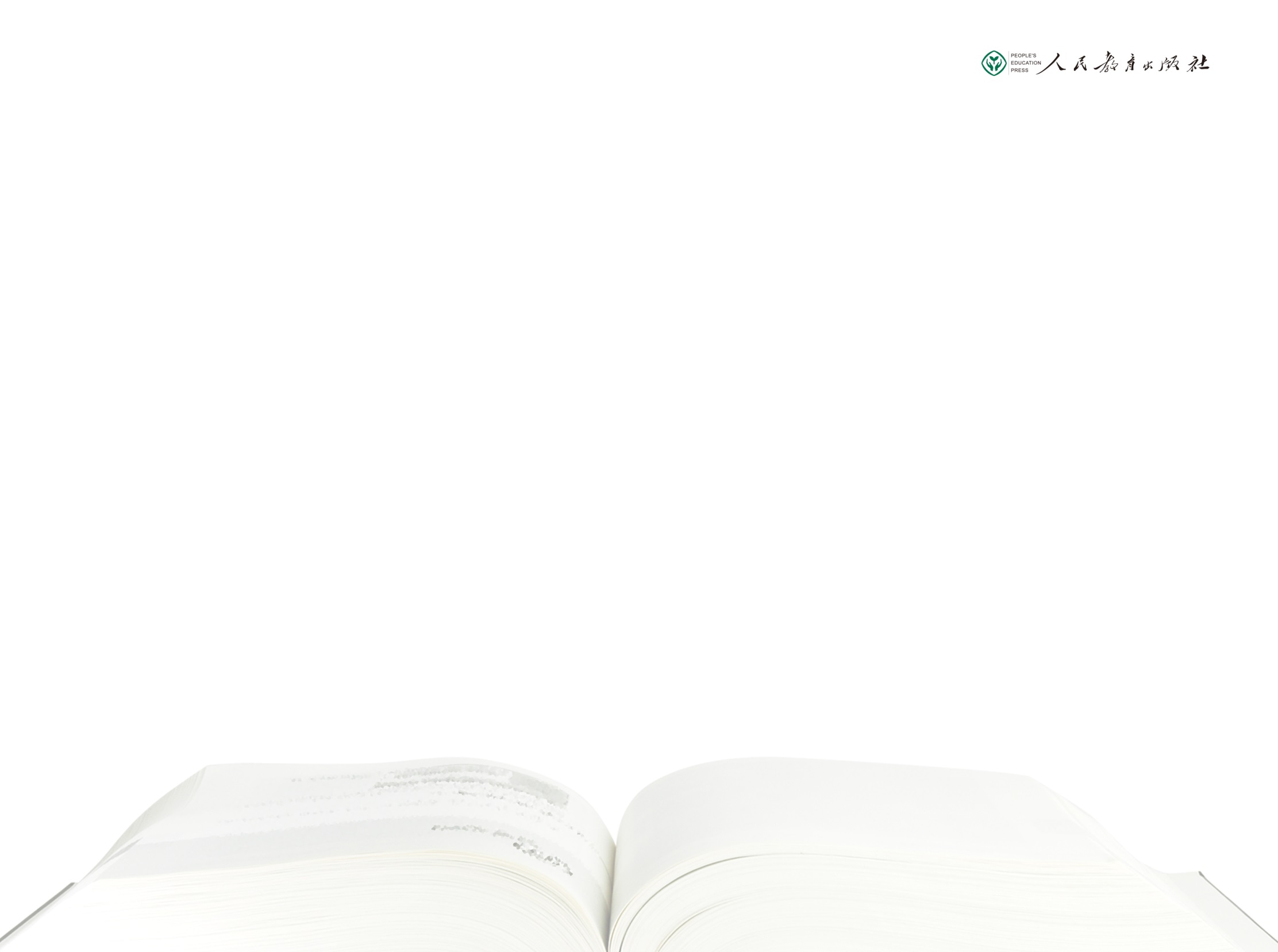 本册的教育主题：
适应新生活
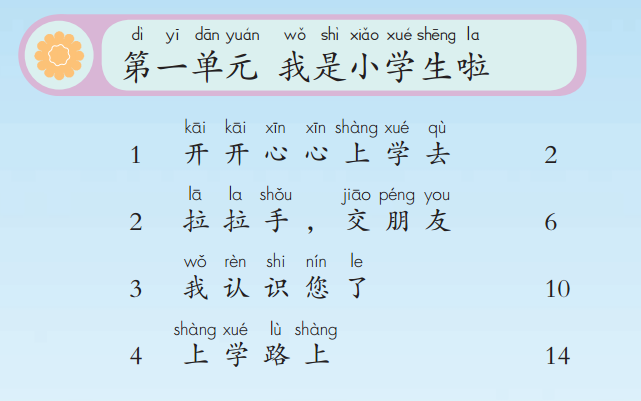 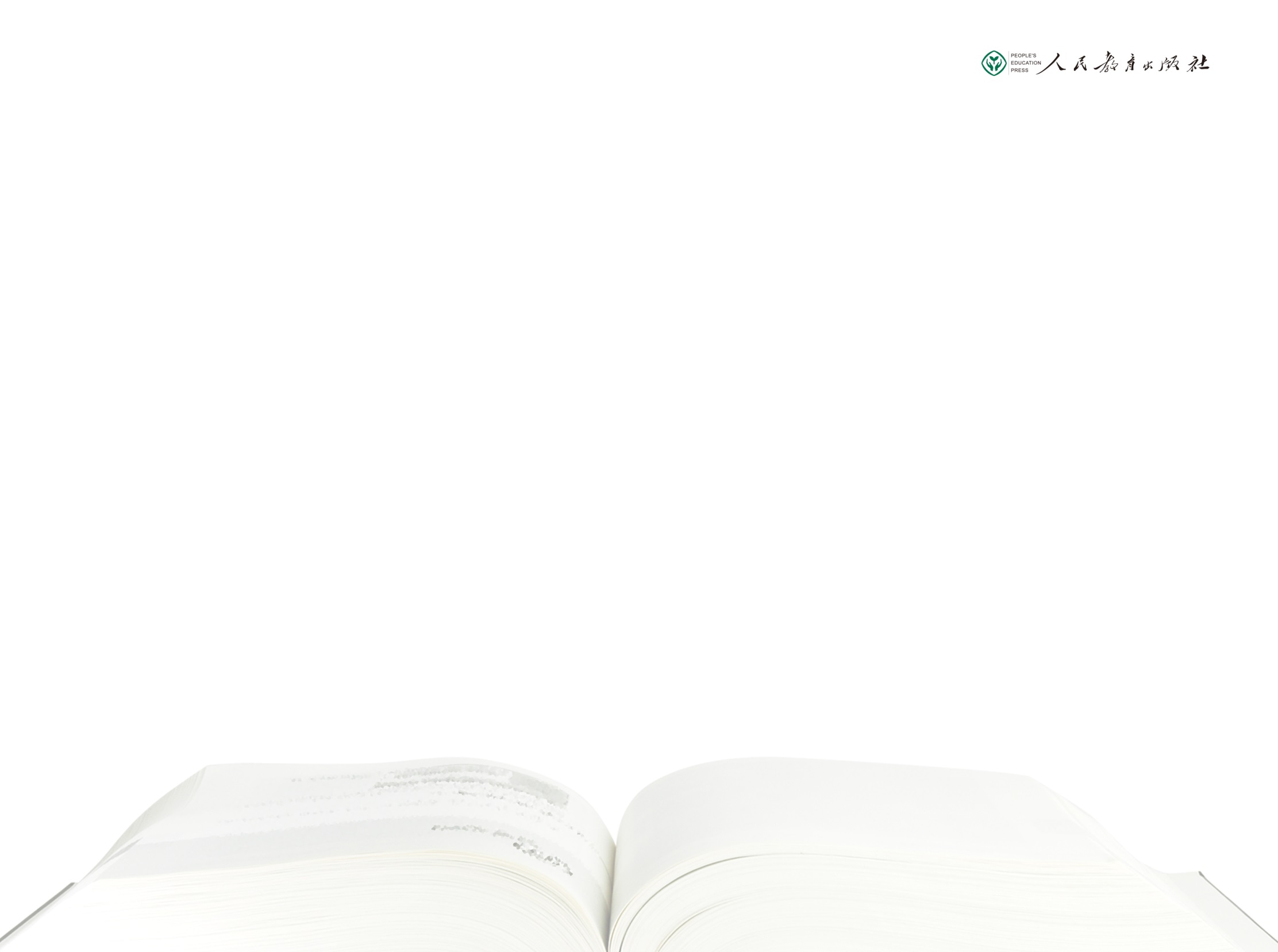 第一单元 我是小学生啦
第一课时
上学啦  真高兴
角色变化
1.开开心心上学去
爱新书  爱书包
第二课时
聚焦学习用品
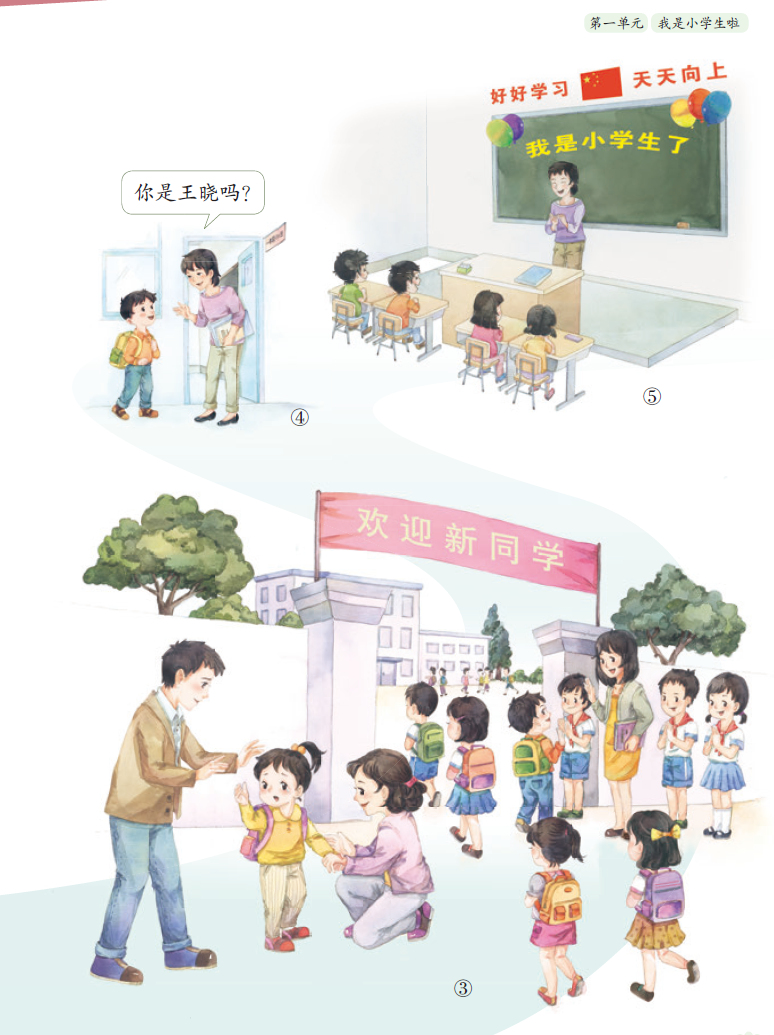 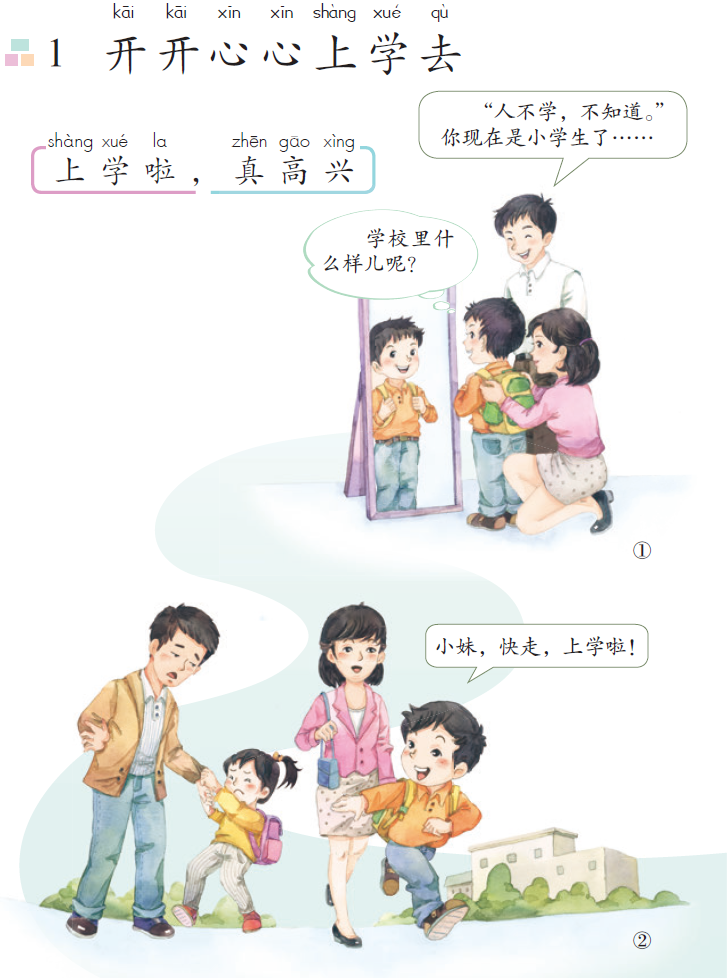 等待
归属感
心理准备期待
另一种
表现
变化
欢迎
悦纳
家庭期待
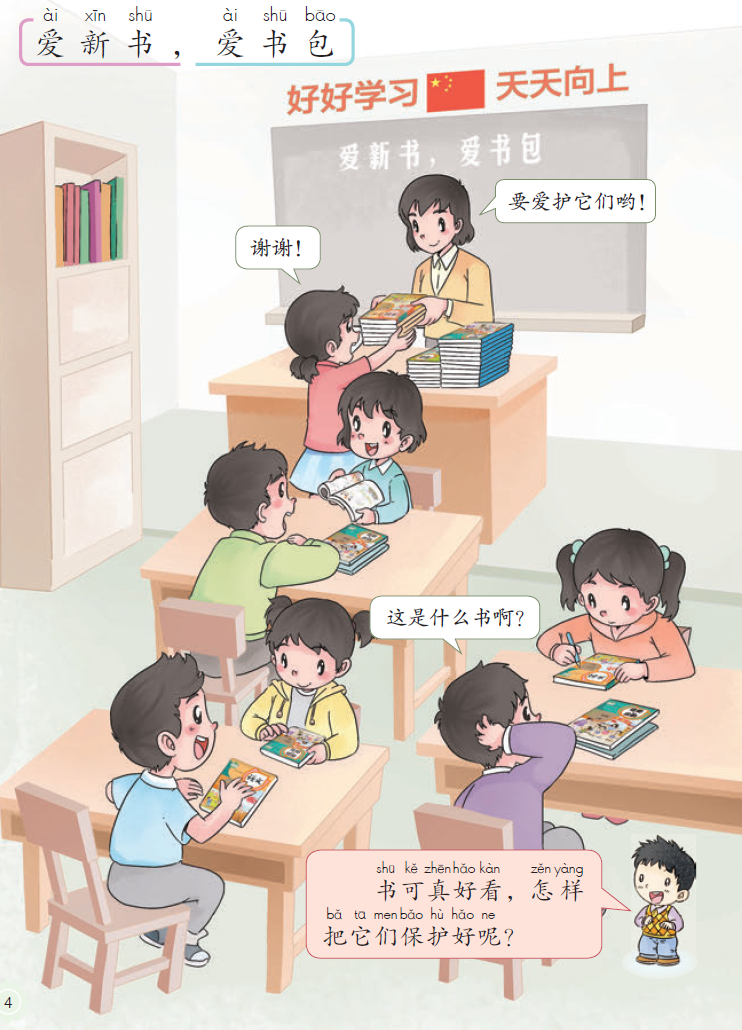 渗透礼仪
新奇
喜爱
展示
整理
开放留白
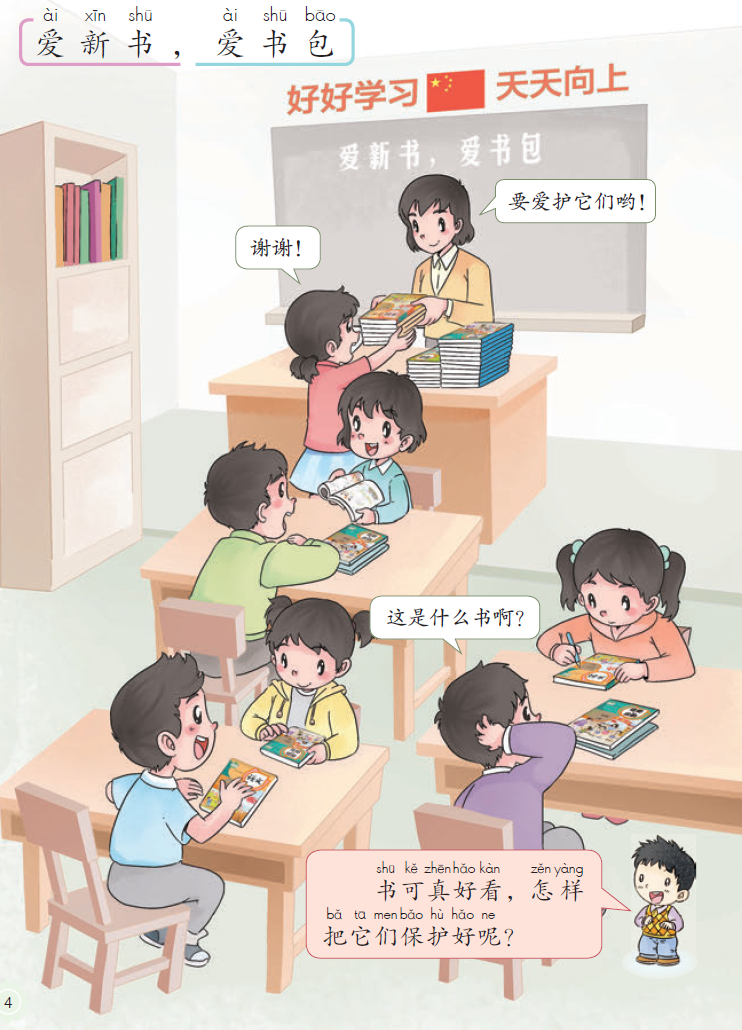 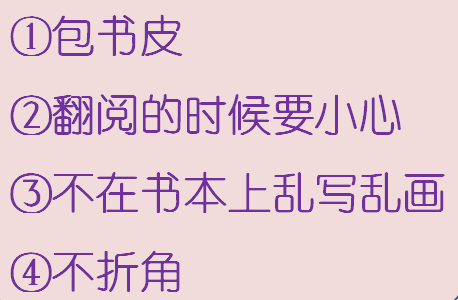 编写目的：

    引导学生了解书包里面的各种物品的用途，学会整理书包，加快入学适应。
析学情  重基础  
关注学习效益
假如让我把全部教育心理学仅归纳为一条原理的话，那么，我将一言以蔽之：影响学习的唯一最重要的因素就是学生已经知道了什么，要探明这一点，并应据此进行教学。

——美国著名教育心理学家    奥苏伯尔
教师观察：
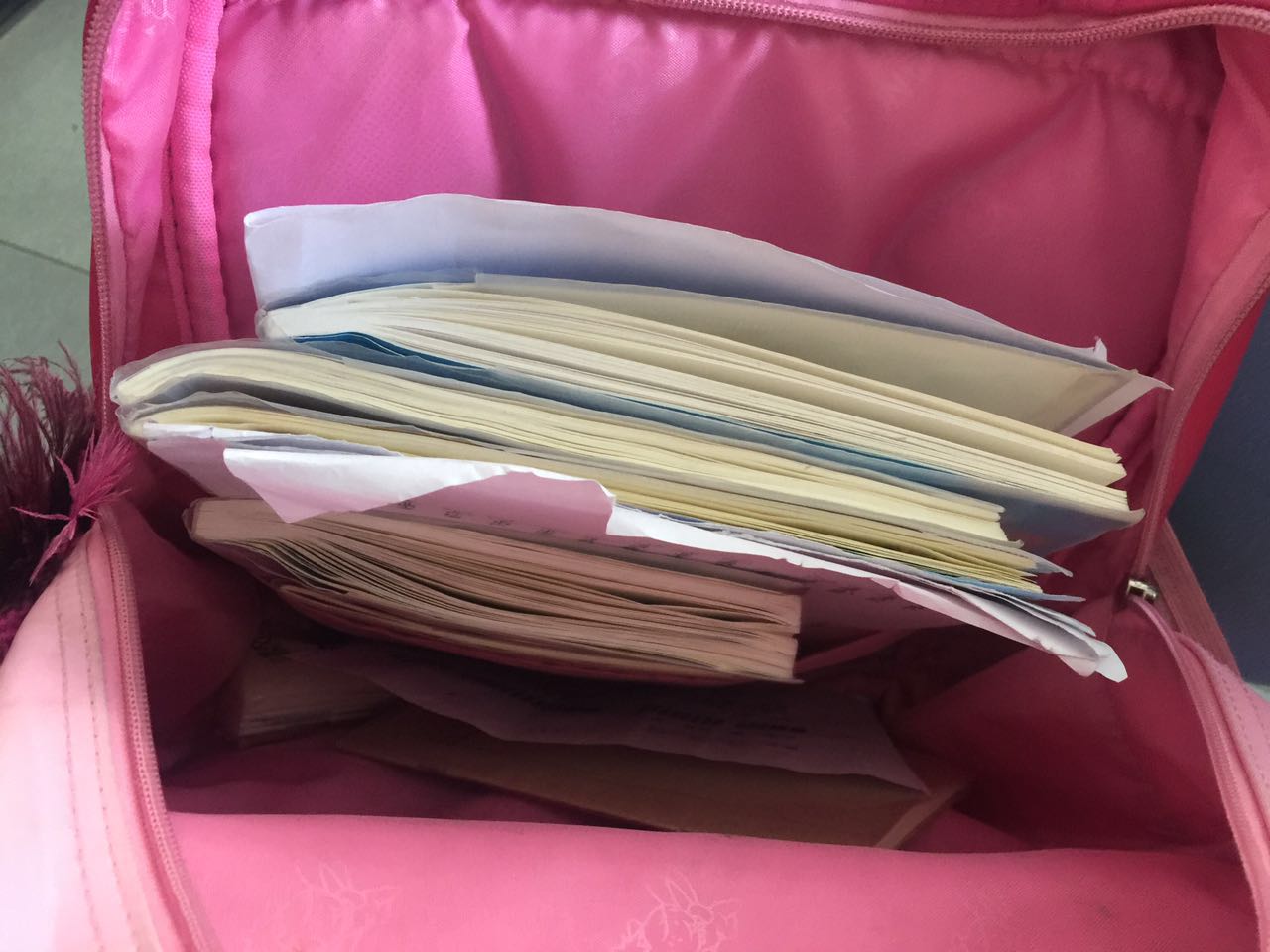 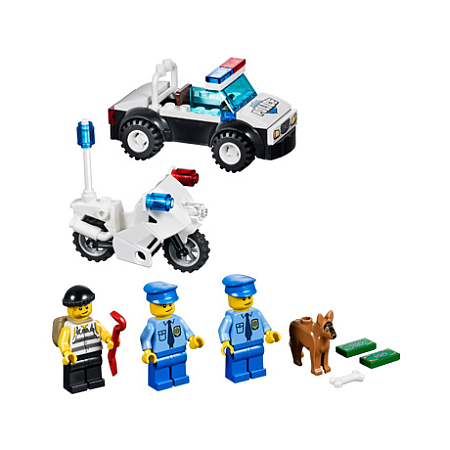 比较凌乱
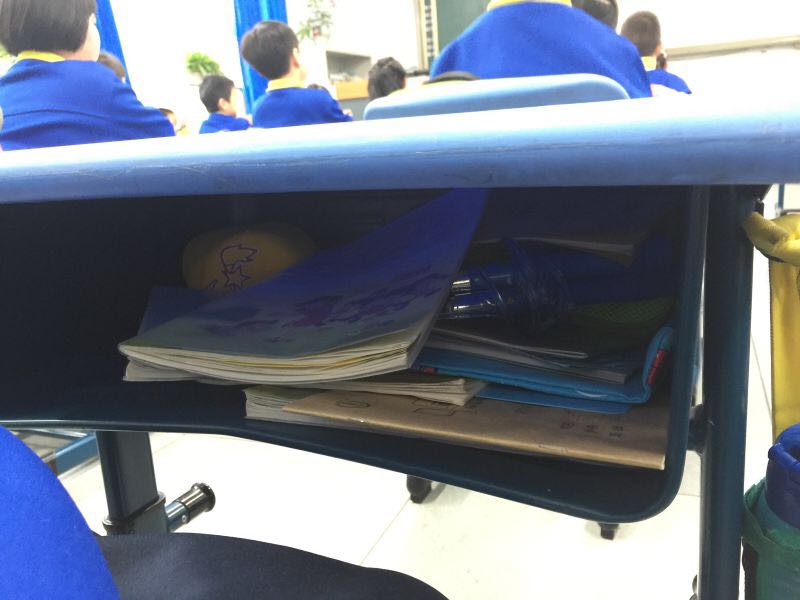 持久性差
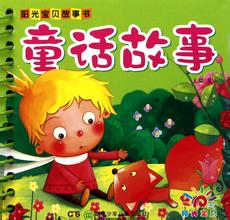 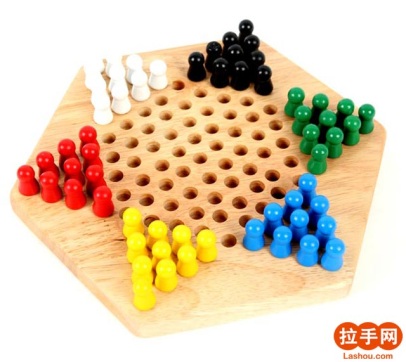 游戏：
小书包找朋友
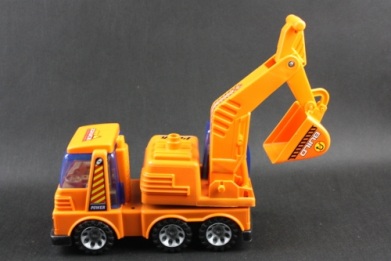 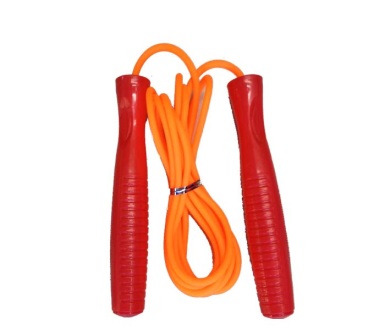 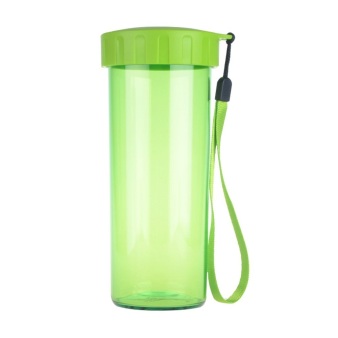 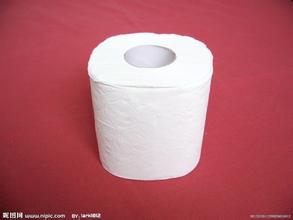 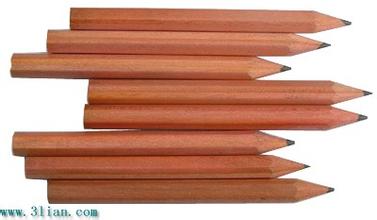 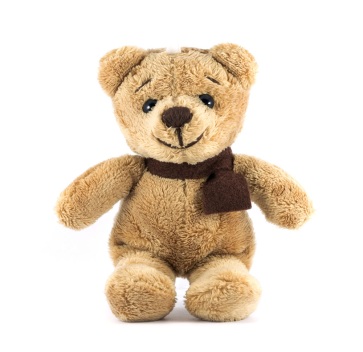 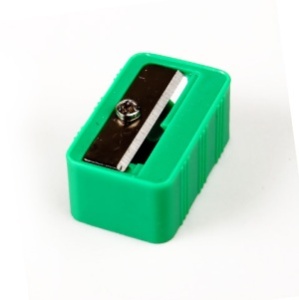 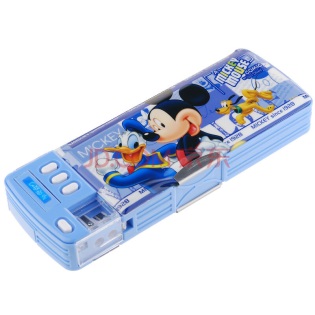 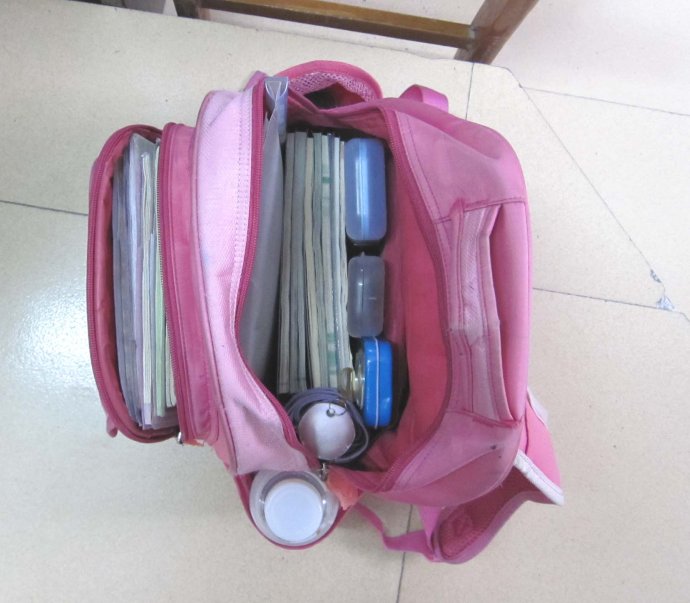 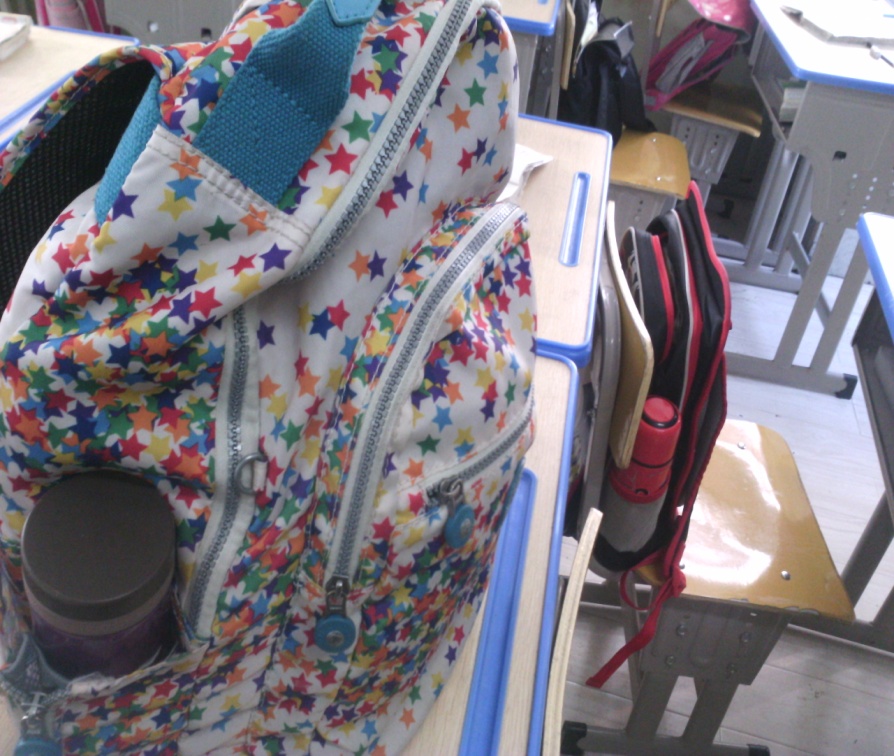 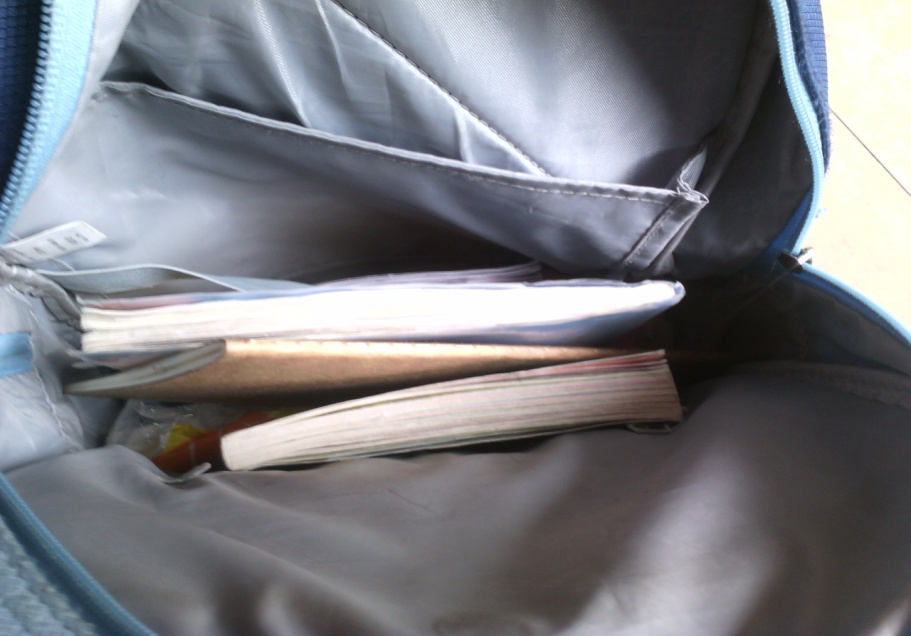 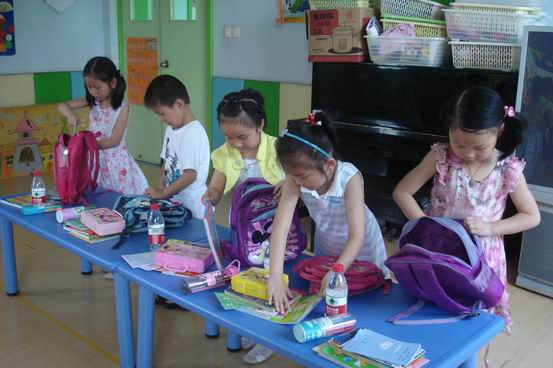 正确整理书包的方法
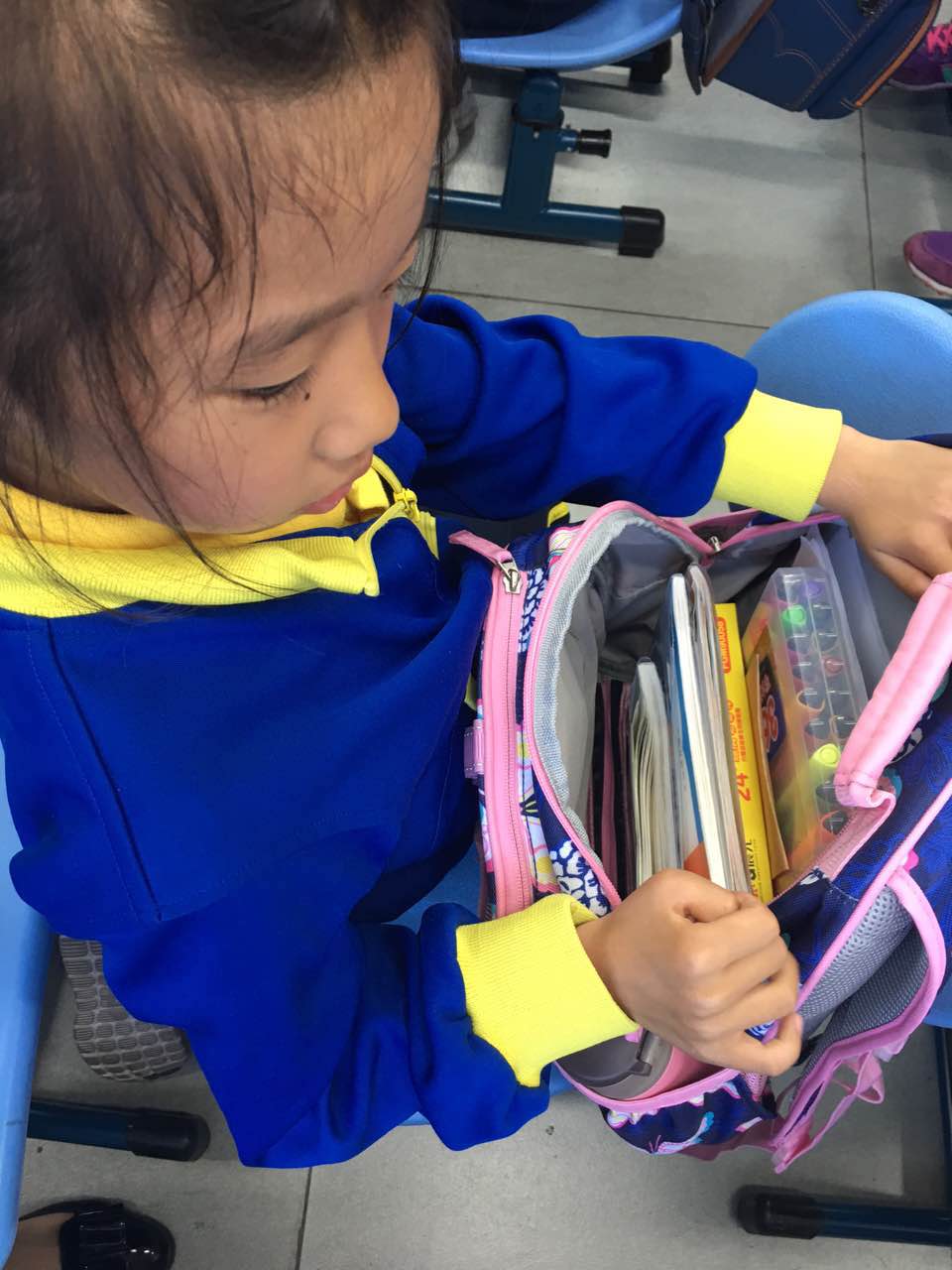 不同的书包，怎么用才合理？
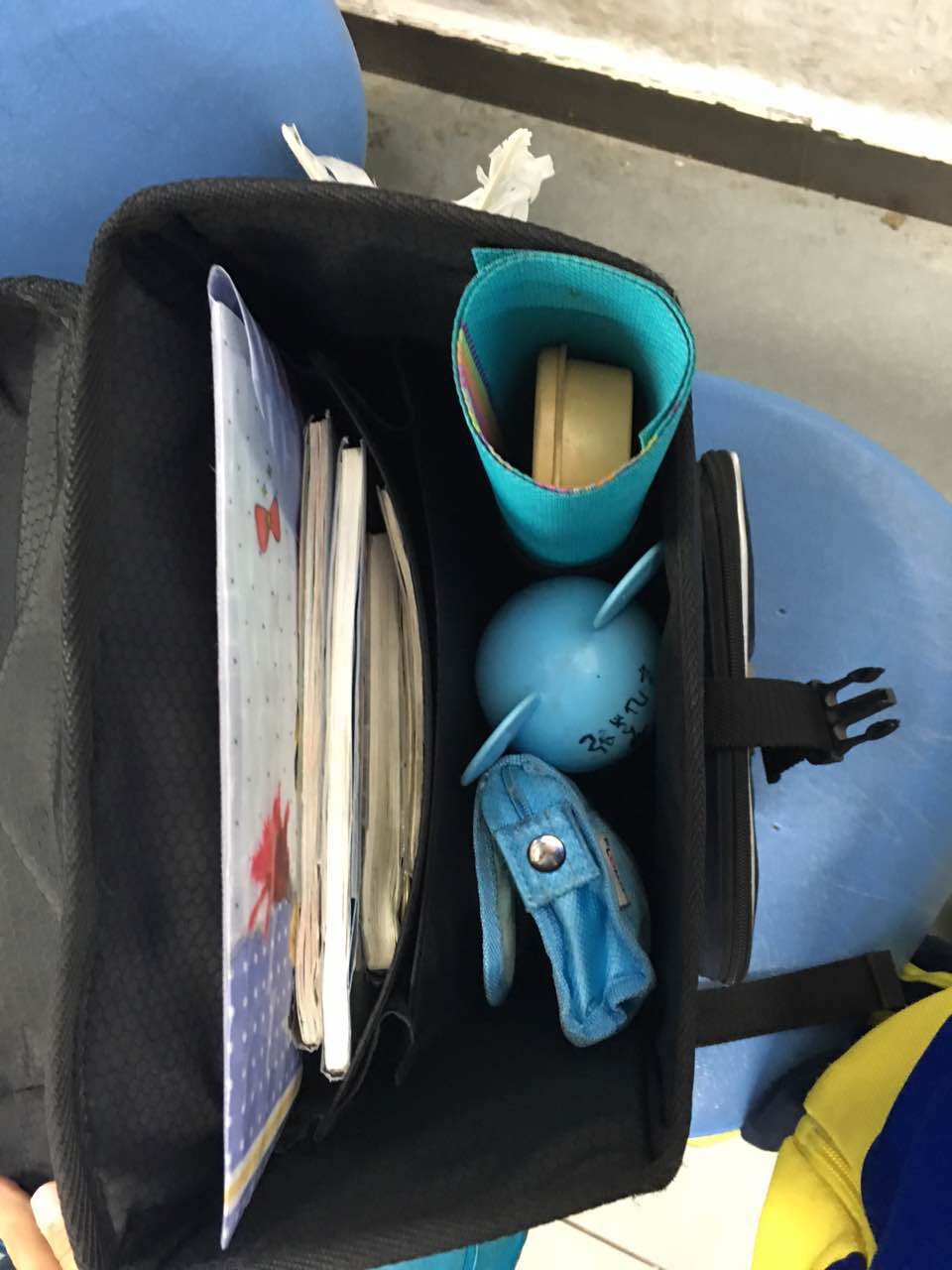 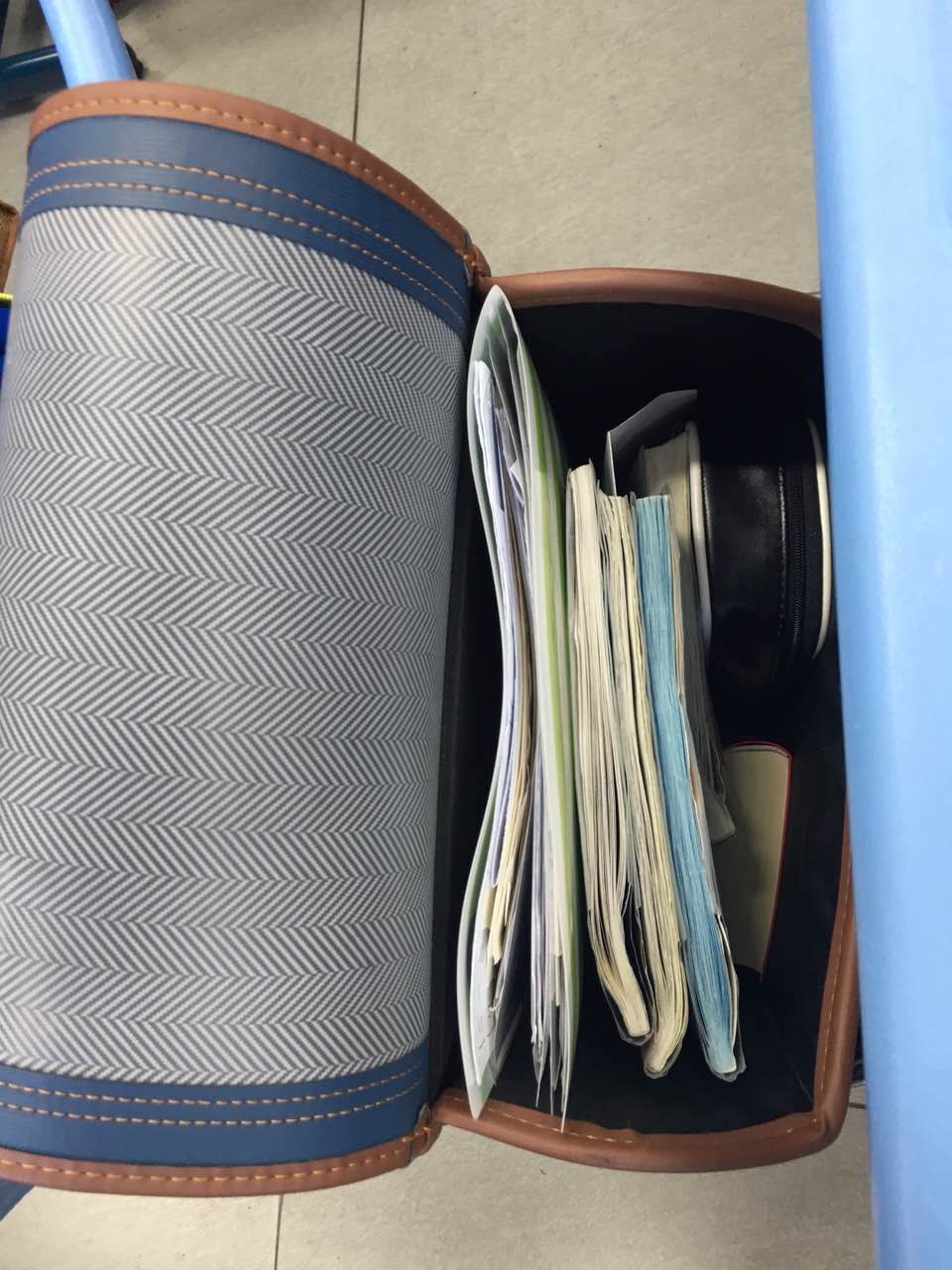 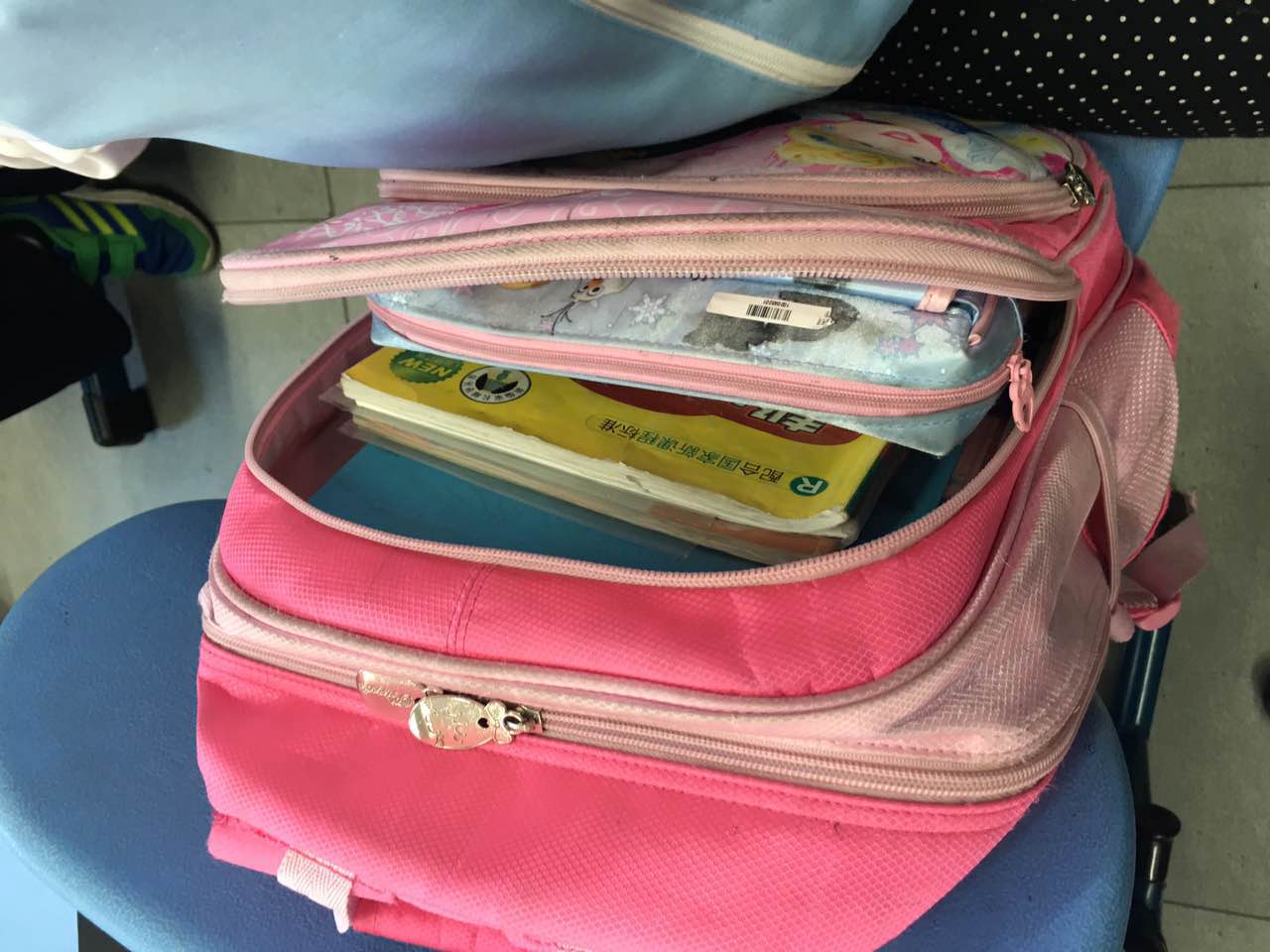 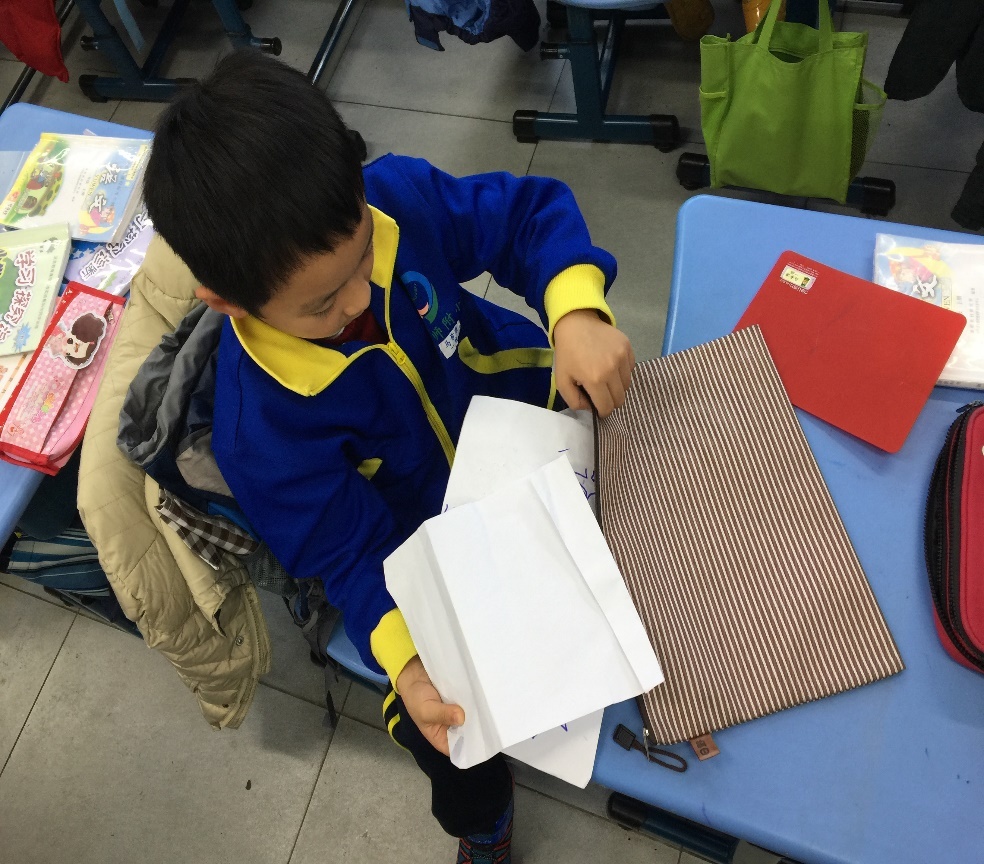 跳绳怎么放才合适？
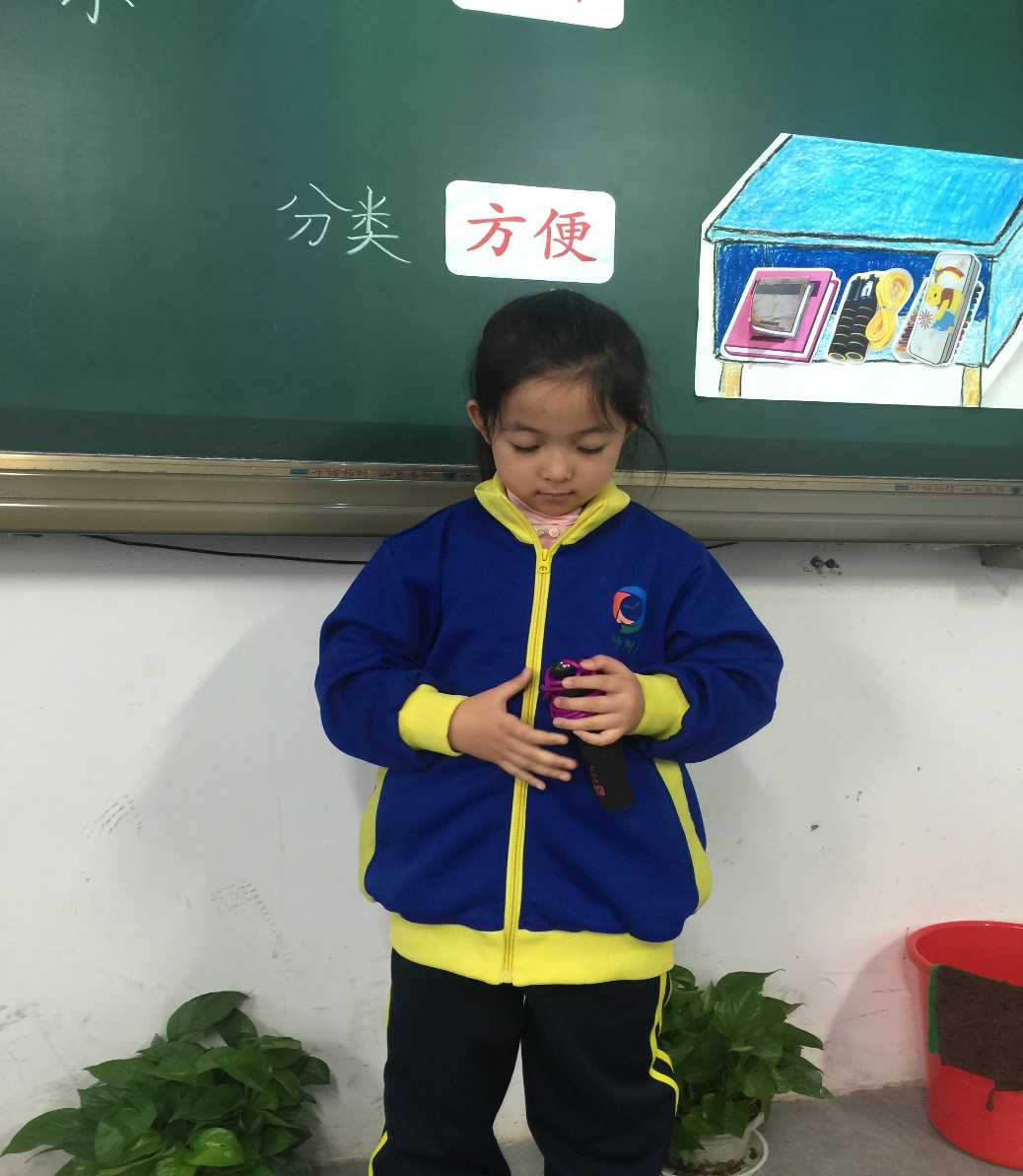 书包里的纸张怎么放好？
一二三，快坐好
我来整理小书包
大的书，小的书
从大到小摆放好
摆整齐，抹平角
再让书本进书包
文具盒，单独放
整理好了小书包
我对书包咪咪笑
方法总结
身份象征、从喜欢新书包到喜欢新身份
研究学生的生活，了解学生的原认知和生活经验等情况，有利于从学生生活实际和学习需要出发，有针对性地组织教学资源、设计教学活动、选择教学方式，从而增强教育的针对性和实效性。
析学情  重基础  
关注学习效益
第一单元 我是小学生啦
我的好伙伴
介绍伙伴
第一课时
2.拉拉手 
交朋友
扩大交往
“网”到一个新朋友
好友大搜索
第二课时
认识你真好
认识新伙伴
感受友谊
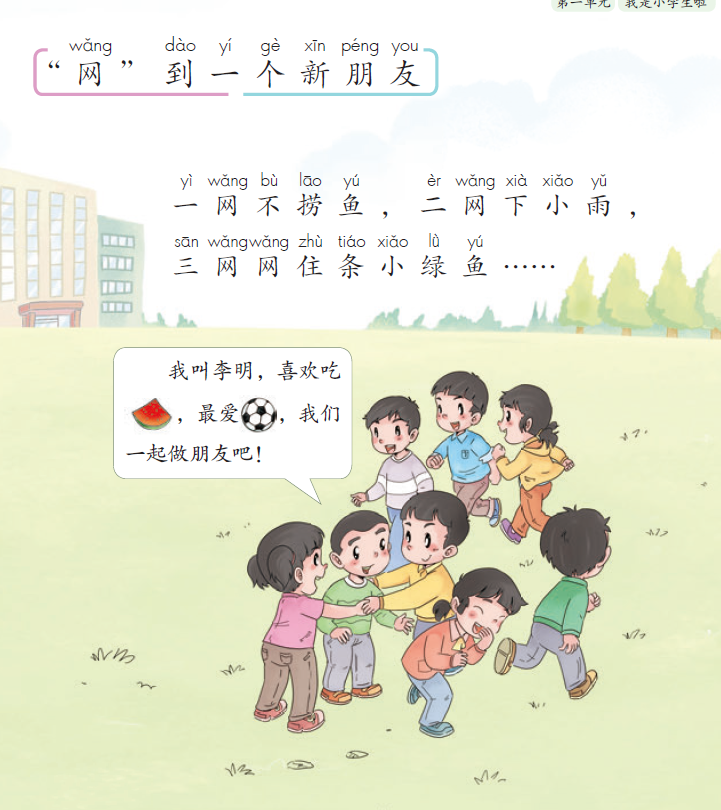 学习
游戏
怎么让同学记住你呢？你们想怎么
介绍自己呢？
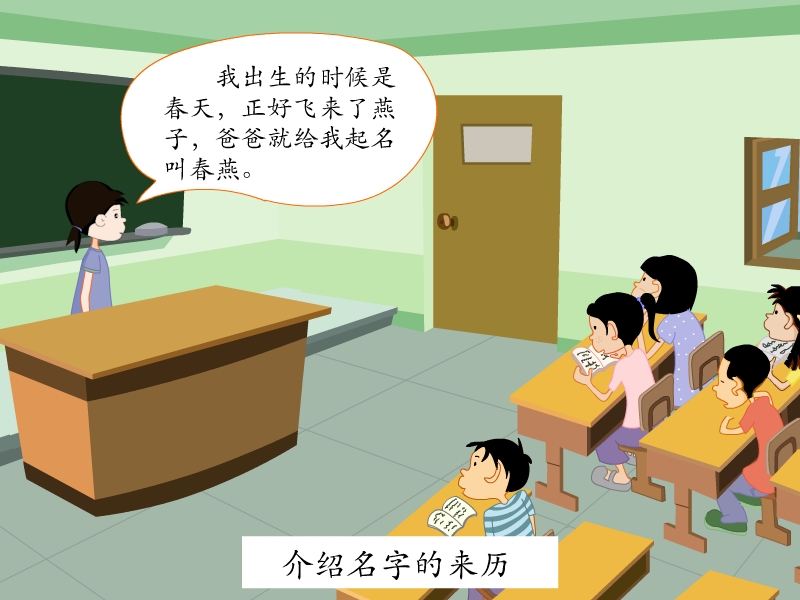 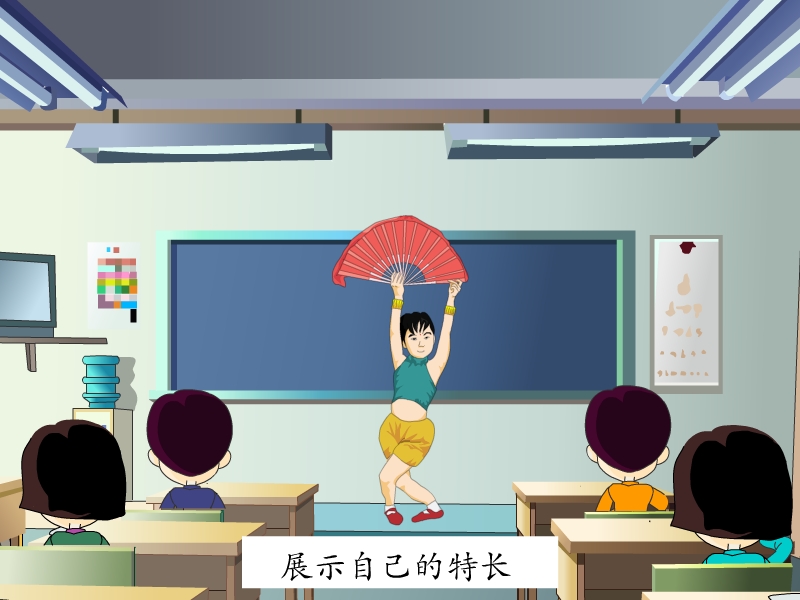 你们还有什么好办法介绍自己呢？
兴趣、爱好、
模样、服装
……
激发对友谊的向往和主动与新同学交往的愿望。
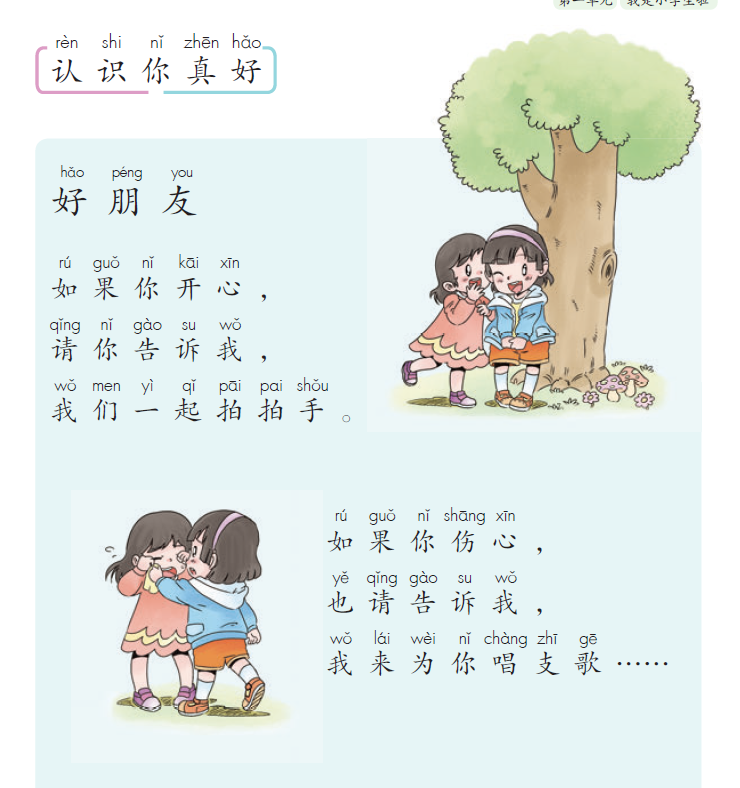 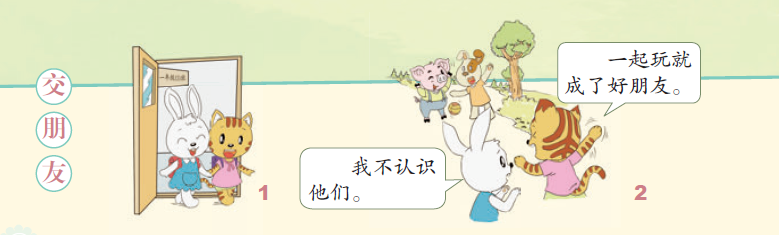 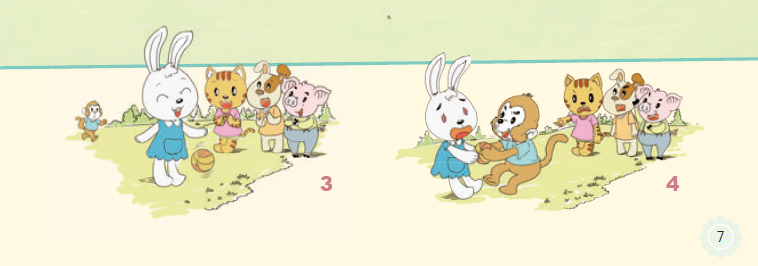 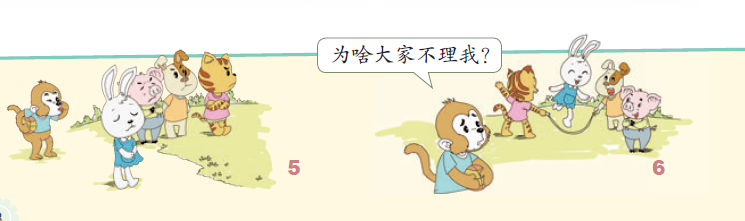 突出意义、交友方法；可以导入新课、课中分析、课后拓展……
第一单元 我是小学生啦
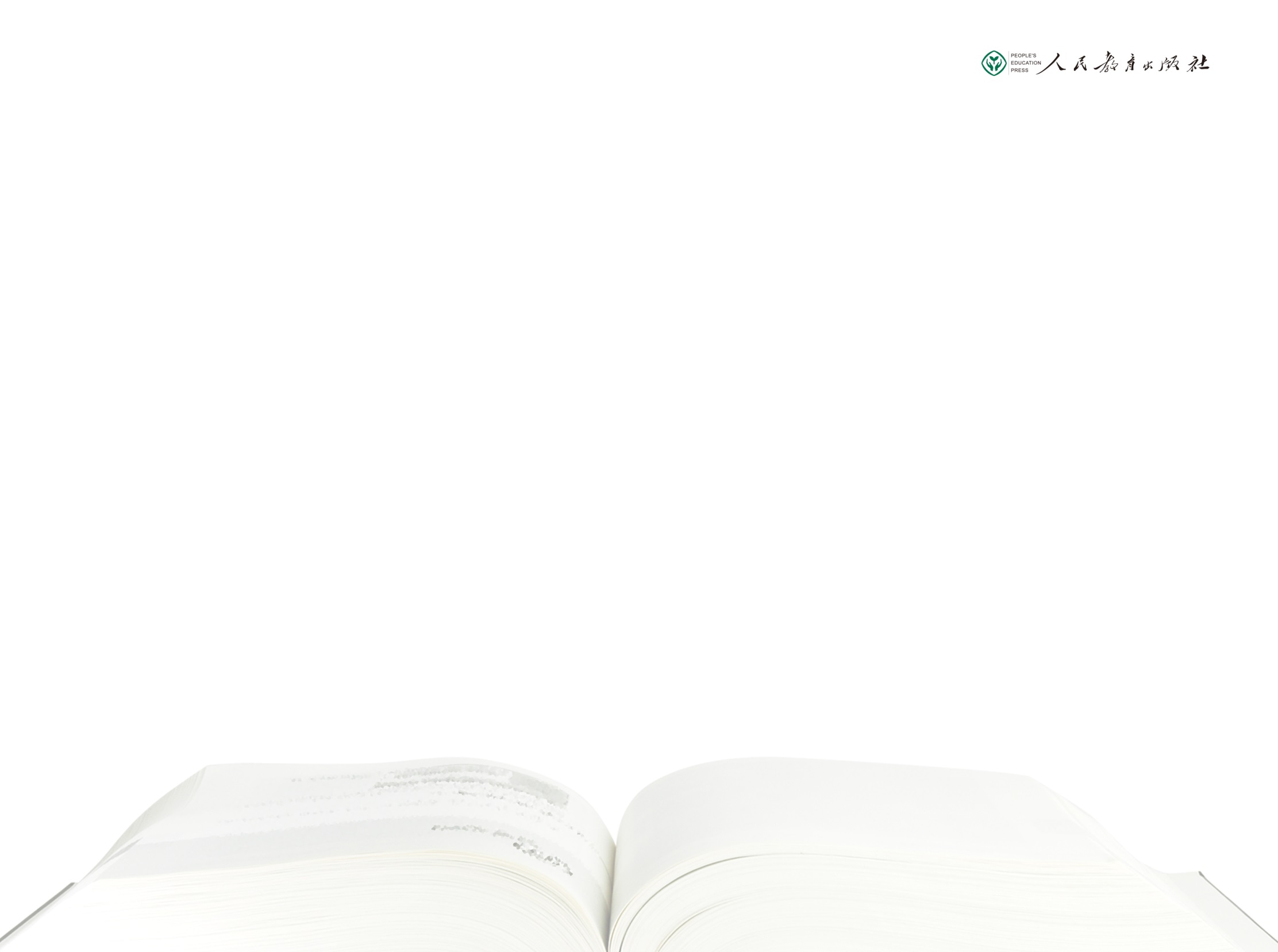 我的老师
熟悉老师
第一课时
乐于亲近老师
我还想认识……
3.我认识您了
该请谁来帮帮我
第二课时
这样做对吗
尊敬老师
发生联系
感激老师
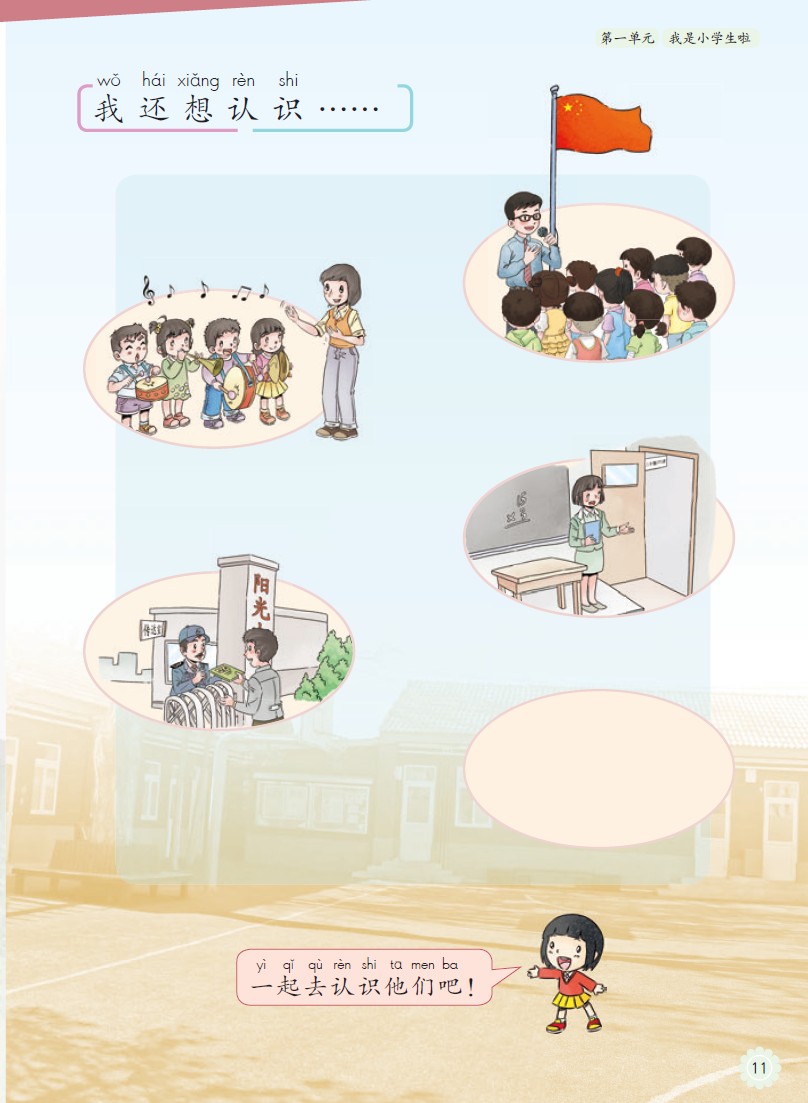 教工人员
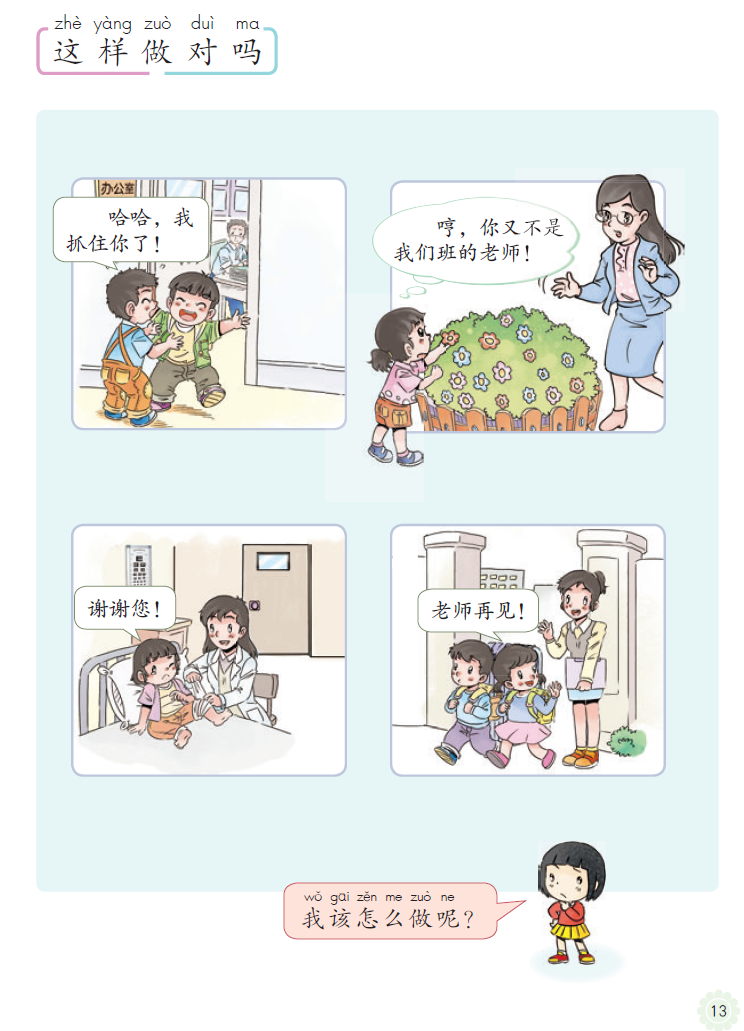 考虑他人
遵从教导
感谢帮助
礼仪规范
快乐   安全   温暖
方法引导
第一单元 我是小学生啦
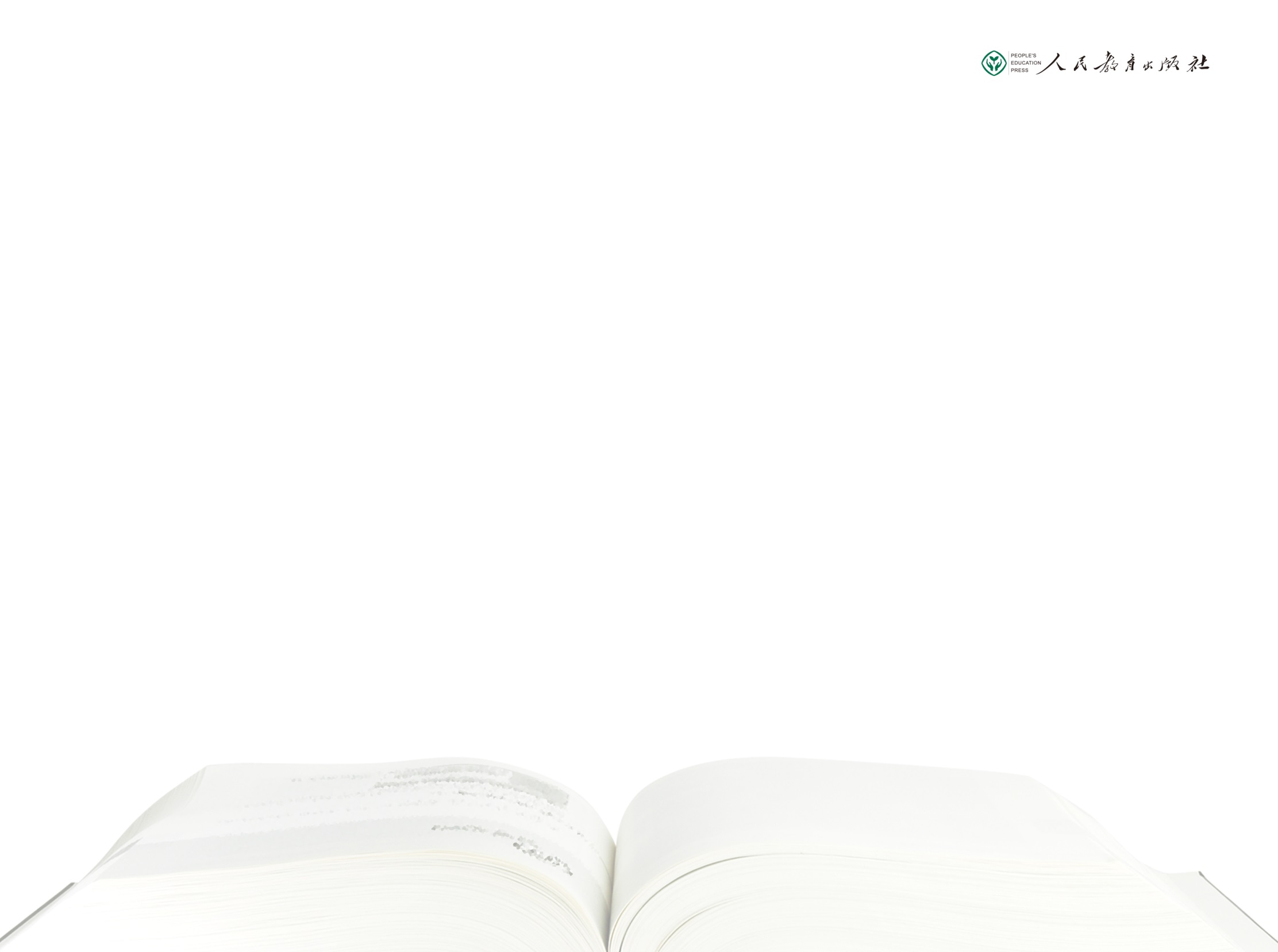 不同的上学路
熟悉上学路线
4.上学路上
第一课时
具有安全意识
这样安全吗
路上的温暖
第二课时
交通“信号”要知道
遵守规则
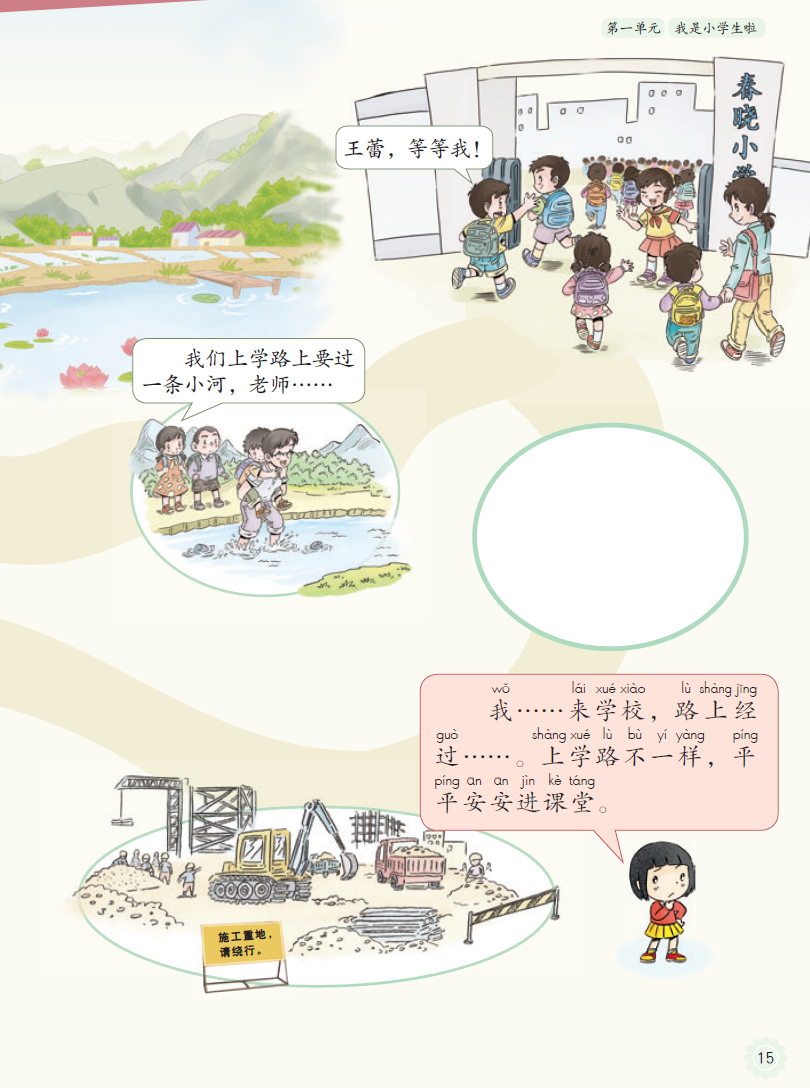 平安开心 快乐上学
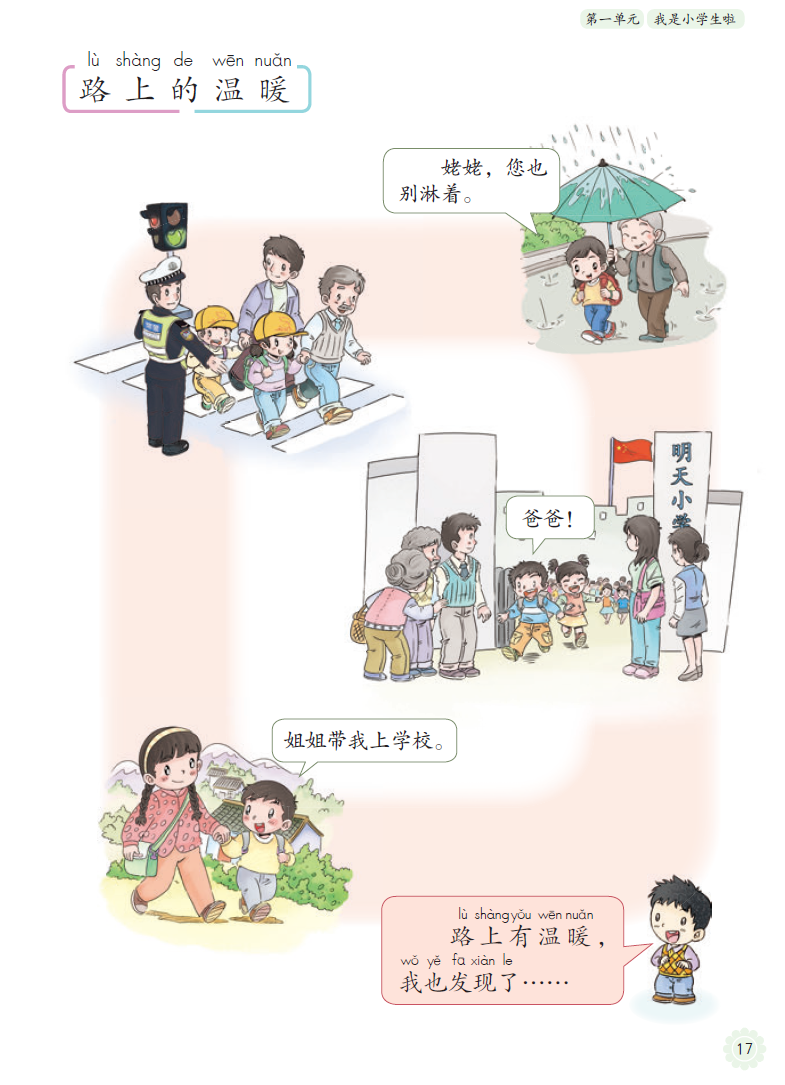 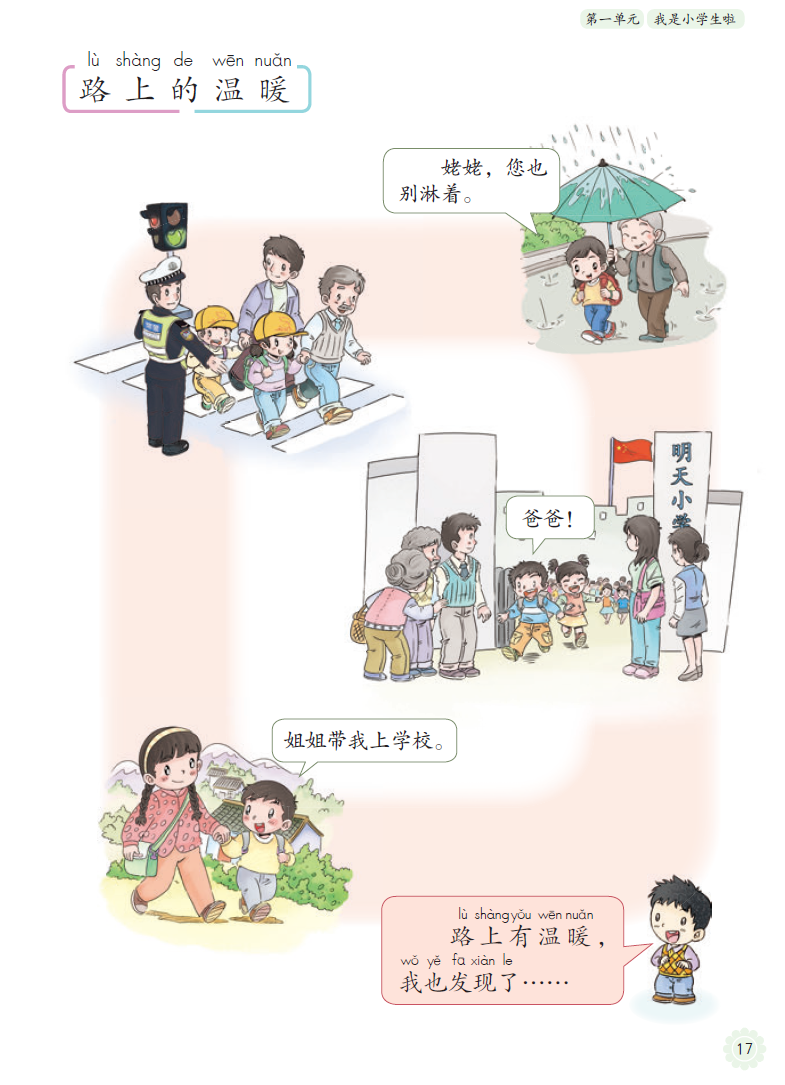 学生困难：
习以为常，不感觉这是温暖。
生活中较少观察，缺少发现。
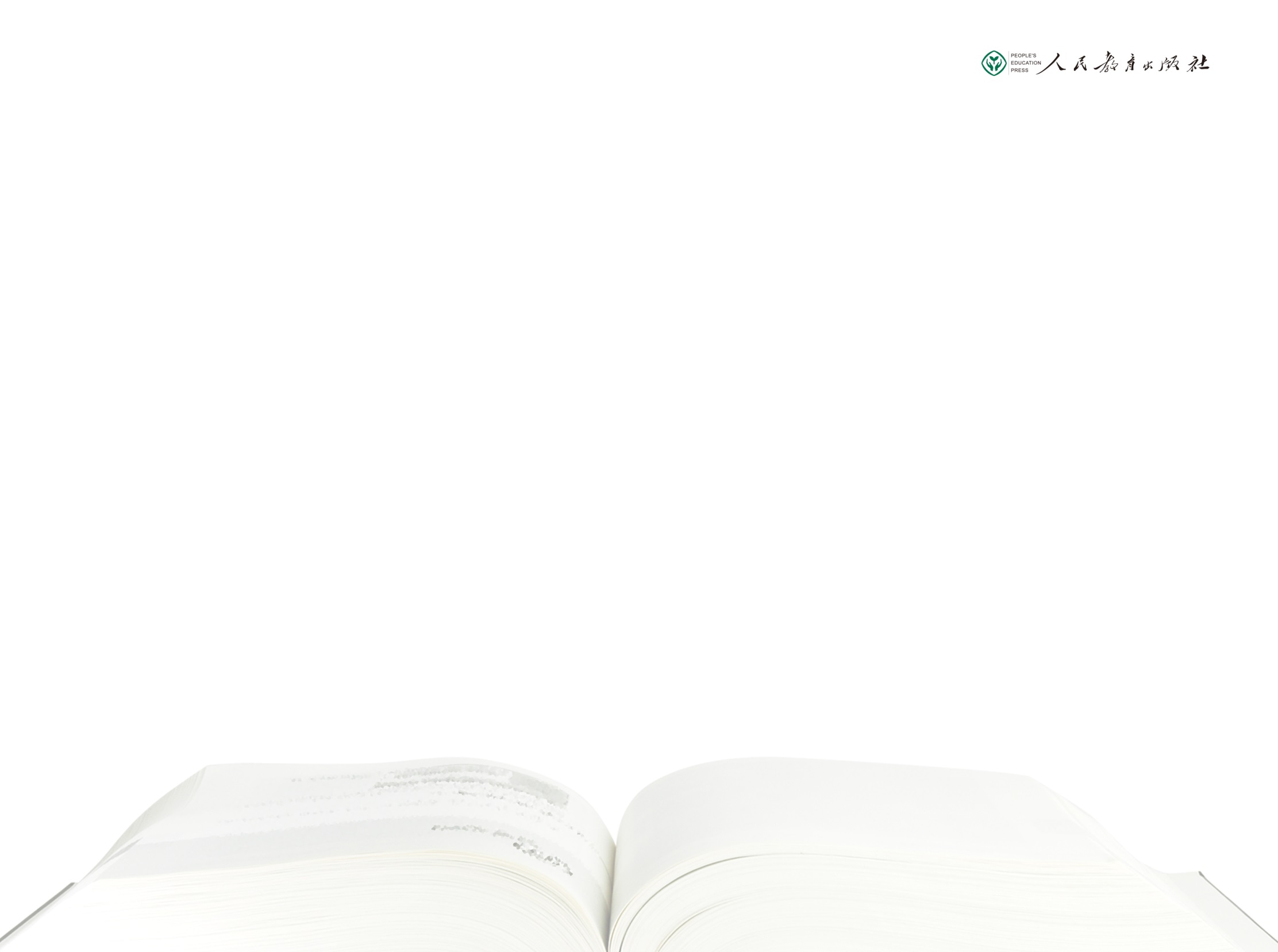 片断： 猜猜这是谁
在教学“路上的温暖”环节，教师从学生的生活中选取了真实的场景，拍摄了学生上学路上的一些画面，将和学生走在一起的人用阴影部分遮盖，请学生猜猜他是谁。
路上的温暖
抓本质  重特色  
具有课程意识
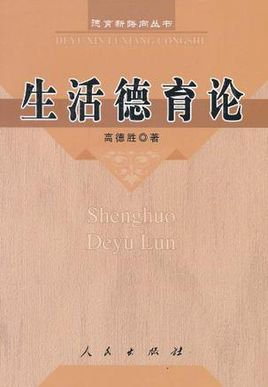 德育源于生活，扎根生活，融于生活，引导生活，让学生过有意义、有道德的生活。
定位
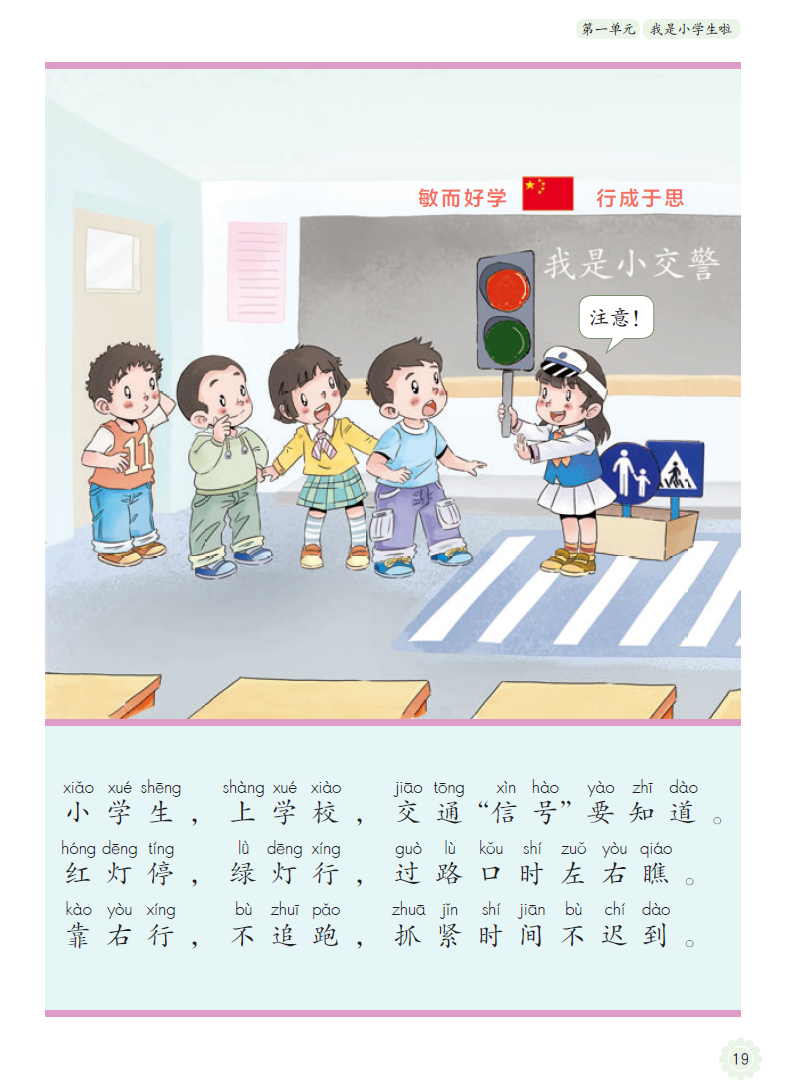 知道——遵守
模拟演练：按照规则做
交 通 “信 号”
交通信号的起源
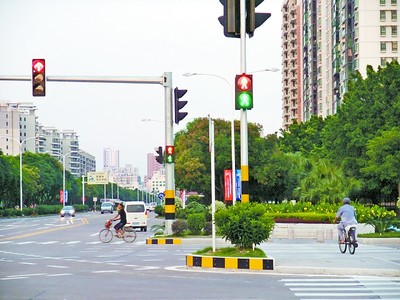 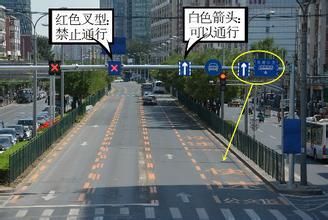 交通信号灯
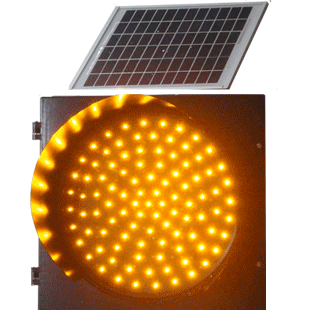 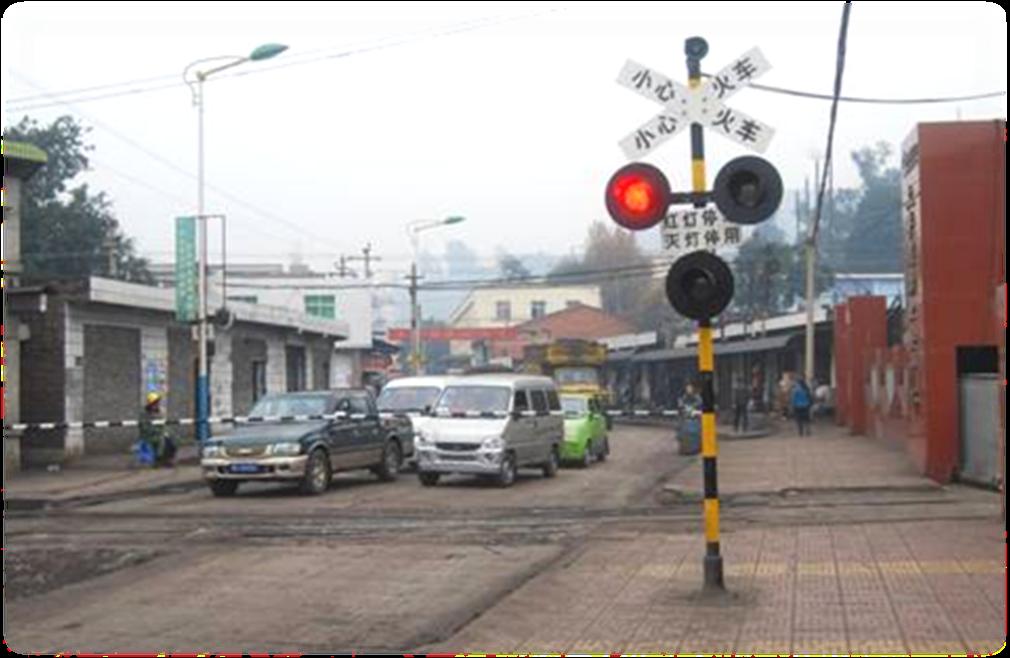 交 通 “信 号”
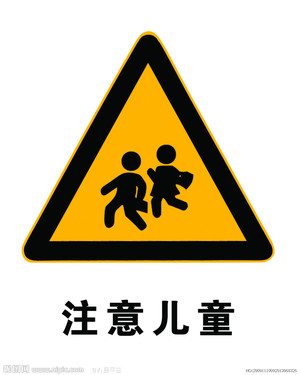 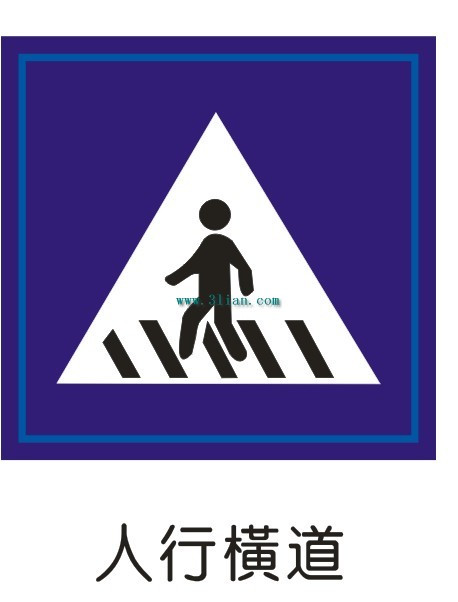 交通标志
交 通 “信 号”
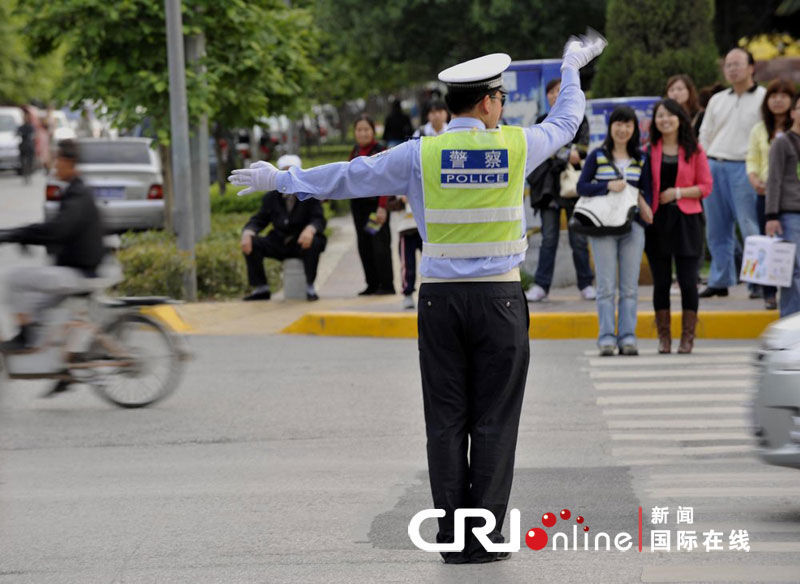 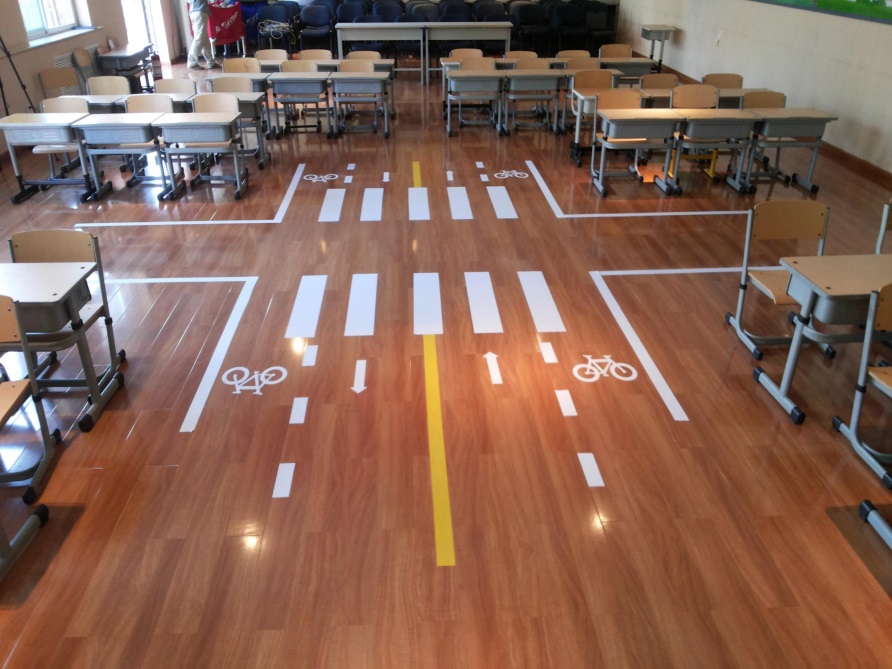 自我保护、珍爱生命的教育
遵守规则
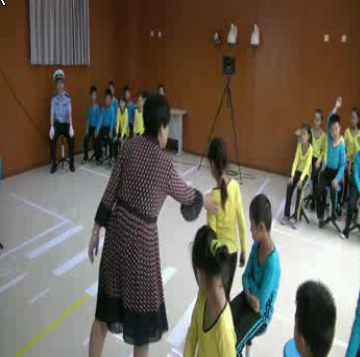 养成守法意识
培养合格公民
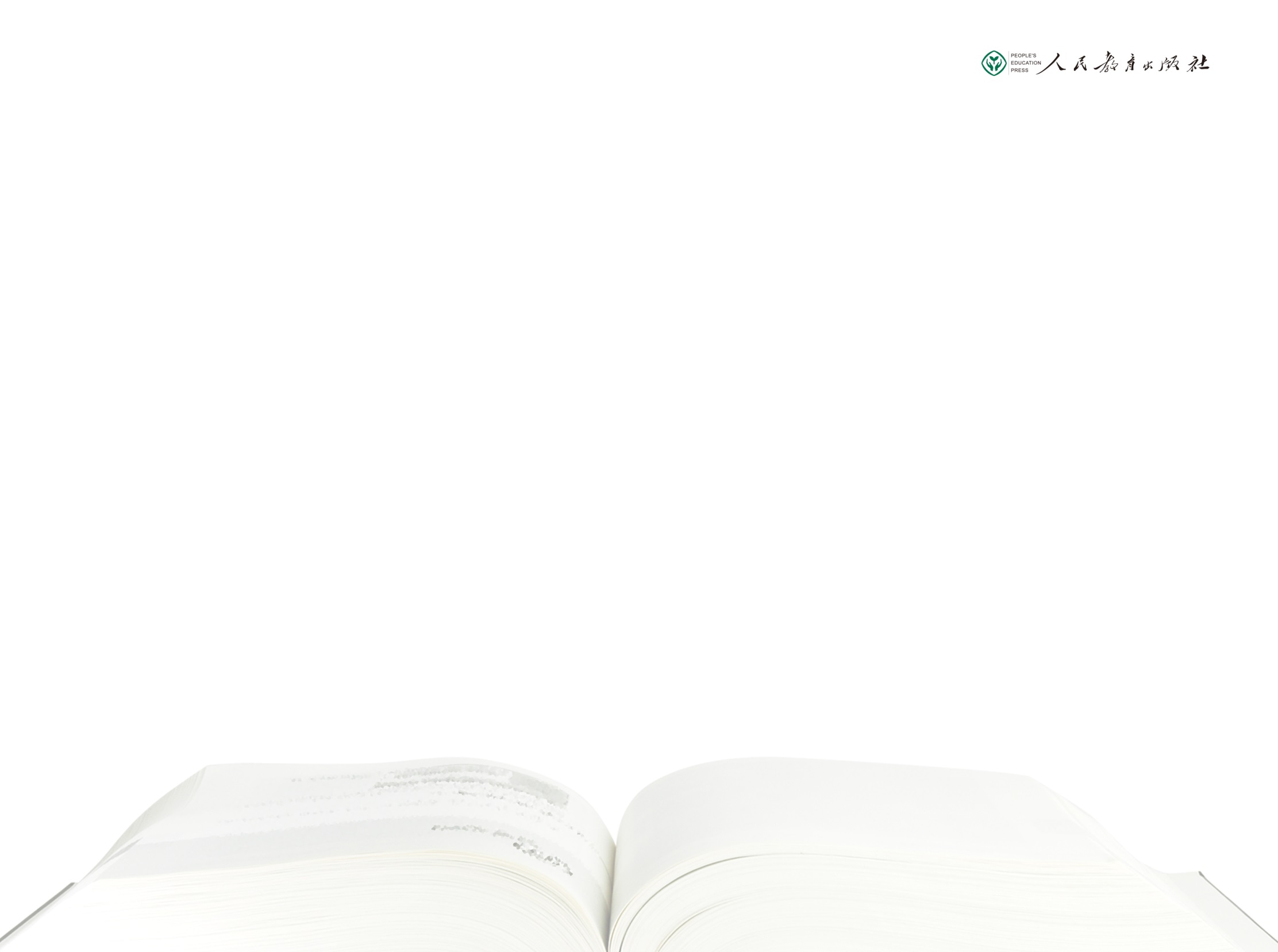 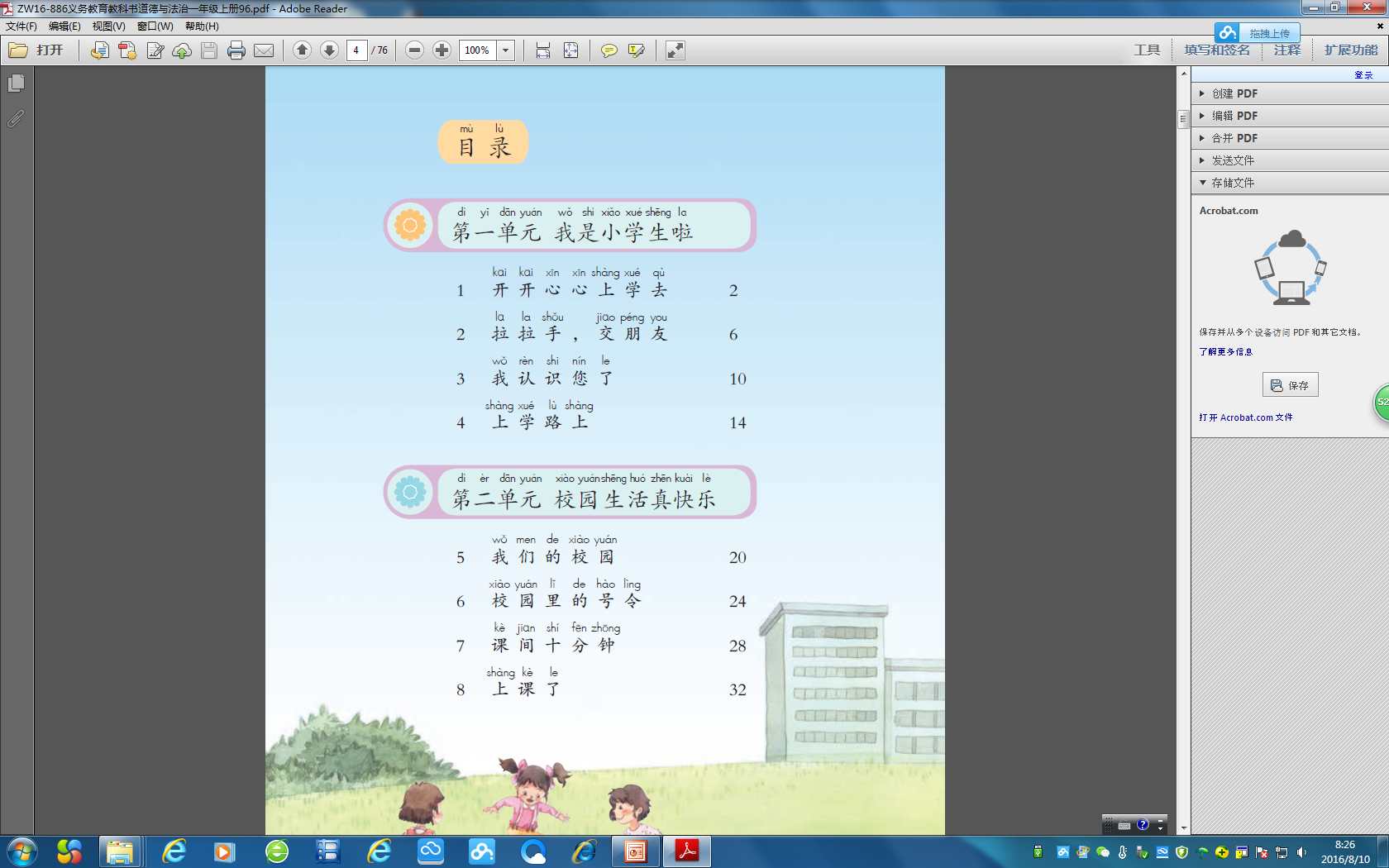 本册的教育主题：
适应新生活
第二单元 校园生活真快乐
第二单元 校园生活真快乐
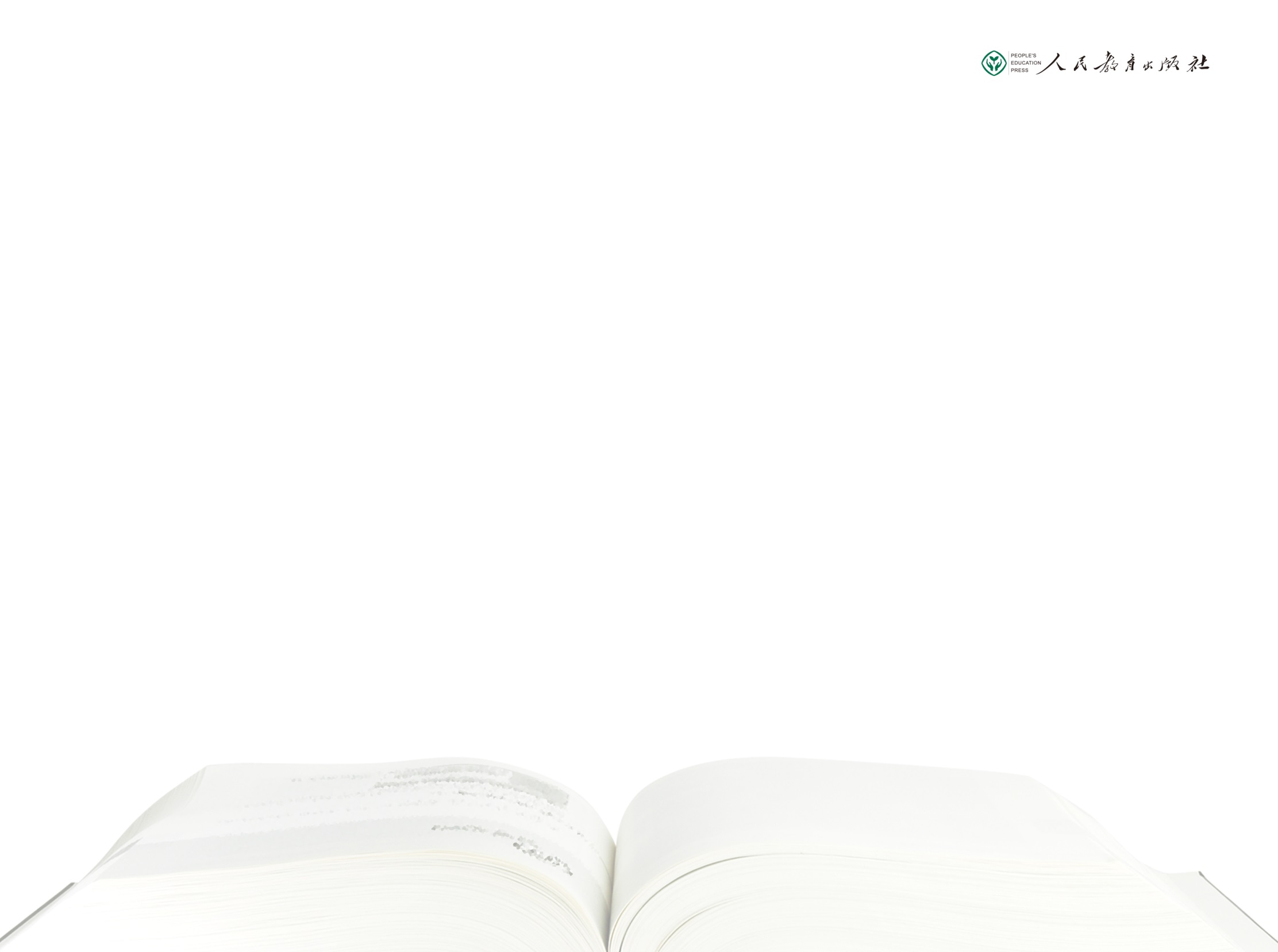 全面认识校园
校园探秘
第一课时
地点的转换
5.我们的校园
第二课时
我最喜欢的地方
聚焦教室
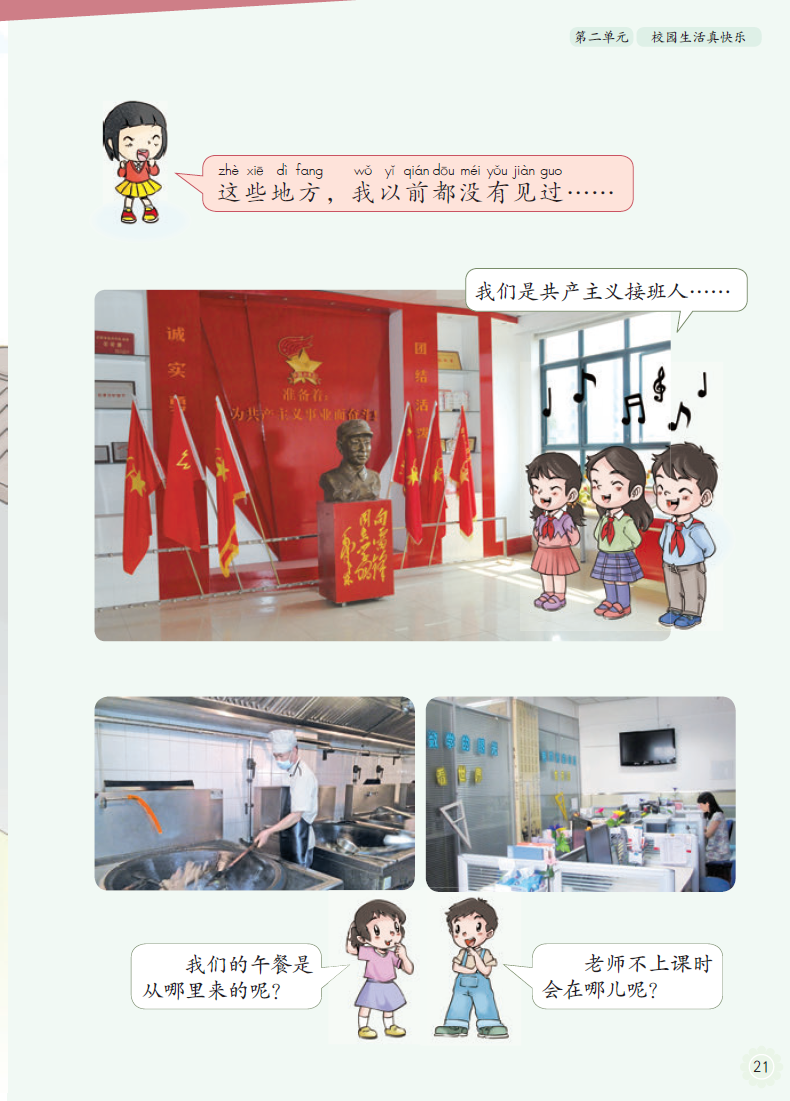 激发对未来学习的期待
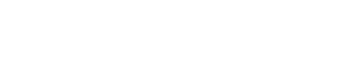 讨论参观要求
我们参观校园时应该注意什么？
要保持安静，不推不挤，用心听介绍，见闻记心里。
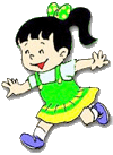 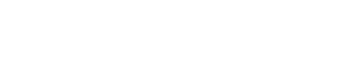 实地参观校园
参观与学习、生活密切相关的场所，如：老师办公室、大队部、操场、升旗台、厕所、医务室、门房等。
观察所到之处的标识，有哪些设施，认真听取相关人员的介绍。
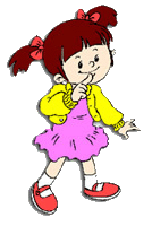 评价参观纪律：根据刚才参观要求，
大家评评哪些同学做得好？
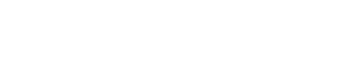 说说我们的校园
交流参观收获：参观后，大家知道除了我们的教室，学校还有哪些地方，它们有什么作用？
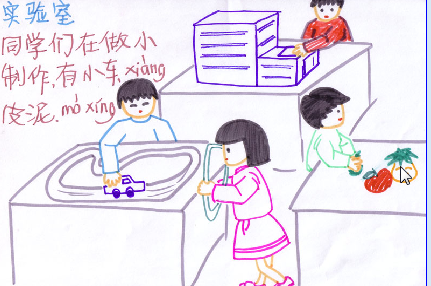 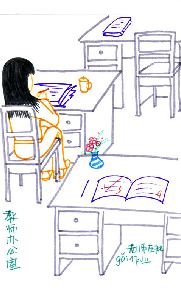 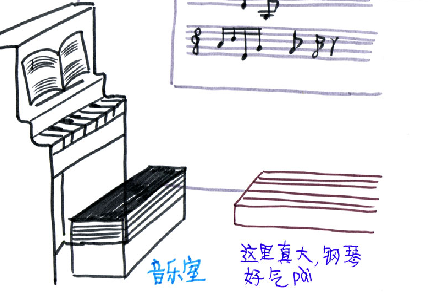 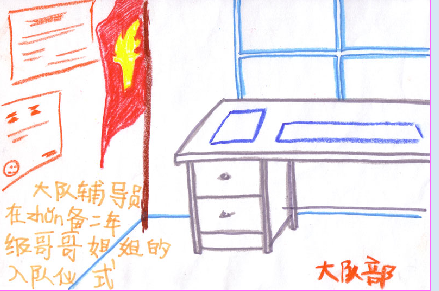 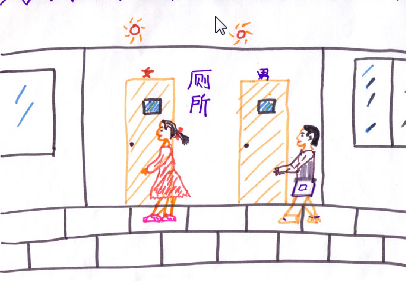 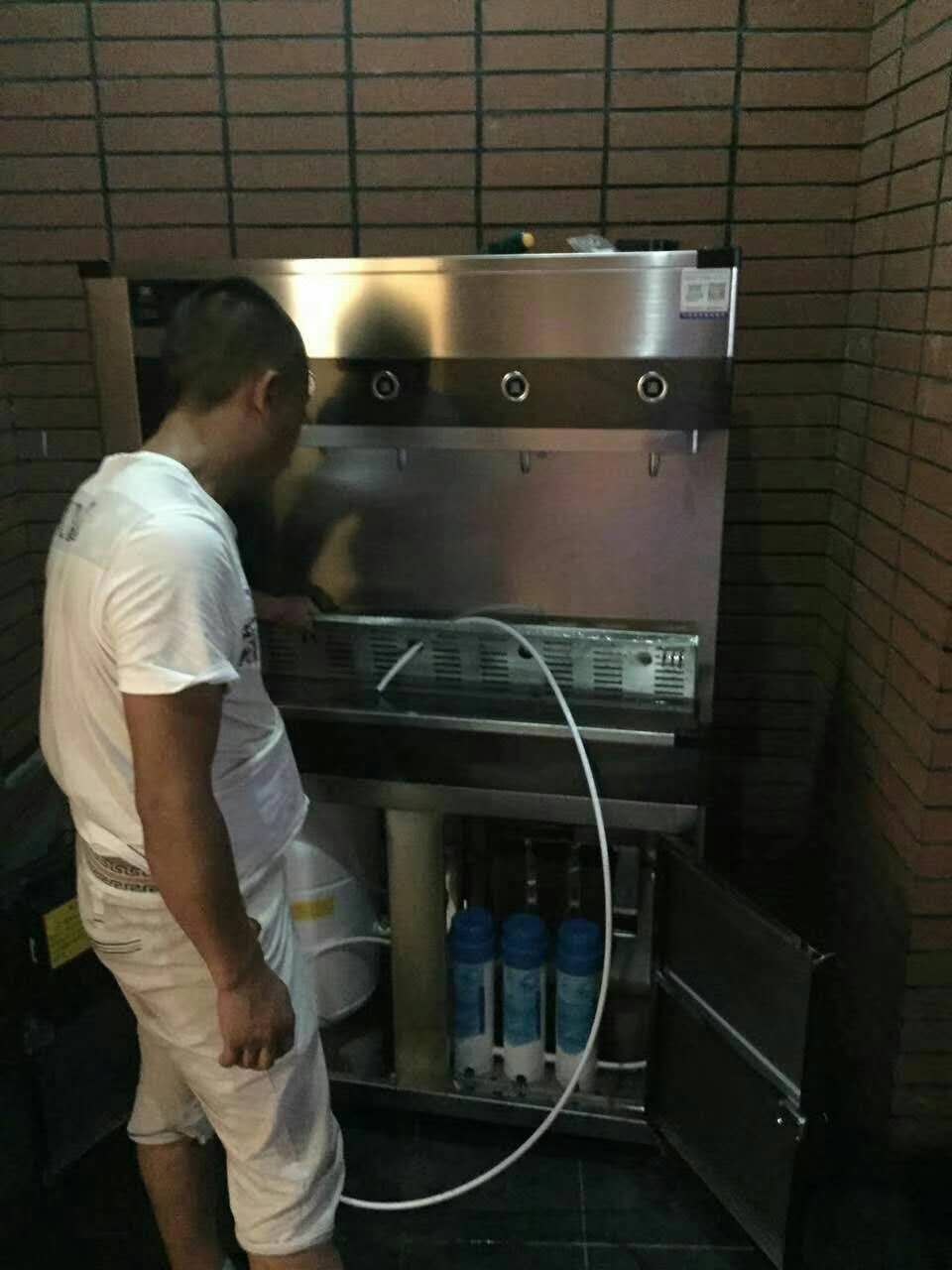 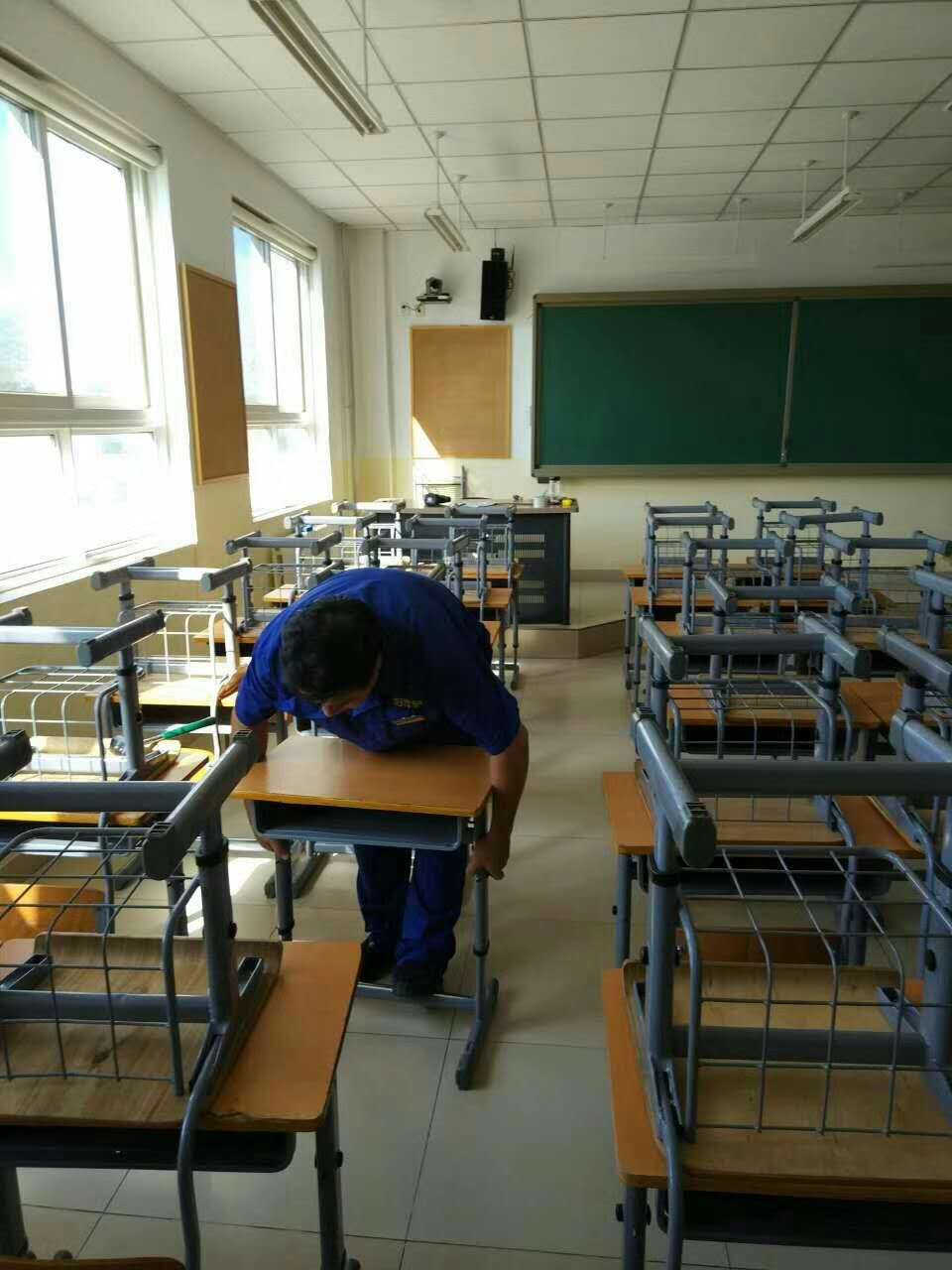 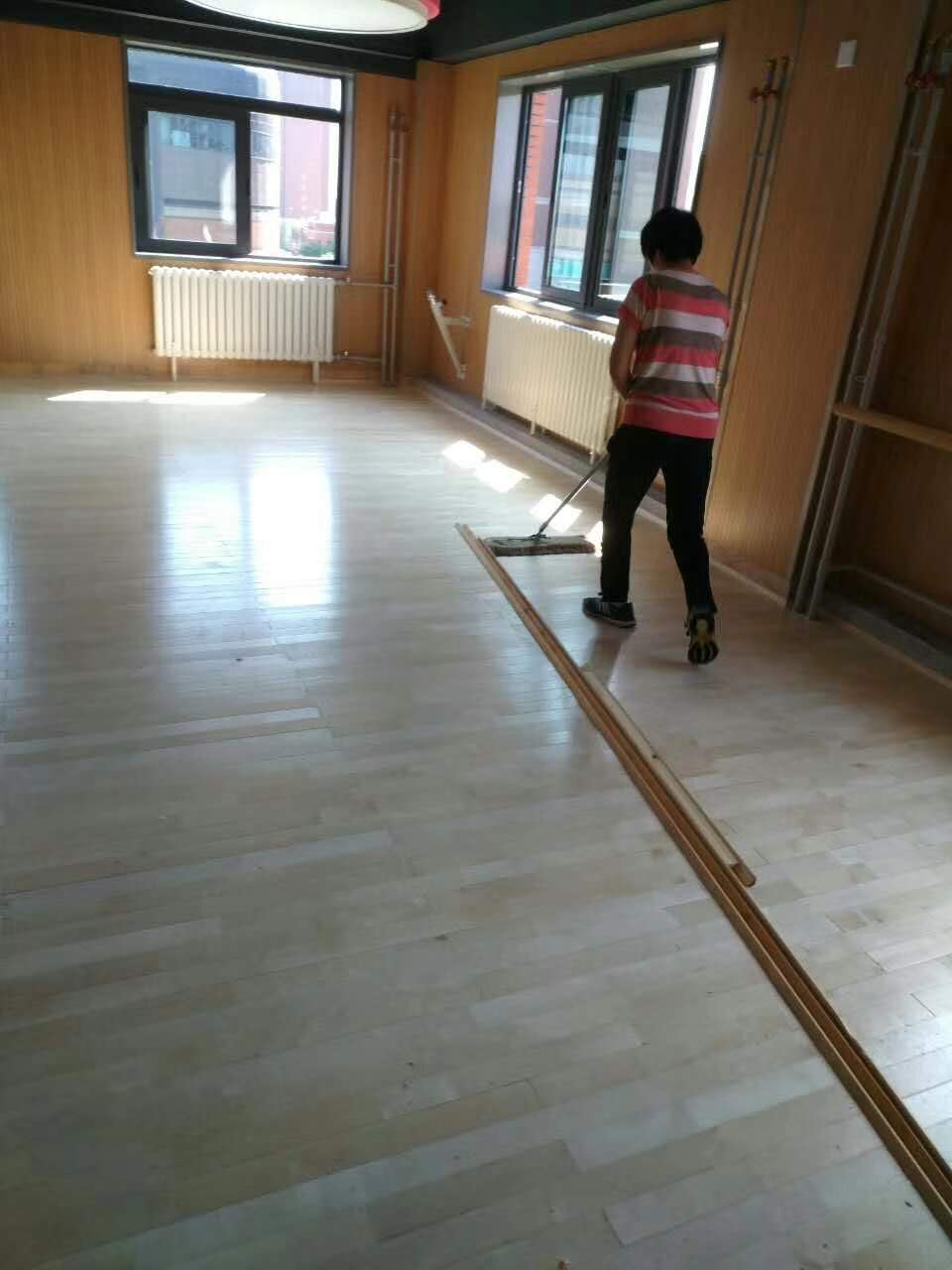 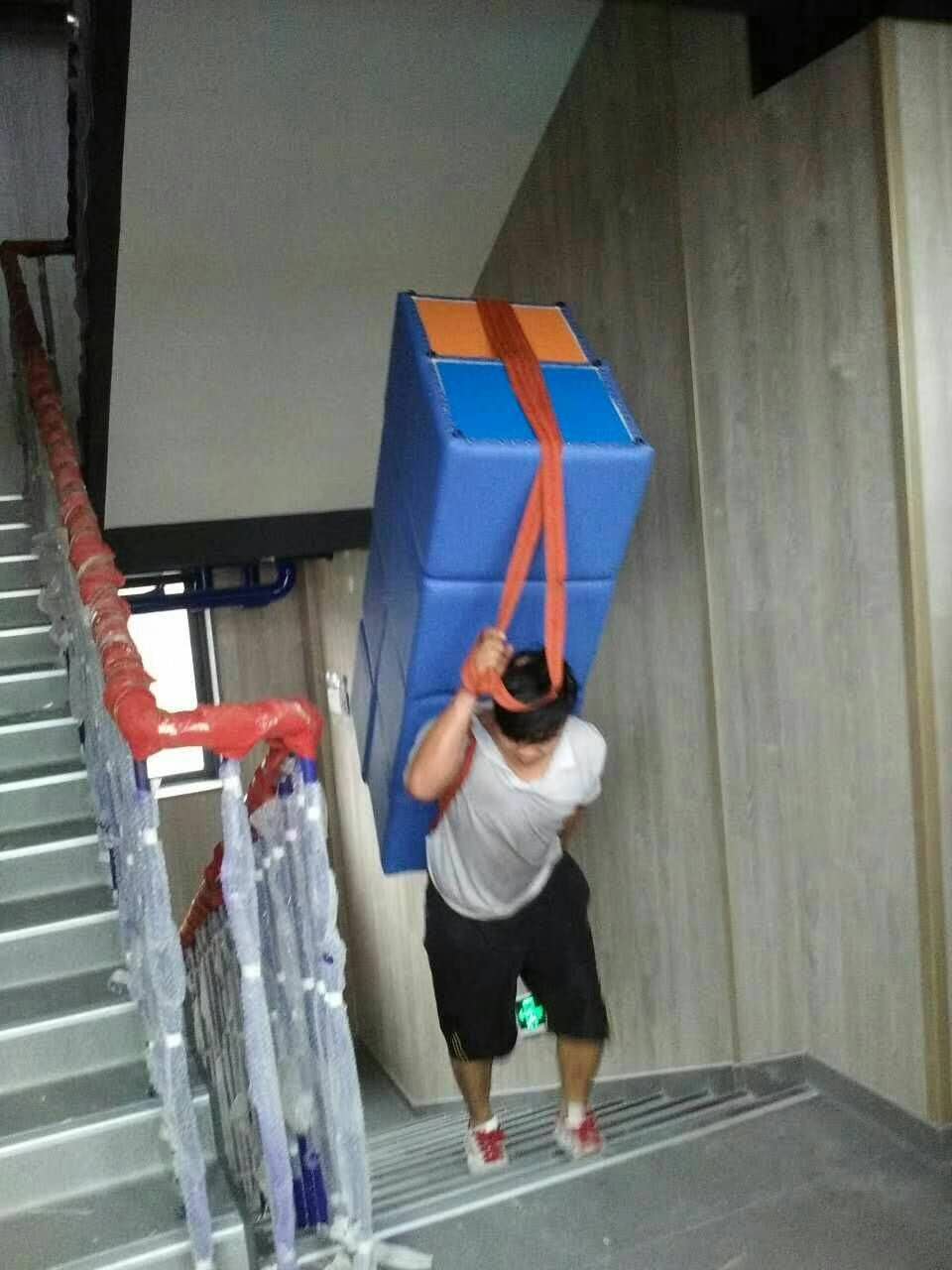 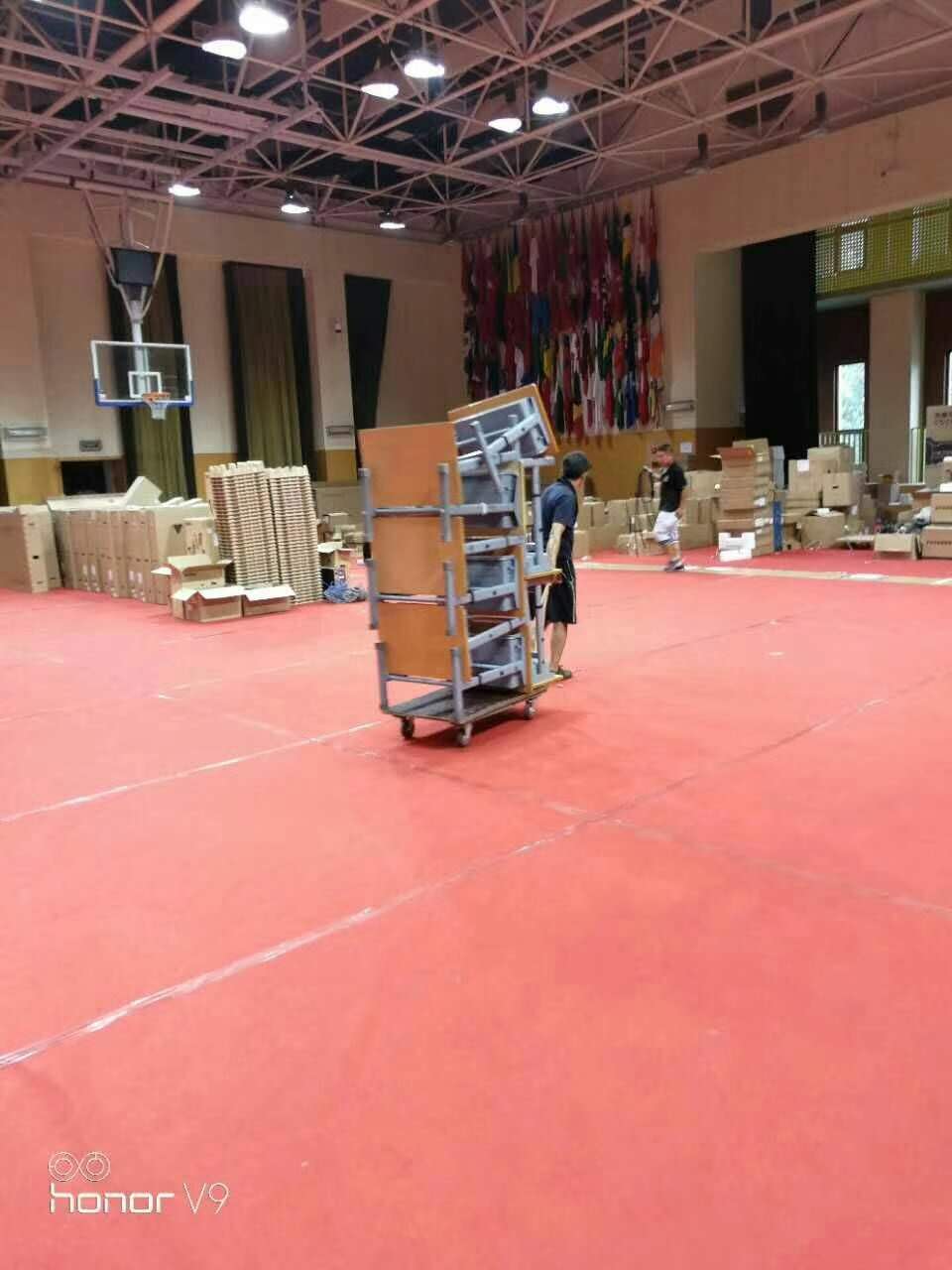 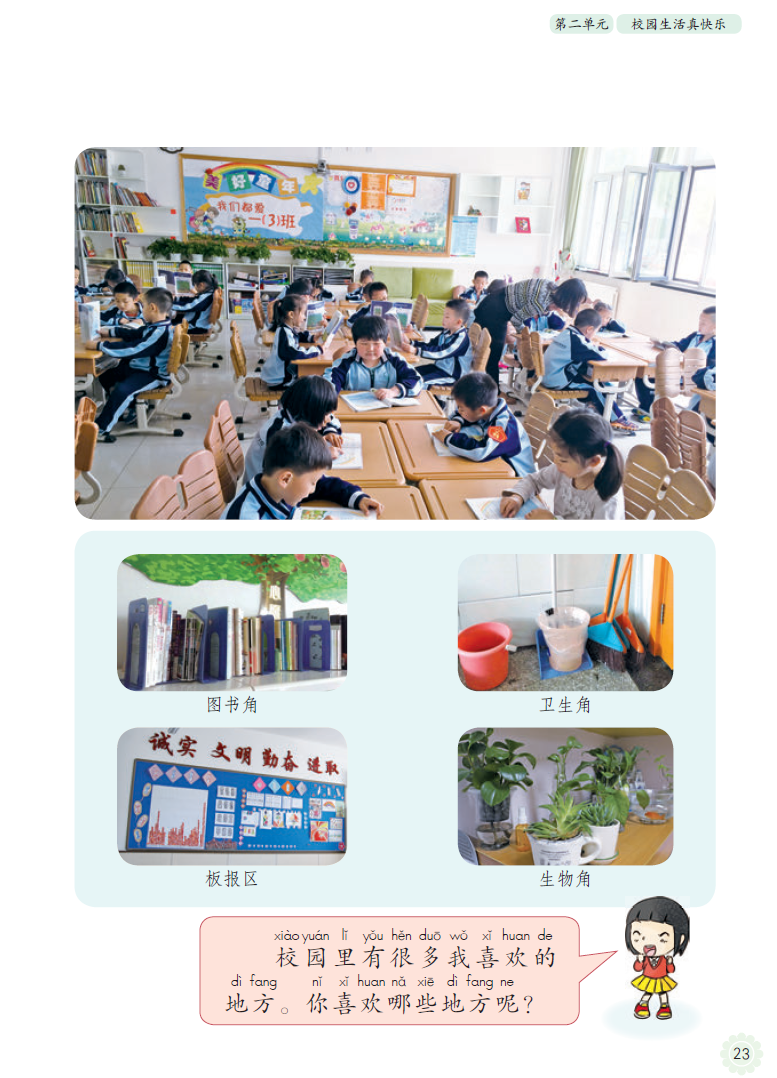 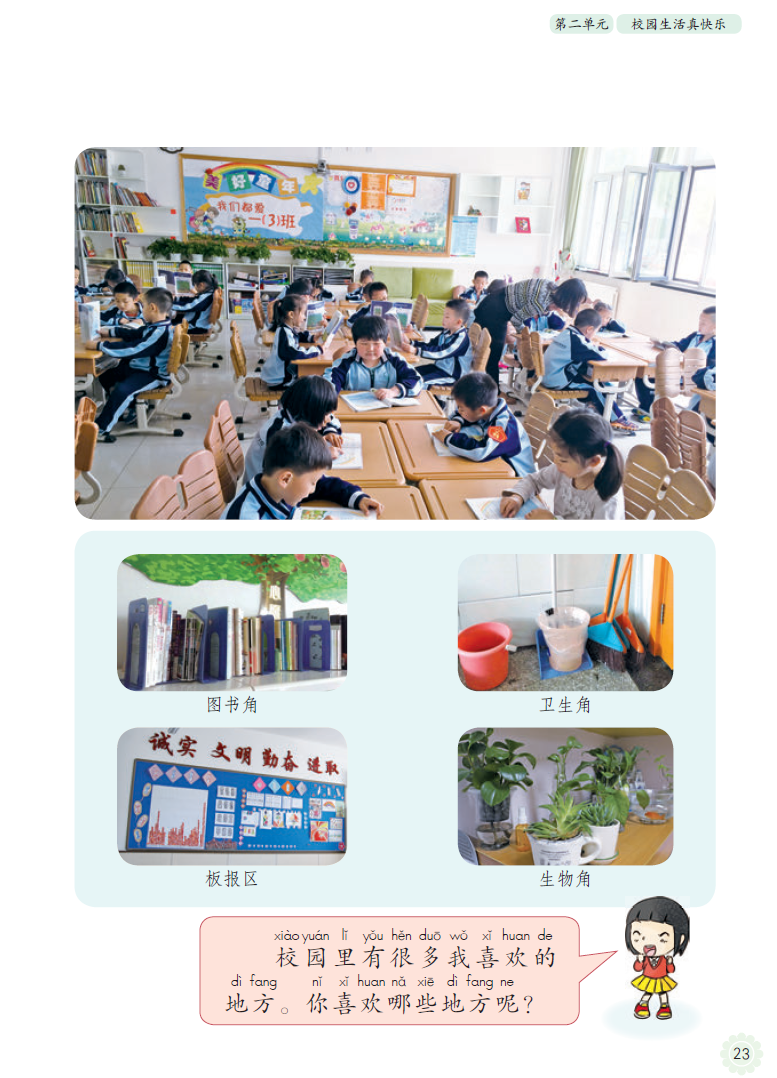 校园
教室
，以活动的方式寻找自己在学校的特殊空间。
第二单元 校园生活真快乐
神秘的指挥
学生熟悉的铃声
第一课时
6.校园里的
号令
号令的扩展
铃声告诉我
升国旗了
第二课时
保健节拍
校园特殊的铃声
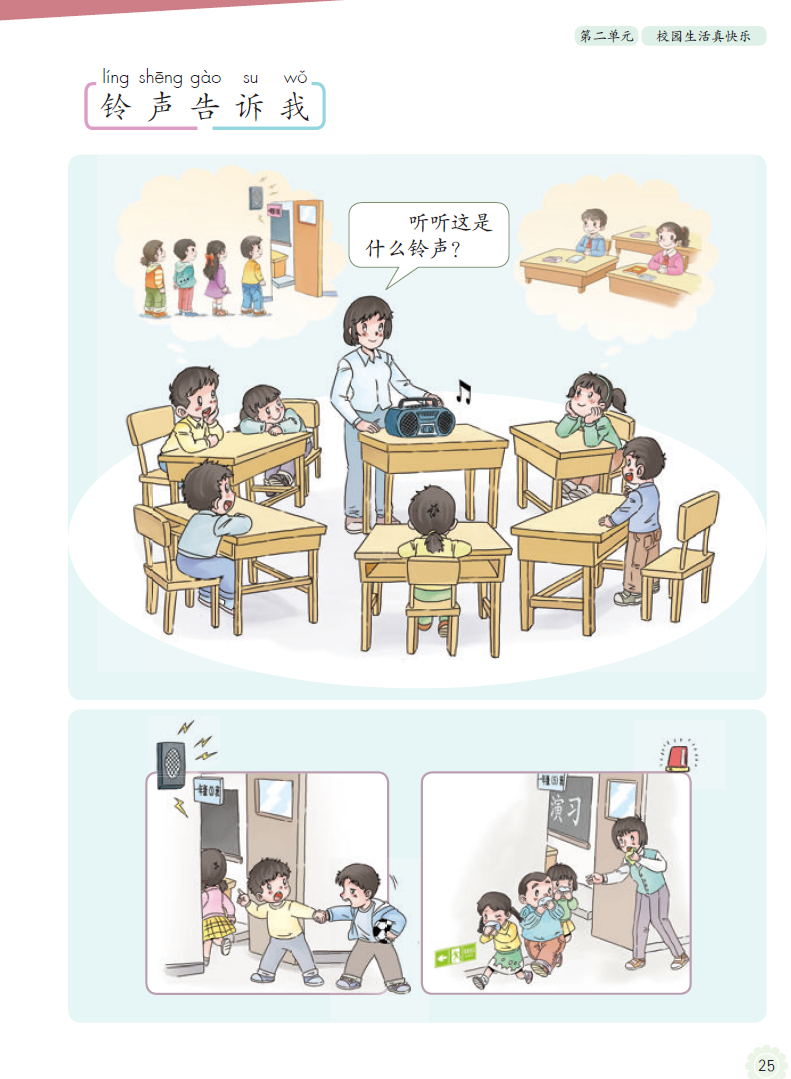 各种铃声
意义i
铃声的拓展i
做好的目的是什么？
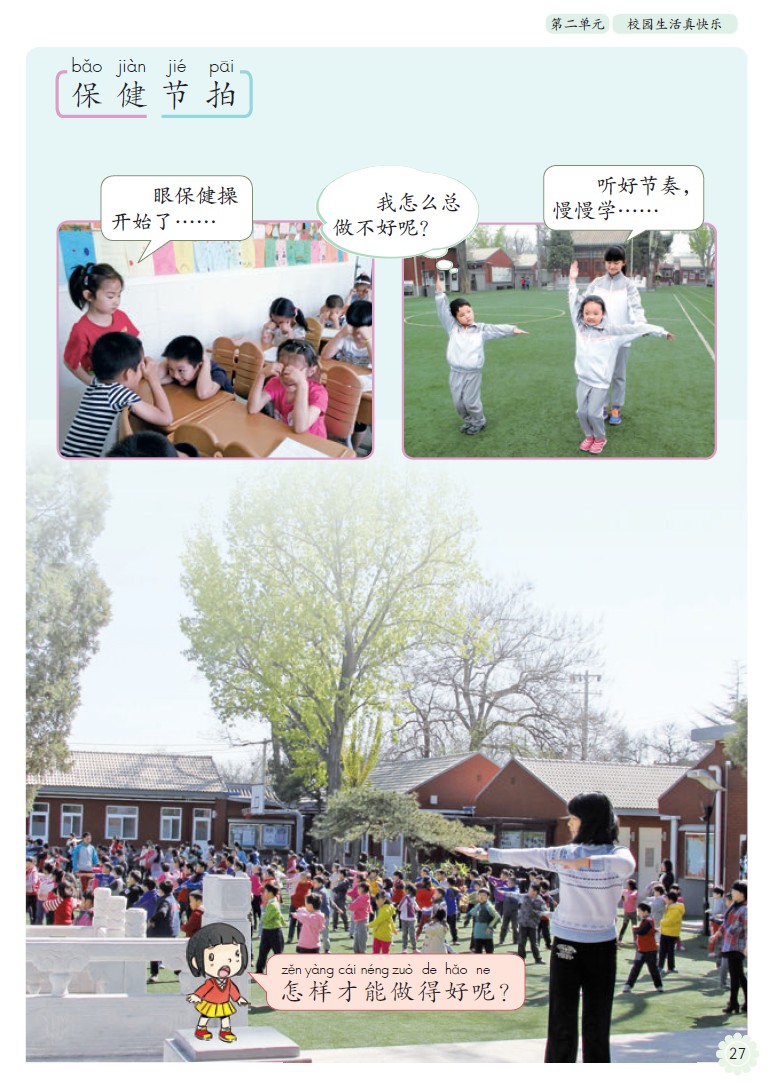 第二单元 校园生活真快乐
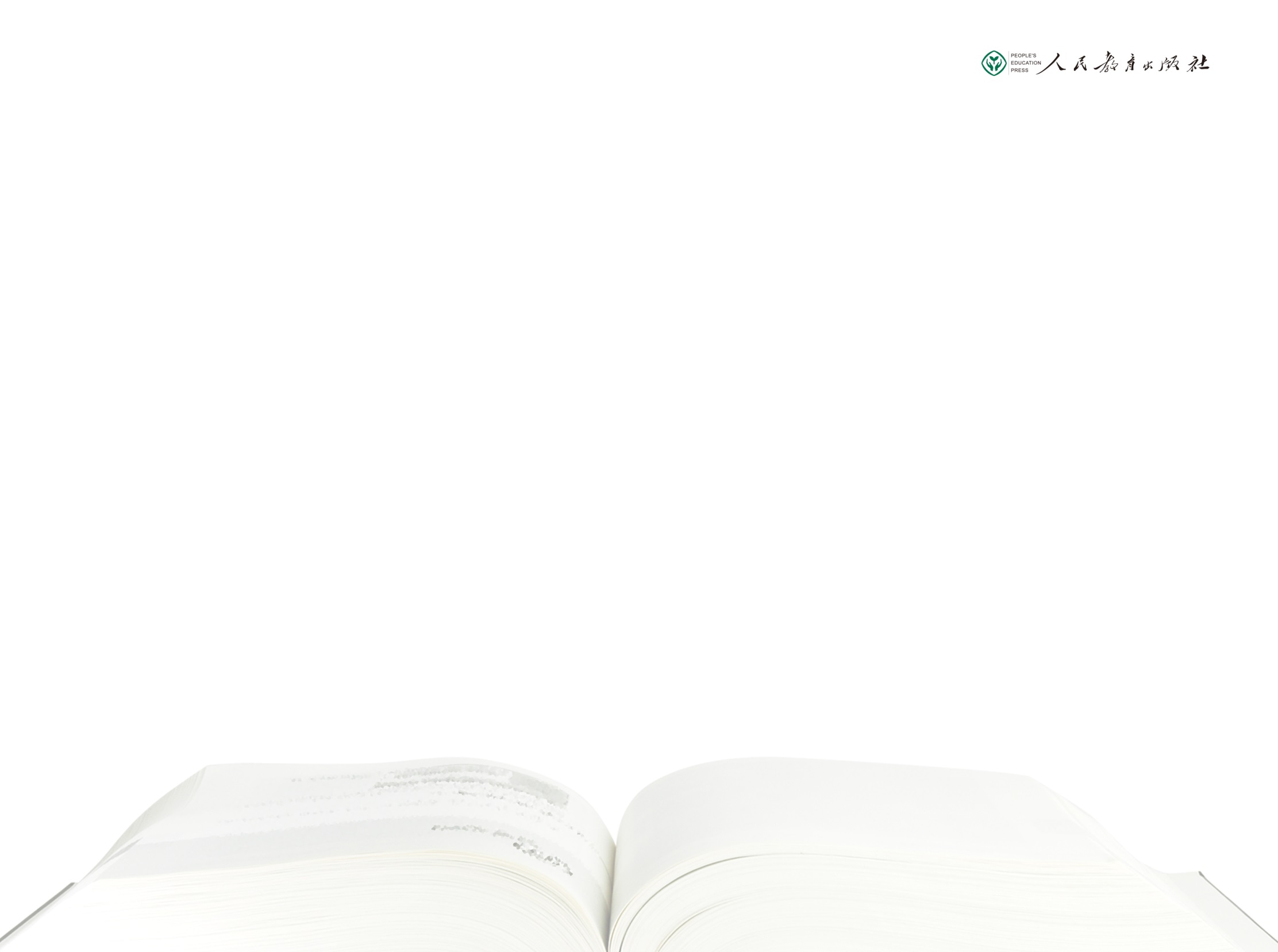 我喜欢的课间游戏
课间游戏
第一课时
7.课间十分钟
从休息到准备
玩儿个课间小游戏
课间还要做什么
第二课时
这样做好吗
课间准备
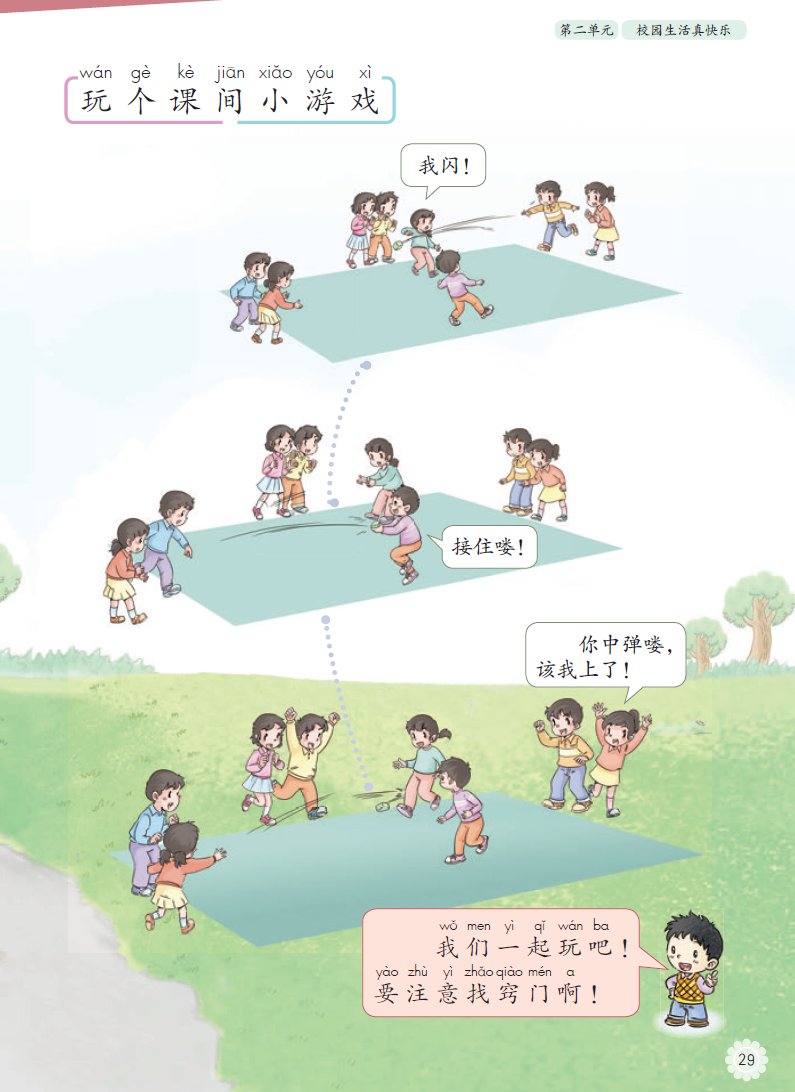 游戏实践
创意生活
室内游戏
室外游戏
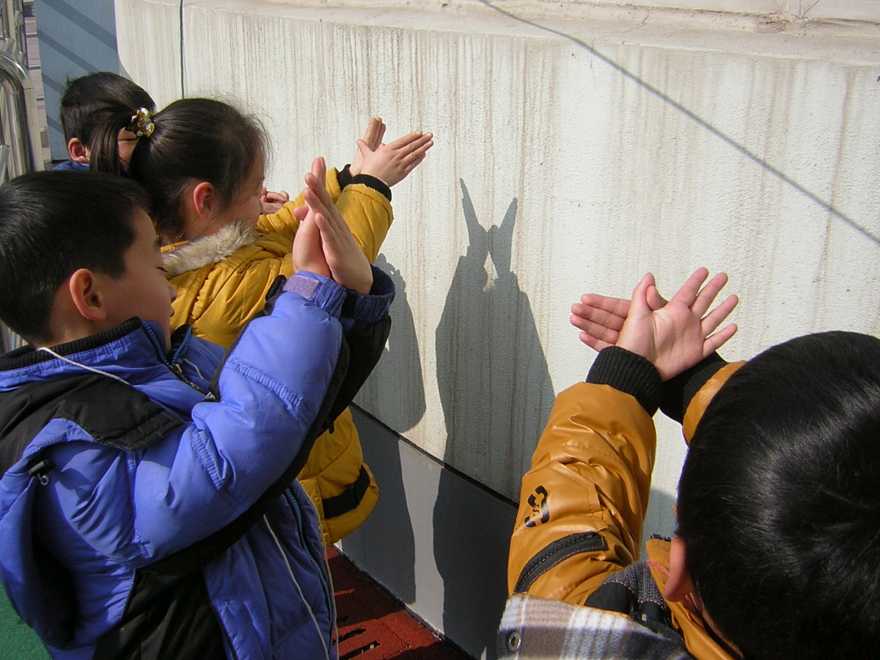 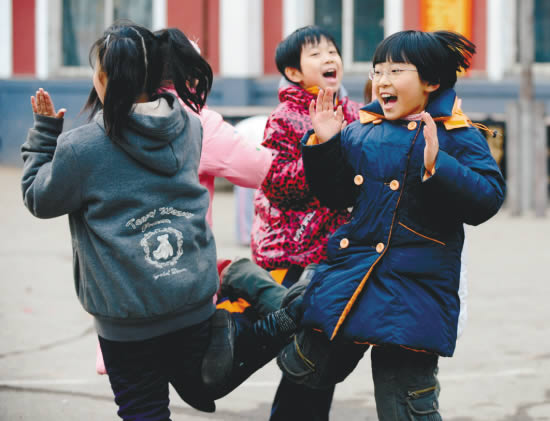 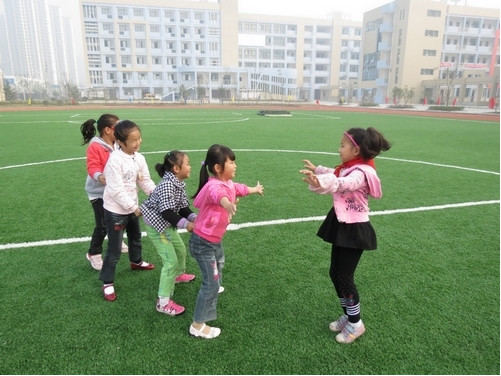 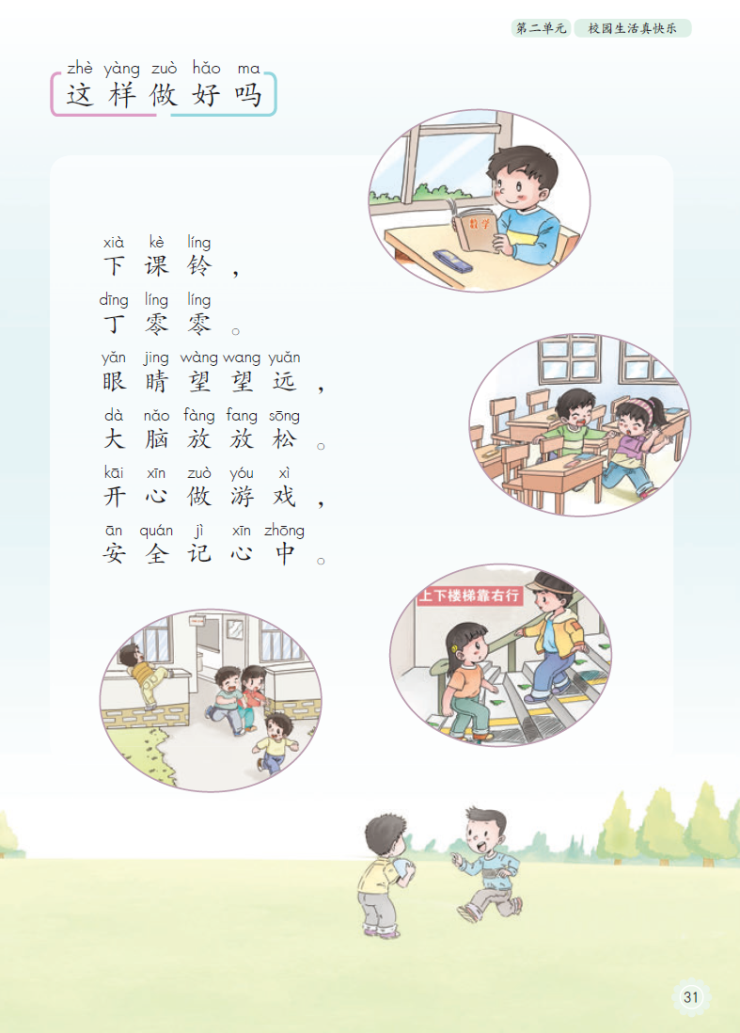 结合生活，自我辨析
第二单元 校园生活真快乐
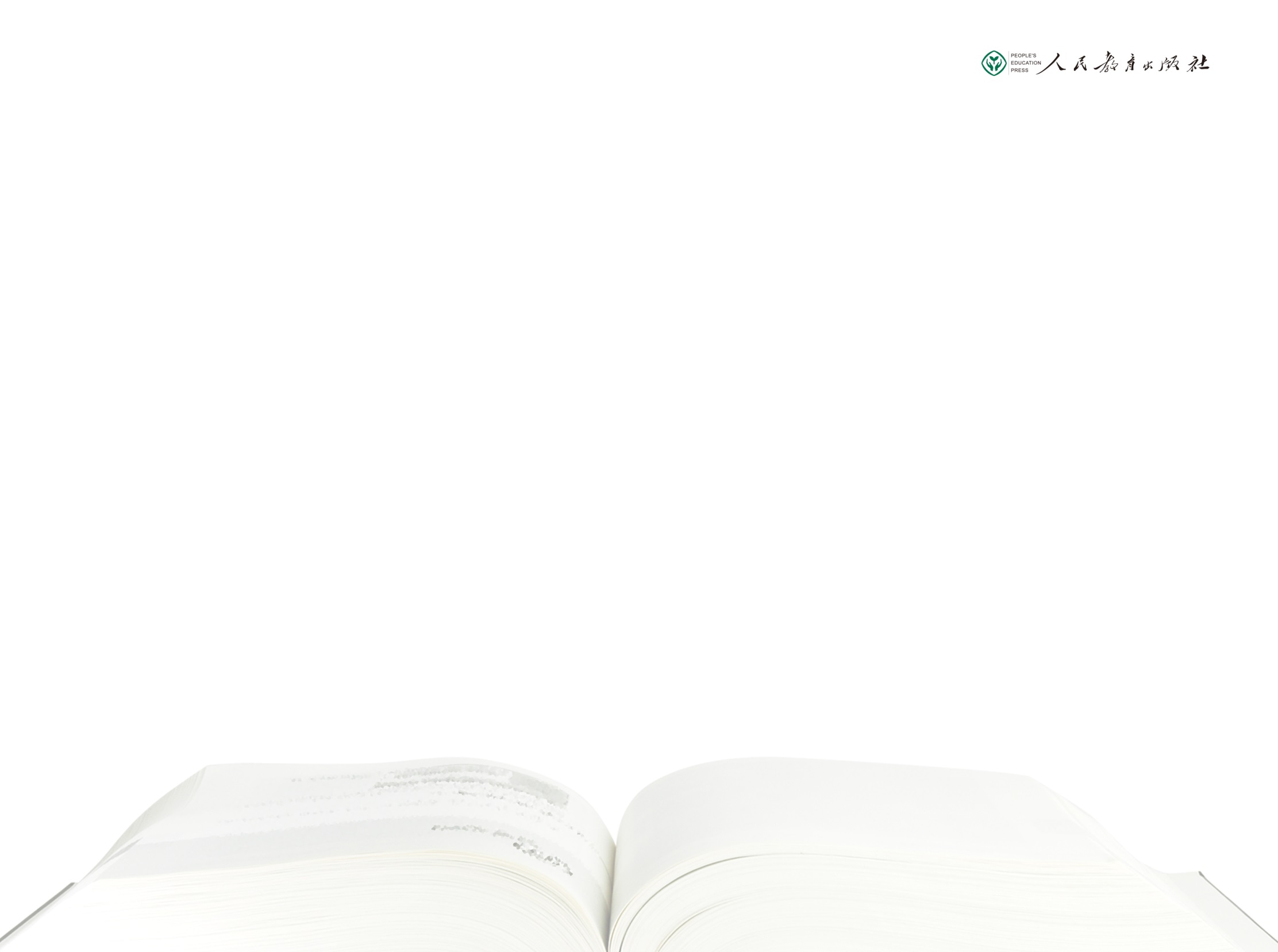 第一课时
课前准备好
课前准备
学习过程顺序
8.上课了
多提问题勤举手
第二课时
大家一起学
课堂作业认真做
课堂学习
看长远  重实践  
追求健康成长
思想准备
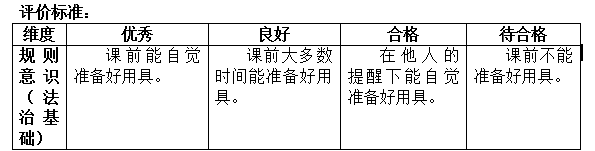 物质准备
作用
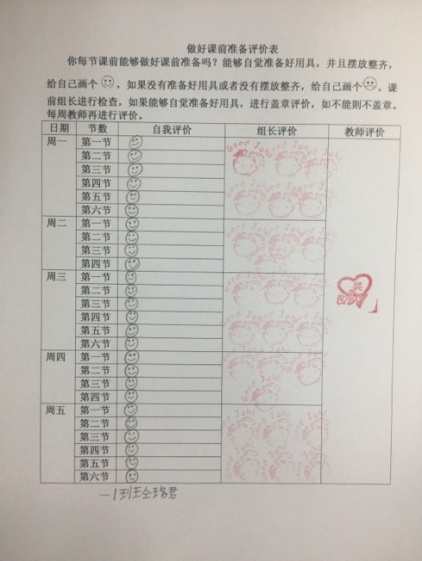 他评
自评
21天养成一个好习惯
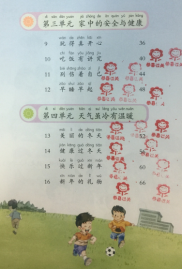 自评+他评


          单纯的他评

每节课上课之前请组长检查用具摆放情况，评价方式还是进行盖章评价，盖在教科书目录的每节课课题的旁边。
课堂的学习，延伸到课外，延伸到学生的生活中，让学习在生活中发挥作用。
看长远  重实践  
追求健康成长
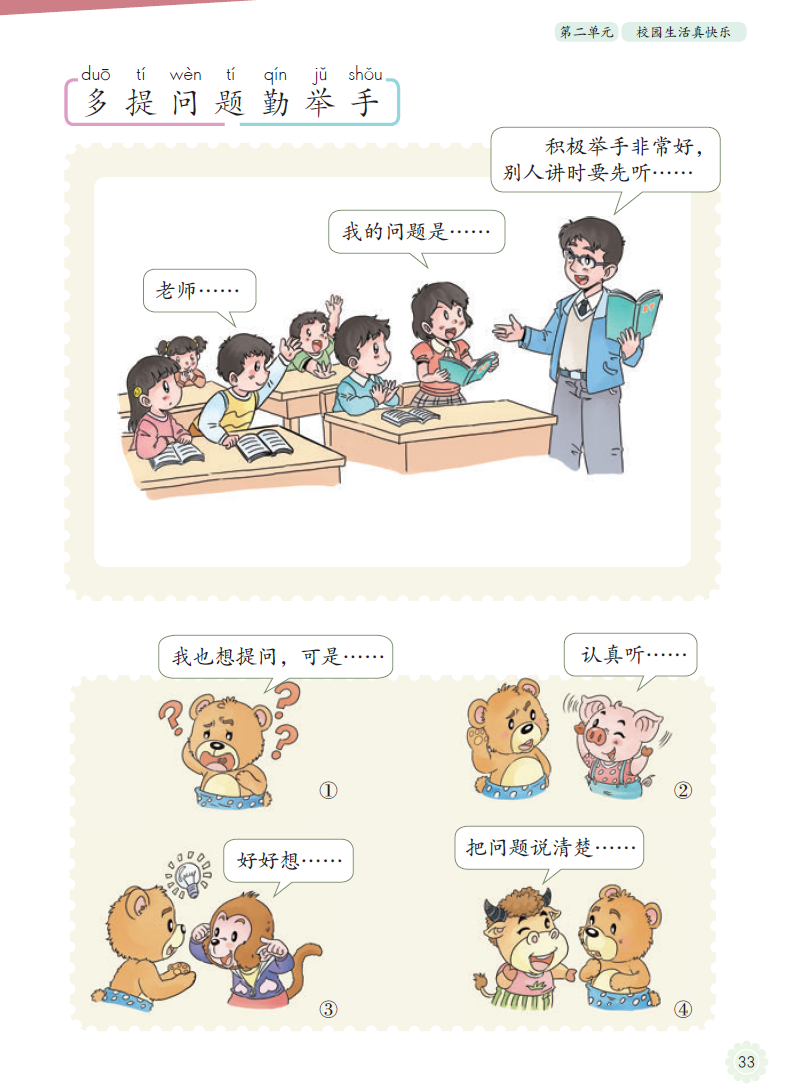 规则
提问方法
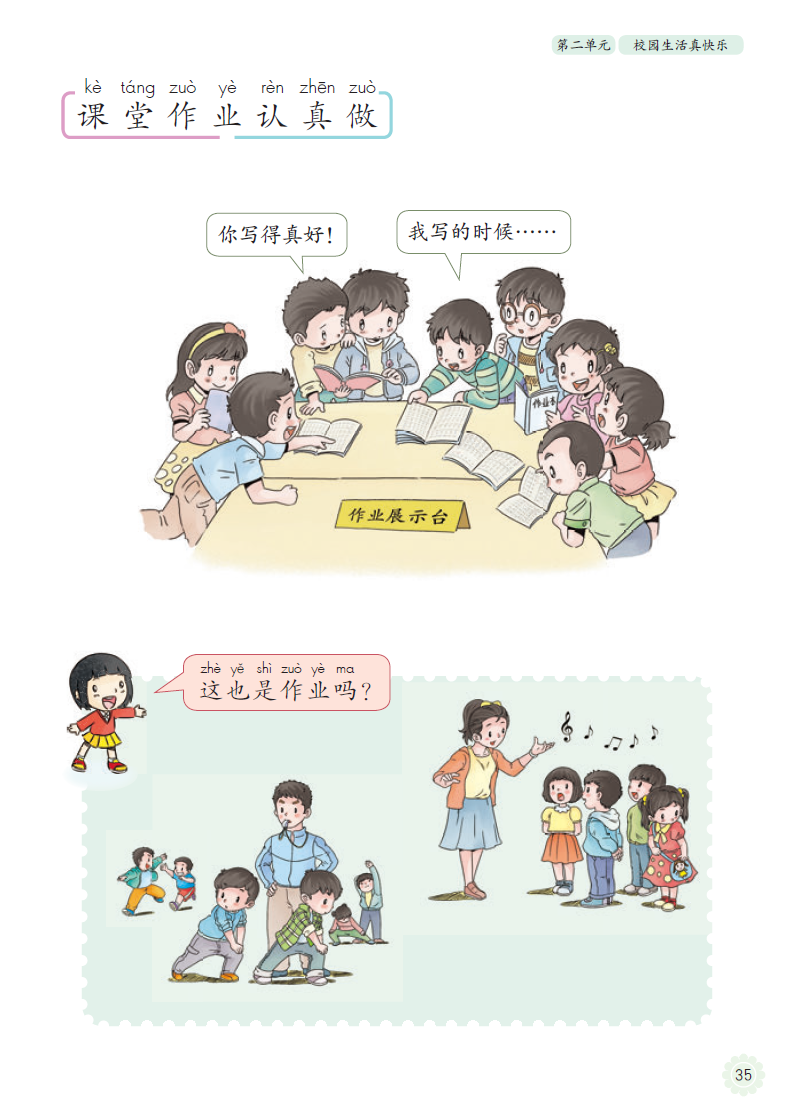 学习经验分享
多样作业
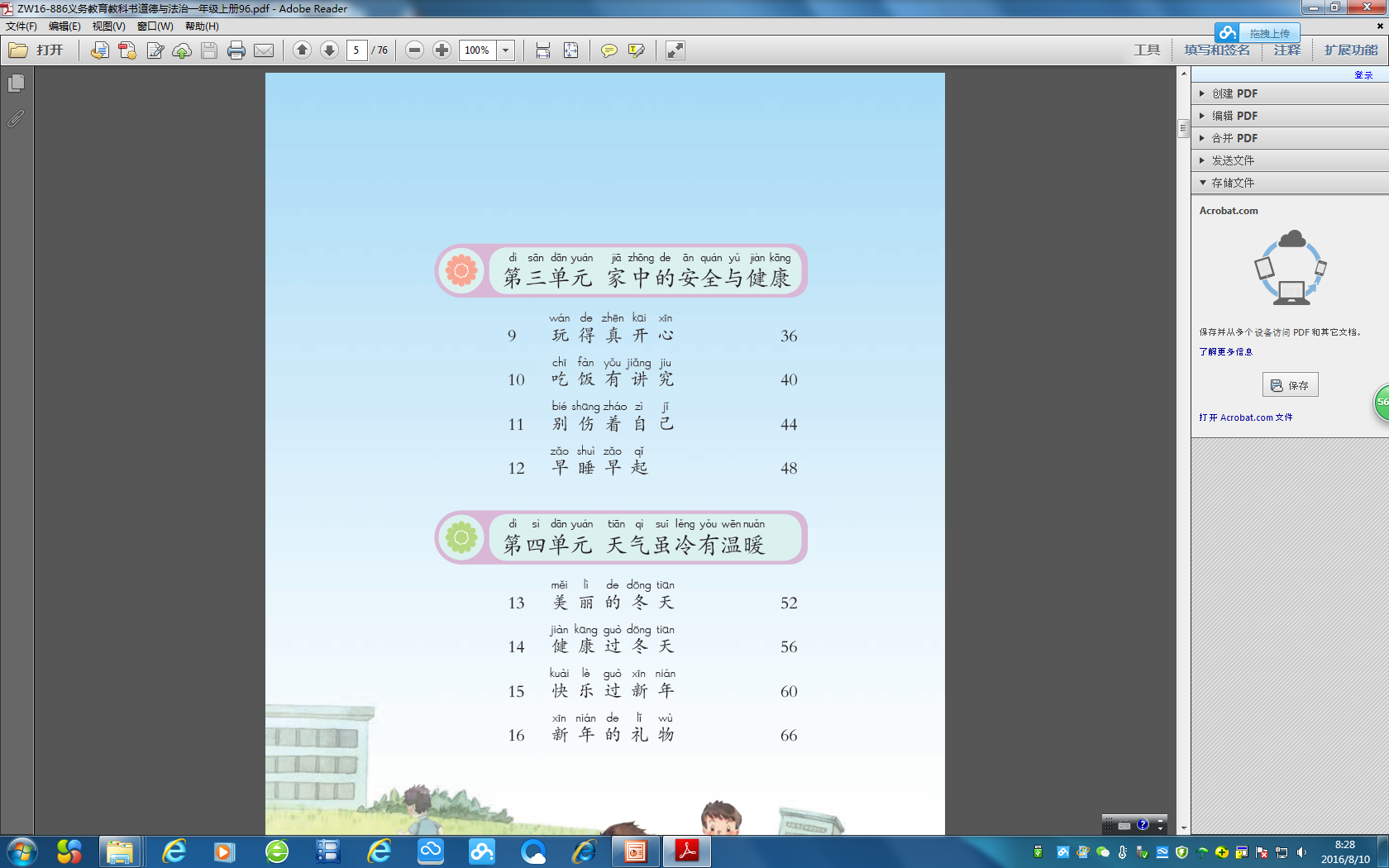 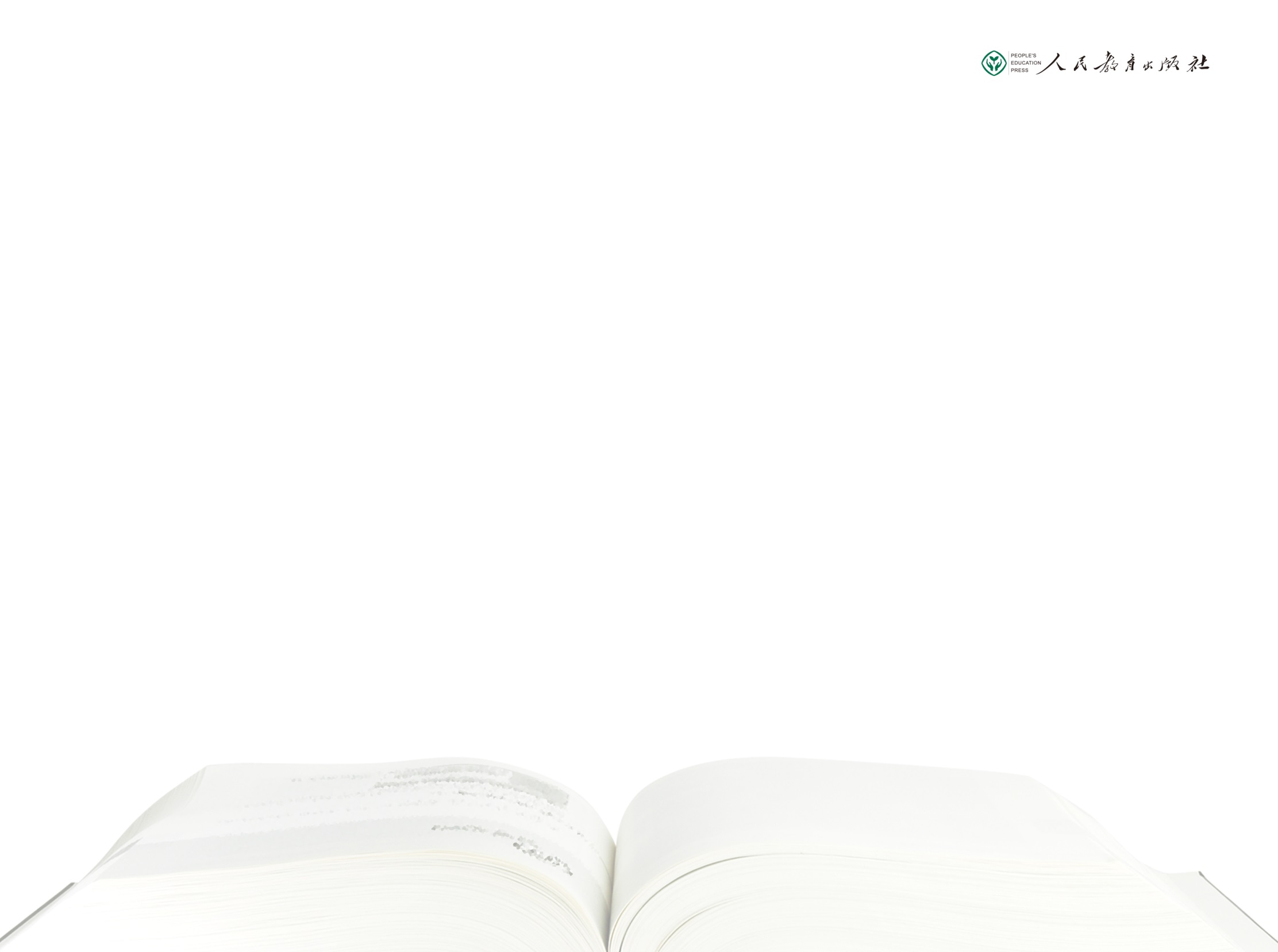 本册的教育主题：
适应新生活
第三单元 家中的安全与健康
第三单元 家中的安全与健康
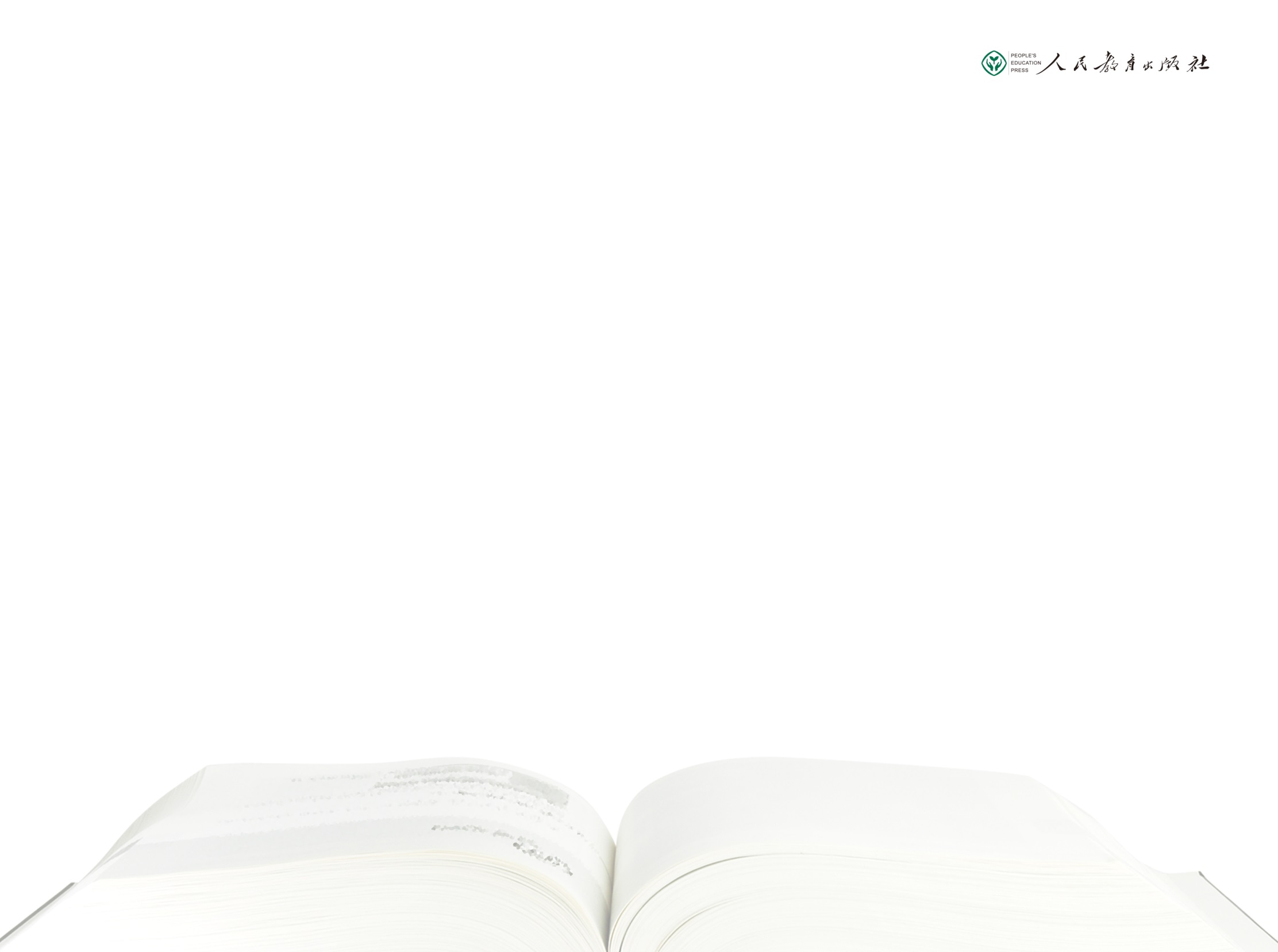 放学回家玩什么
多样、安全地玩
第一课时
9.玩得真开心
从熟悉的 到有创造性的
这样玩好吗
玩的智慧
你会跟它们玩吗
第二课时
开个玩具交流会
创意、合作地玩
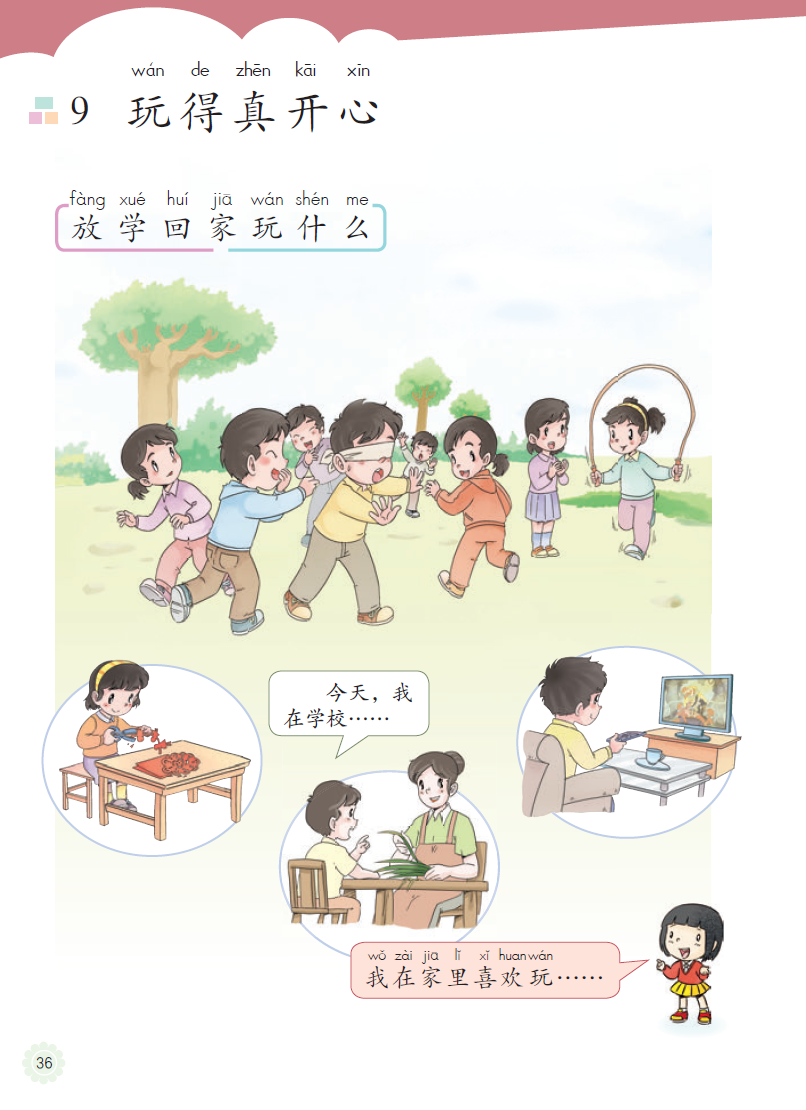 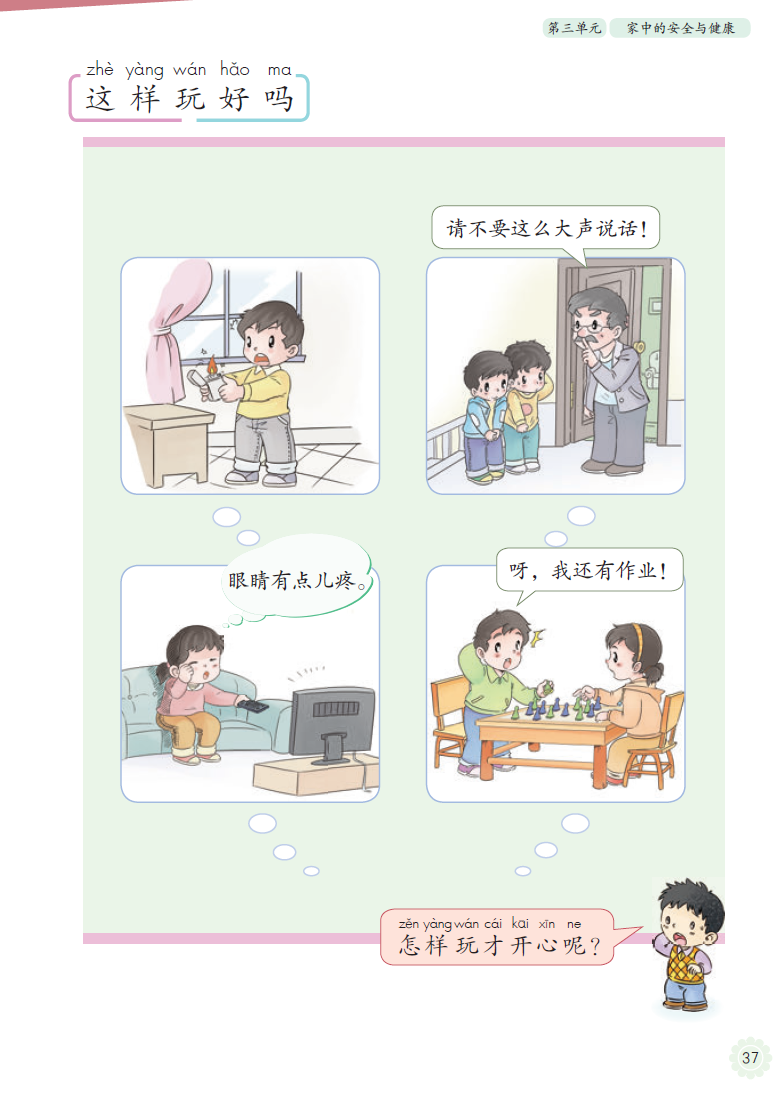 安全
文明
劳逸结合
生活多元化
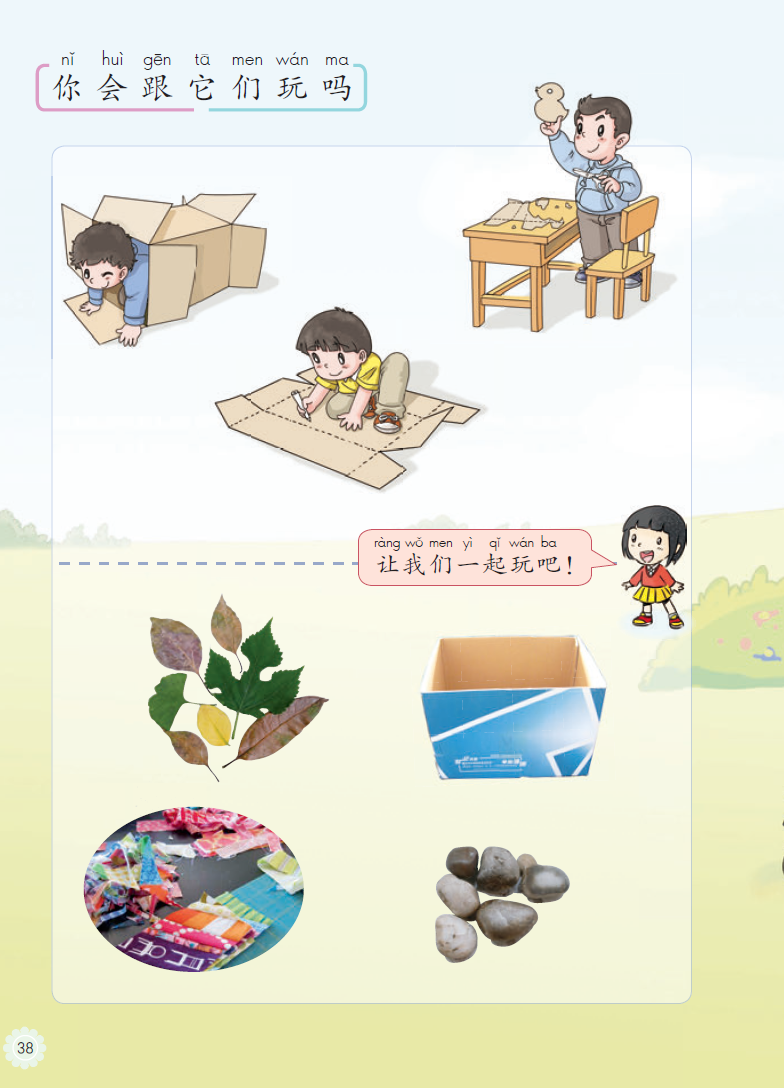 学会利用生活中的资源
有创意地玩。
创意新
玩法
举例：二年级上册《秋天在哪里》
拔根游戏
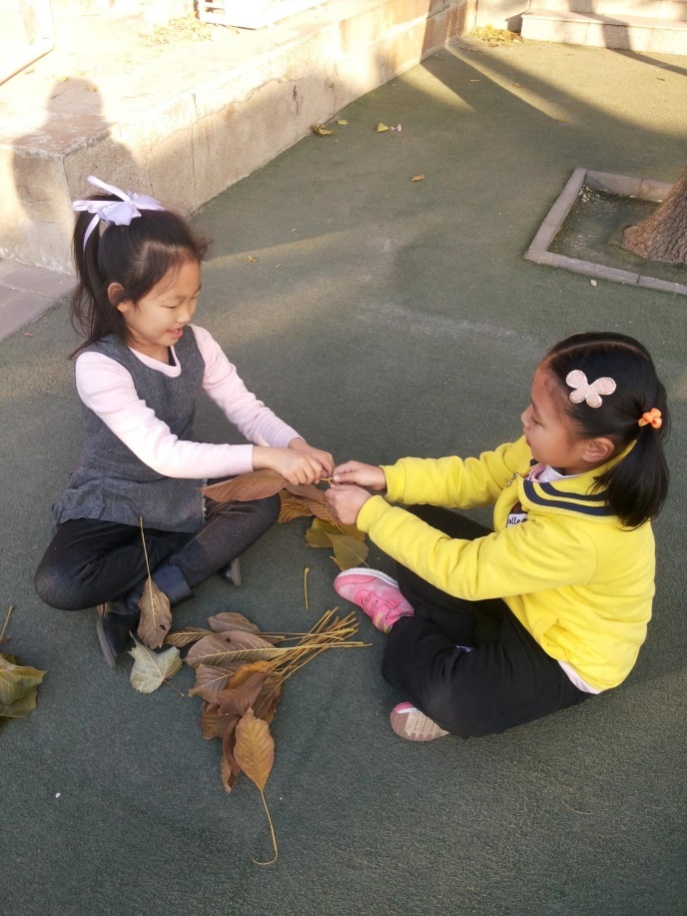 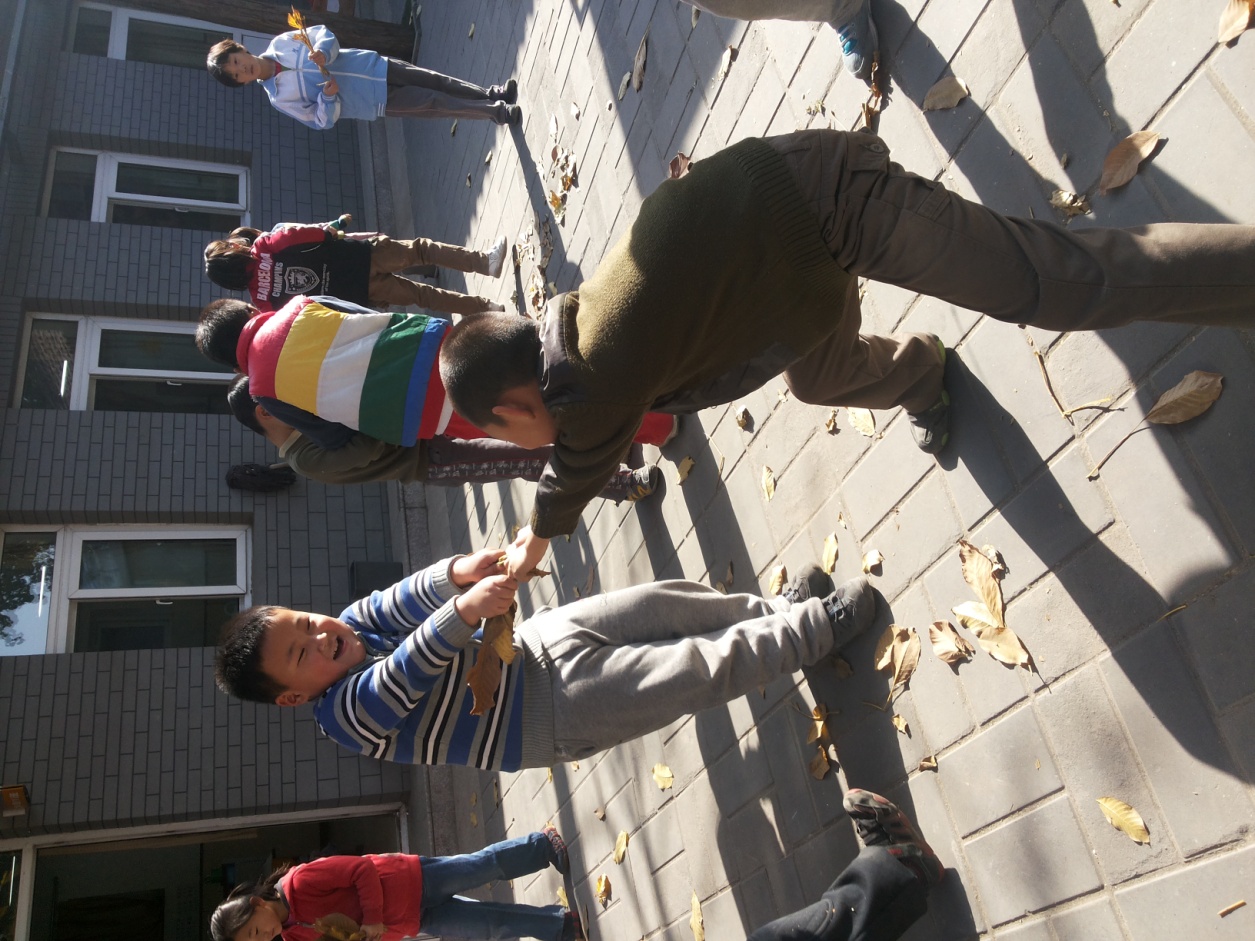 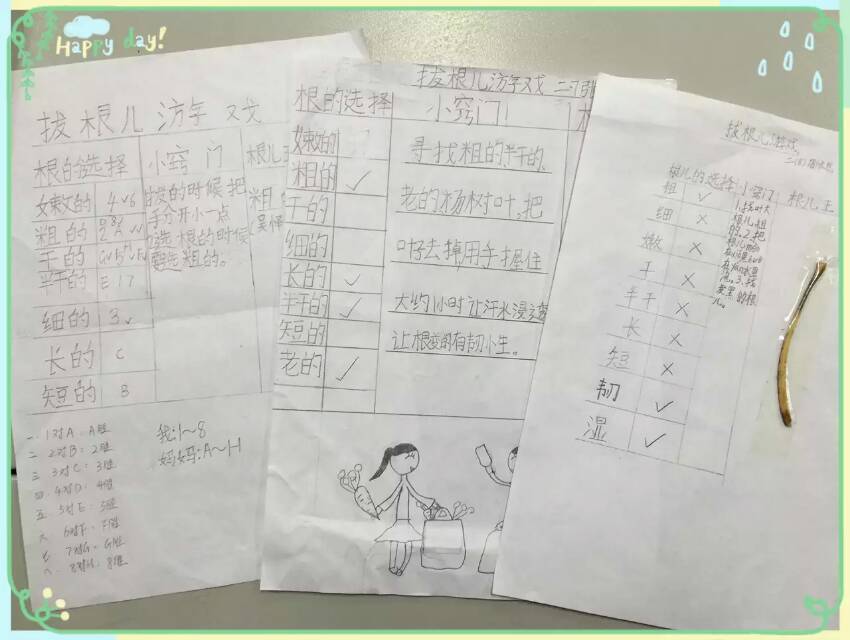 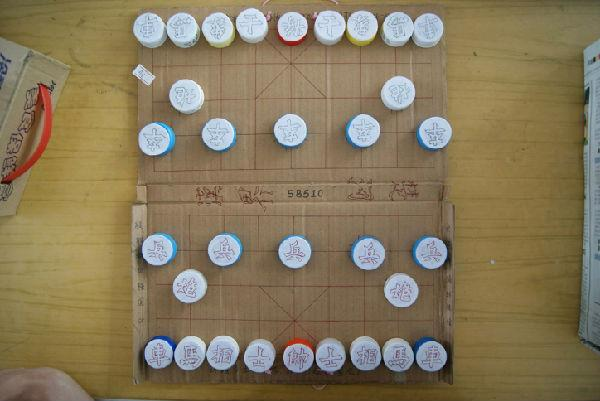 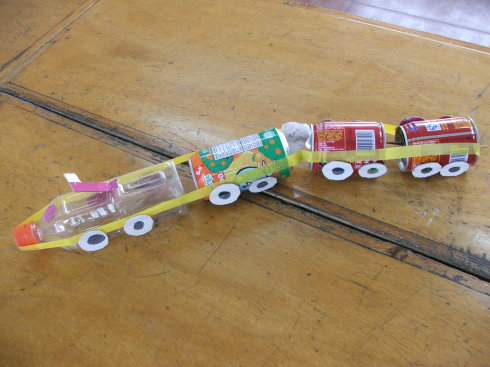 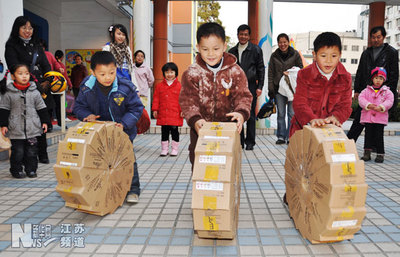 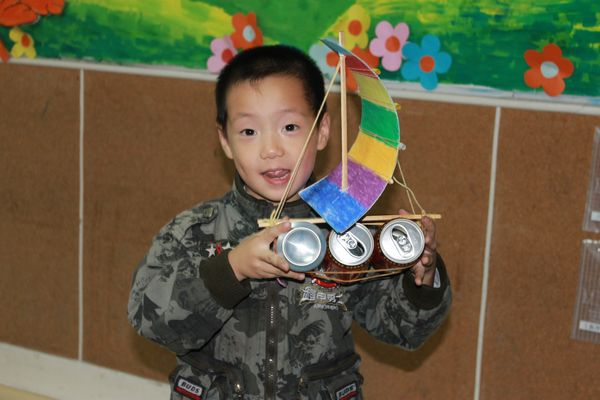 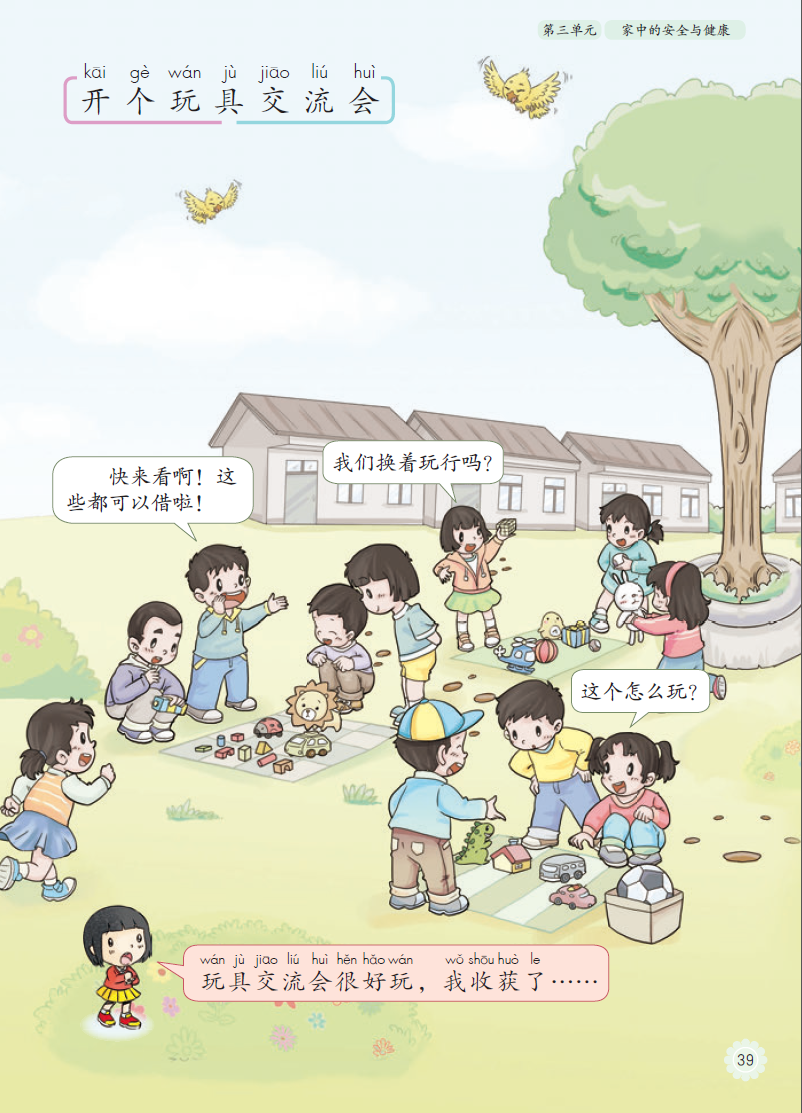 换
借
创意新
玩法
第三单元 家中的安全与健康
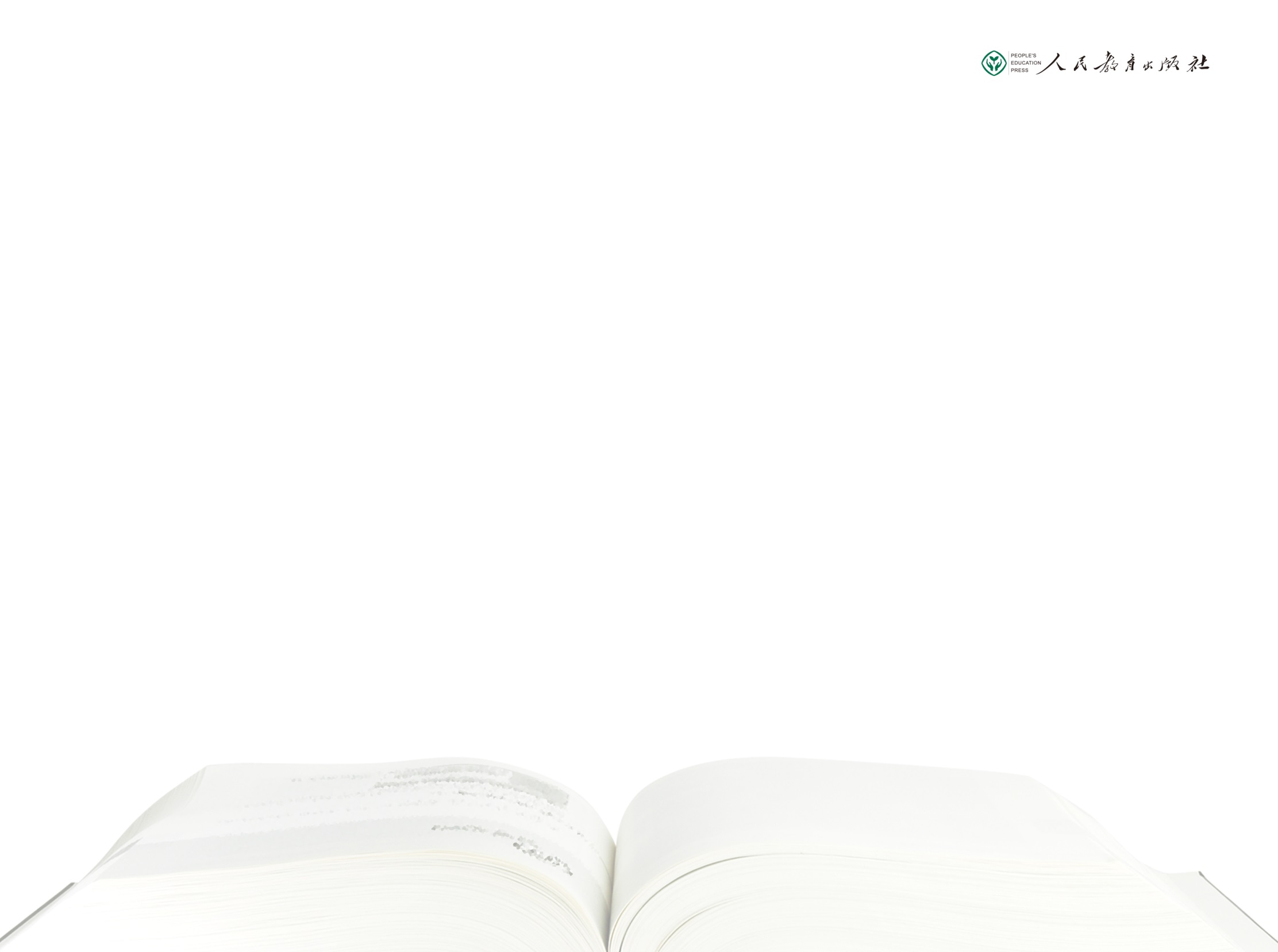 干干净净吃饭好
用餐文明
讲卫生
第一课时
10.吃饭有
讲究
从休息到准备
我在餐桌上
食物的诉说
第二课时
这样吃好吗
饮食合理
习惯好
讲究——重视，讲求。
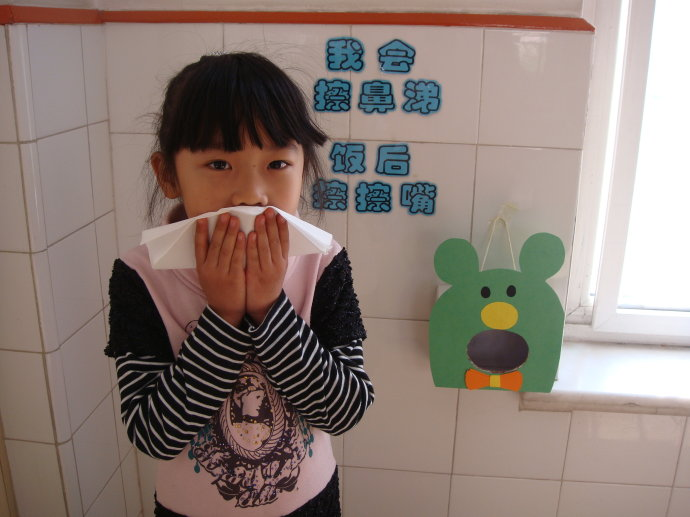 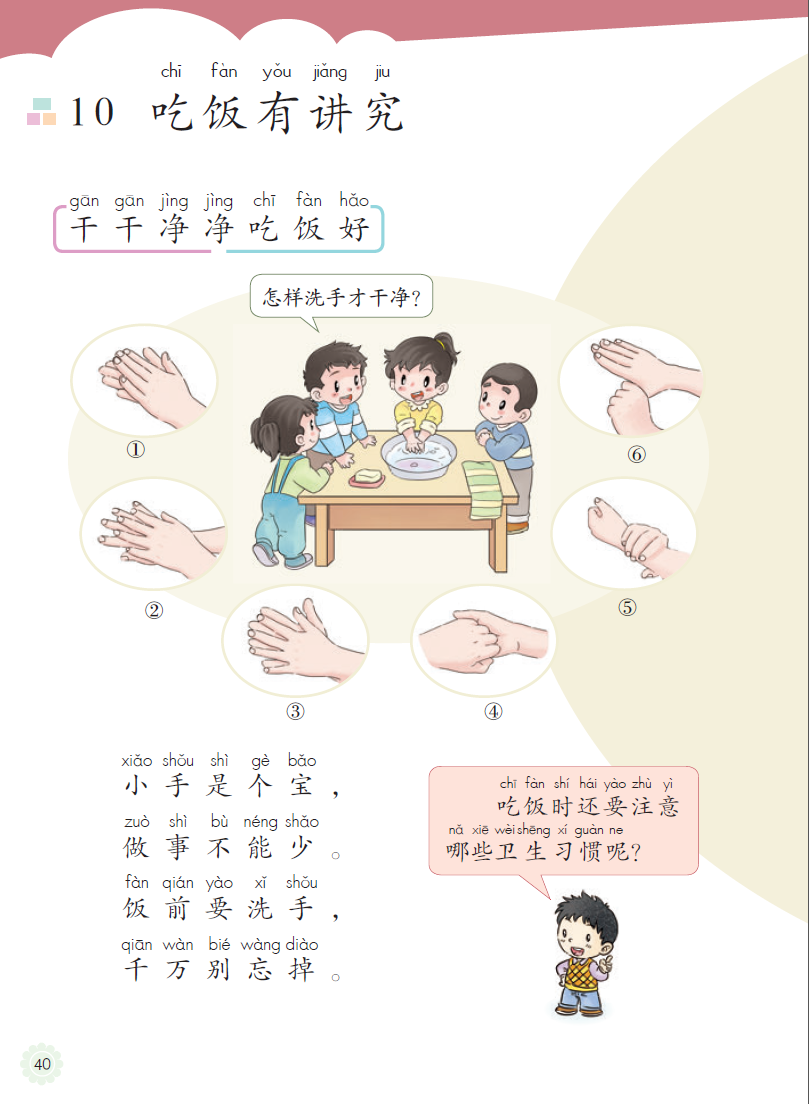 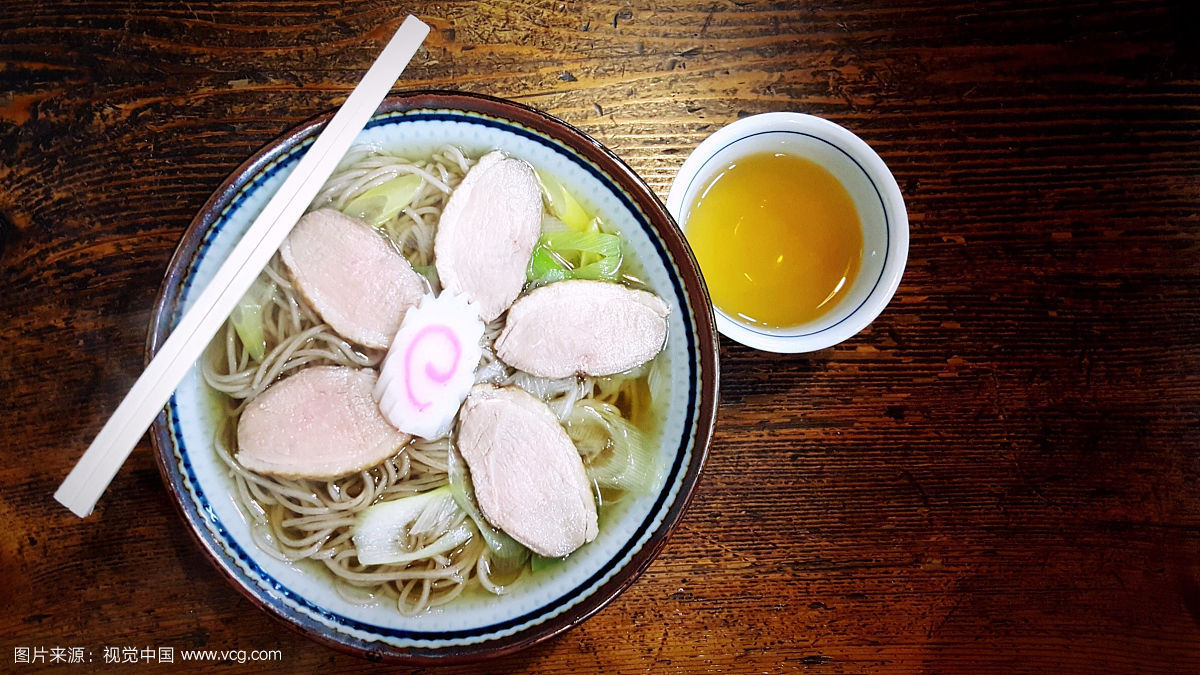 饮食卫生习惯
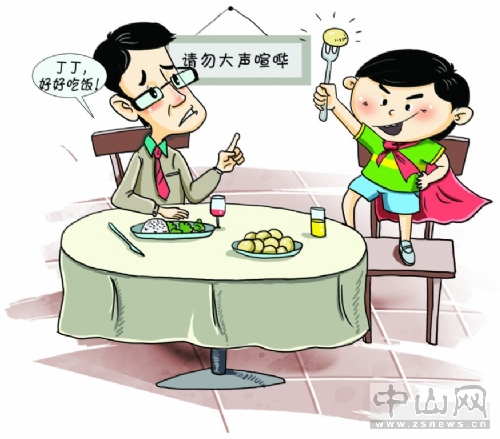 餐桌文明礼仪
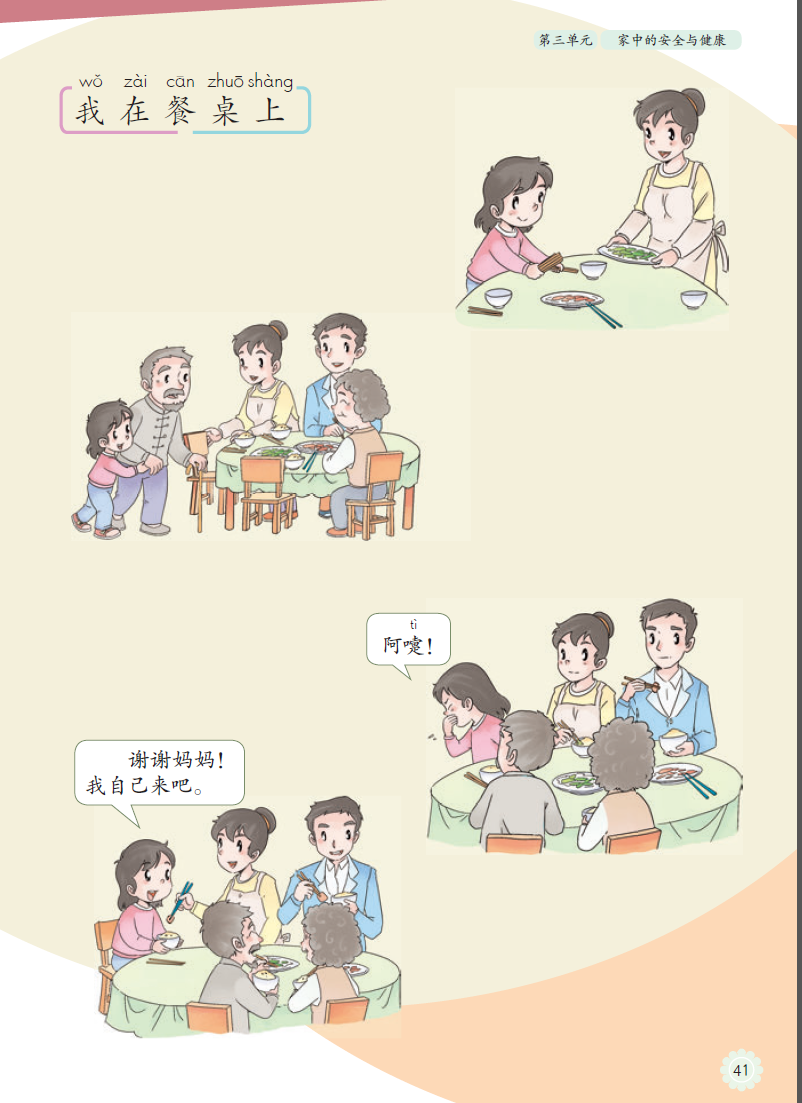 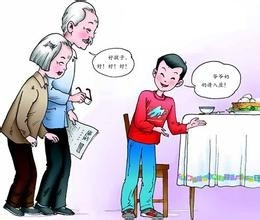 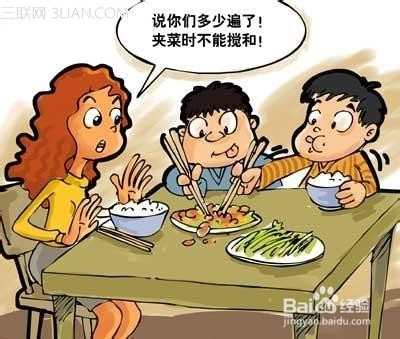 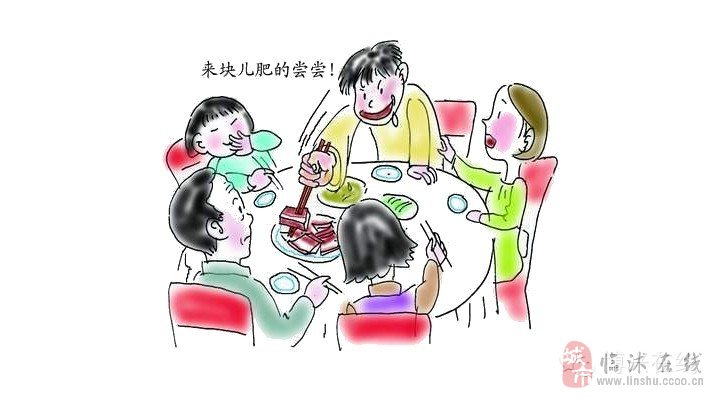 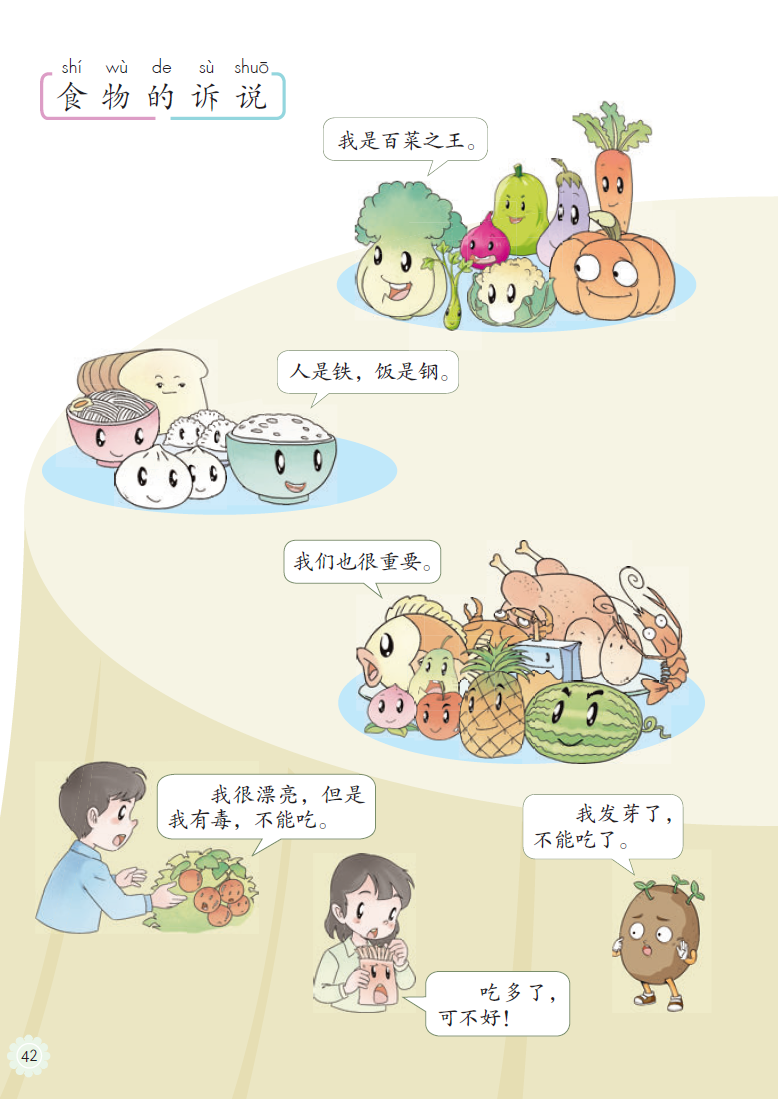 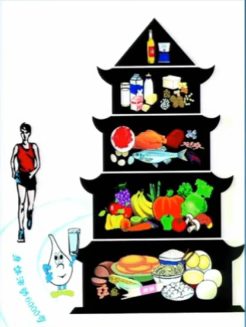 食物安全与营养
养成健文明的饮食习惯与礼仪
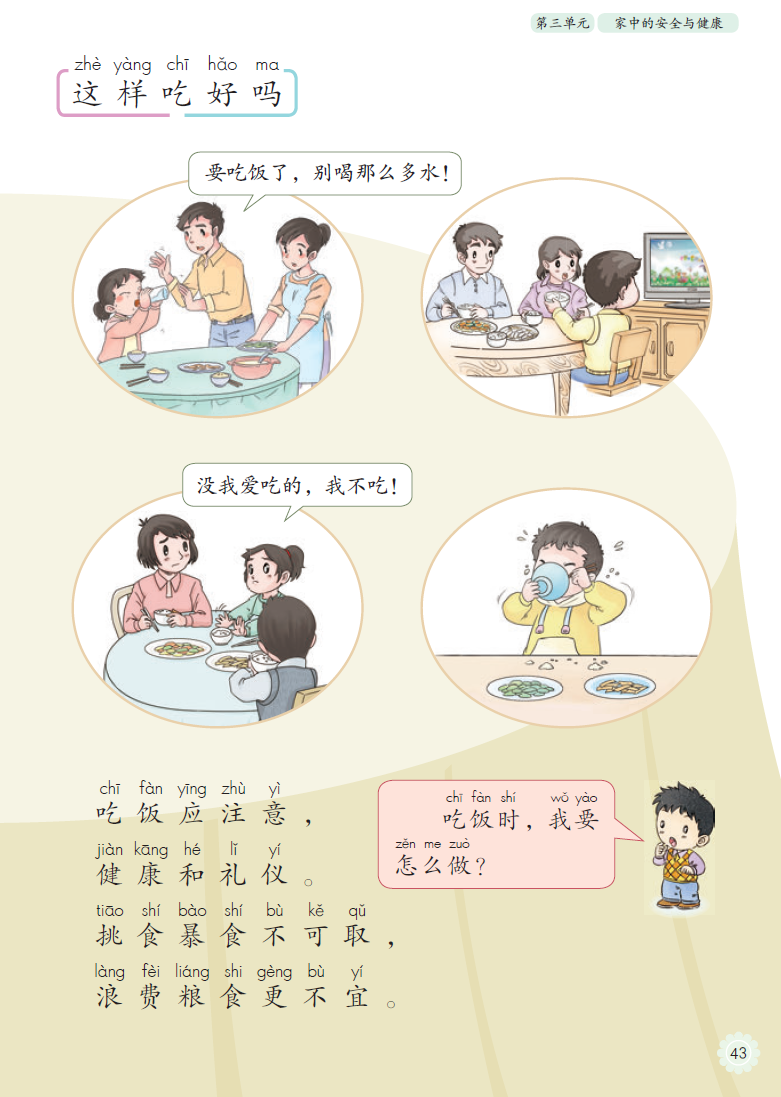 问题：
   不专心
   不科学
   挑食偏食
   暴饮暴食
第三单元 家中的安全与健康
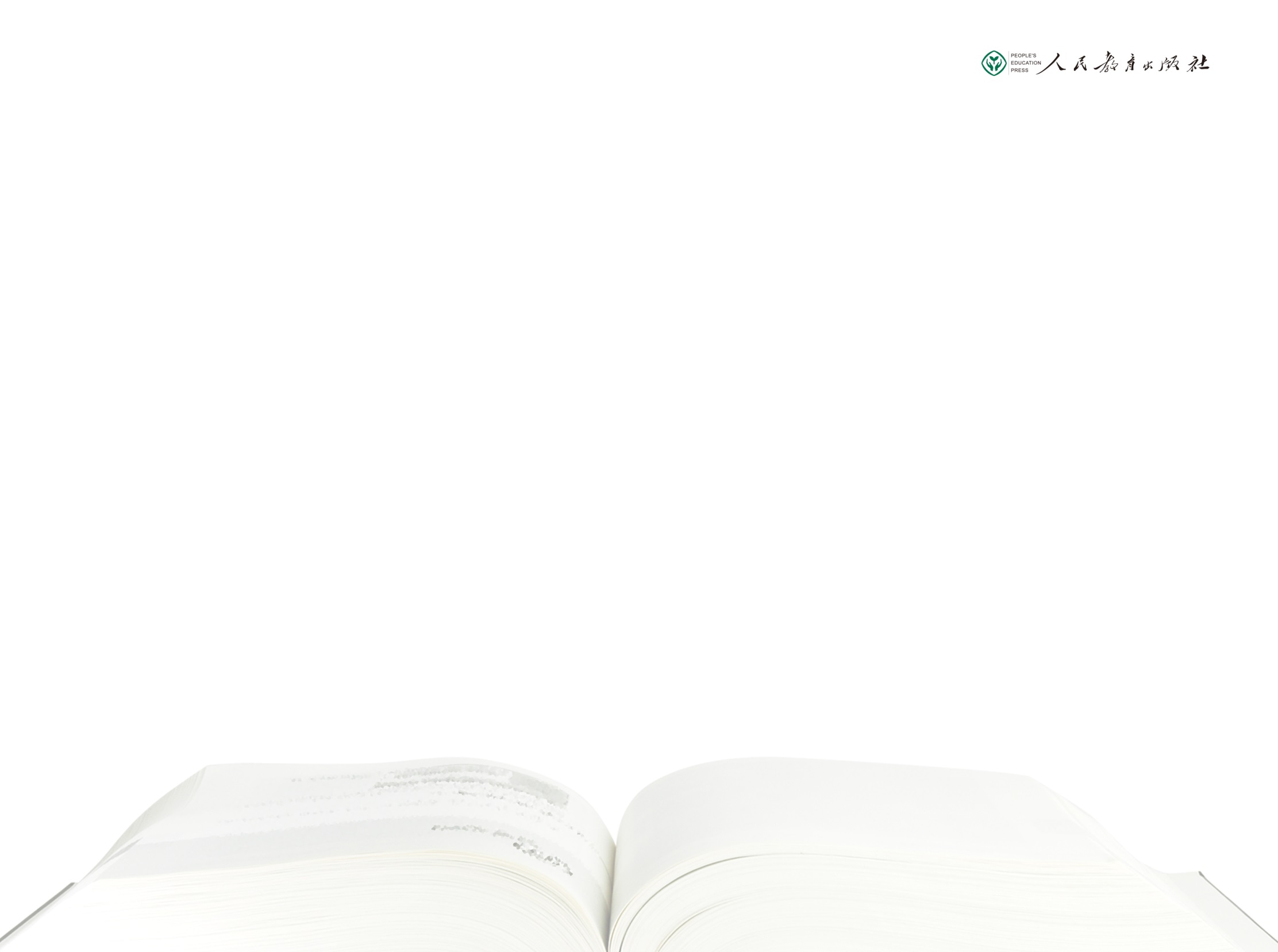 第一课时
在家会有危险吗
认识居家安全
11.别伤着
自己
从认识到解决
危险是怎么发生的
第二课时
受伤了怎么办
学会处理
看懂图意
辨别对错
留白处理
走到终点
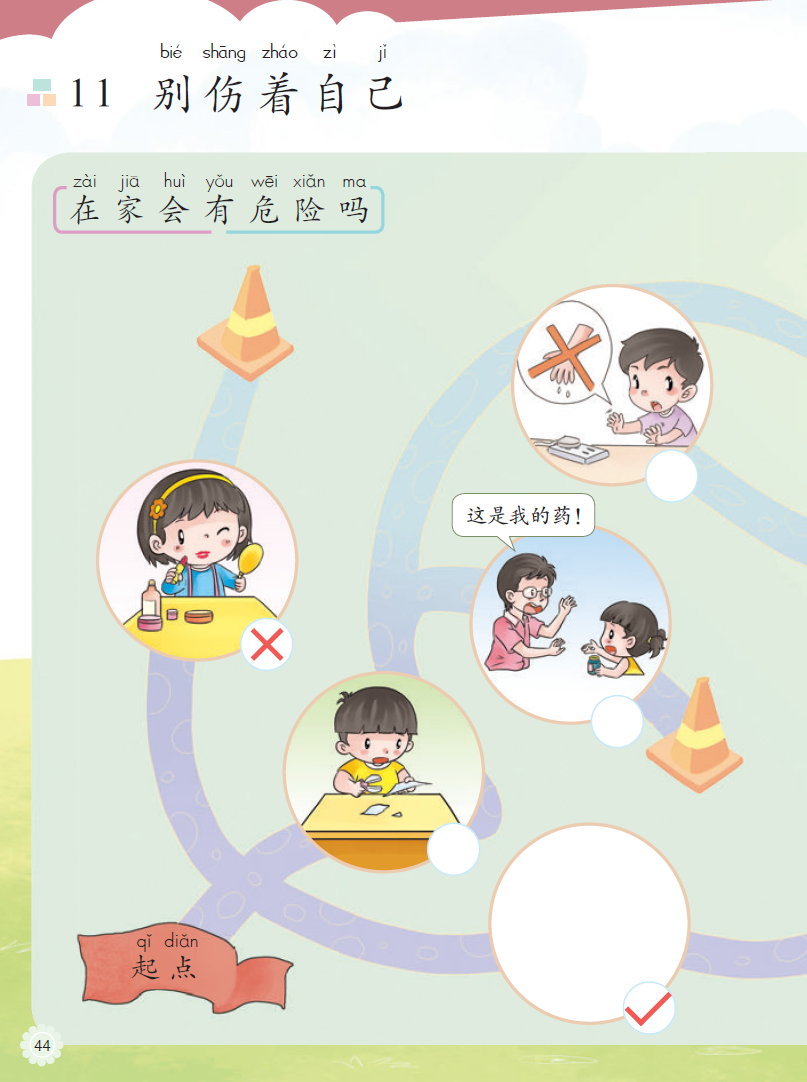 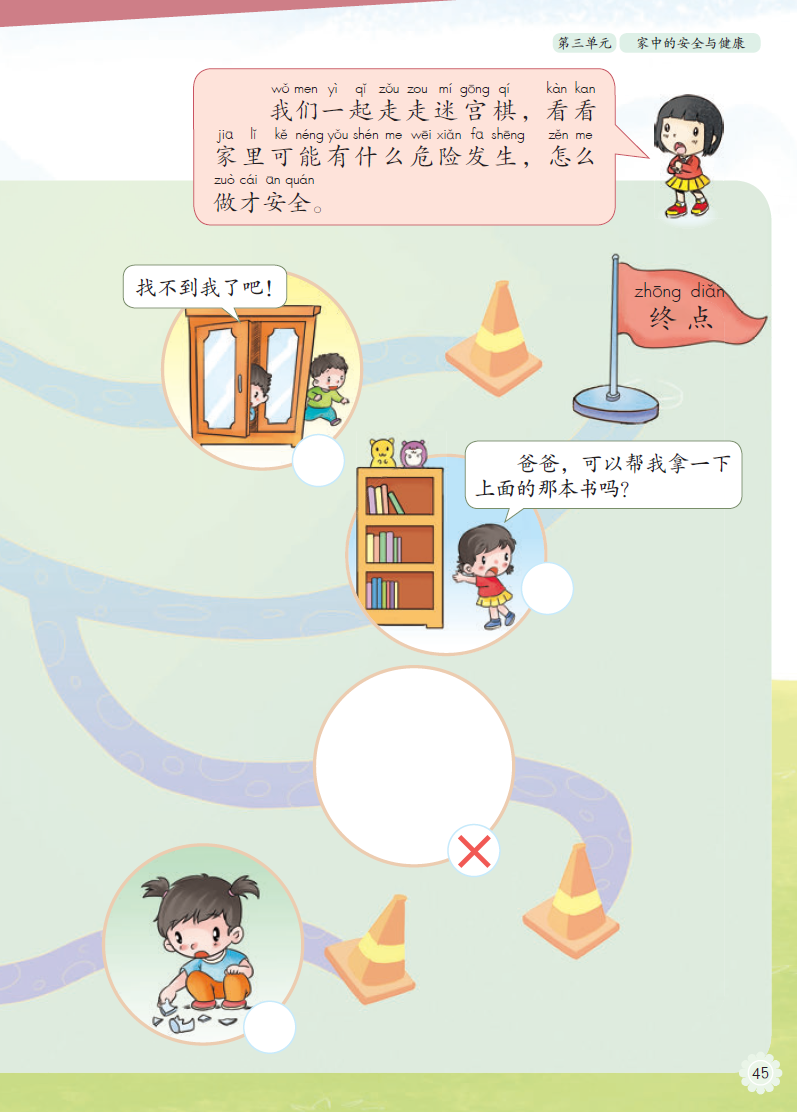 留白处理
两处
判断对错
六处
了解家庭生活中常见的安全问题
培养家庭生活中基本的安全与防护意识
避免危险的发生：不招惹小动物……
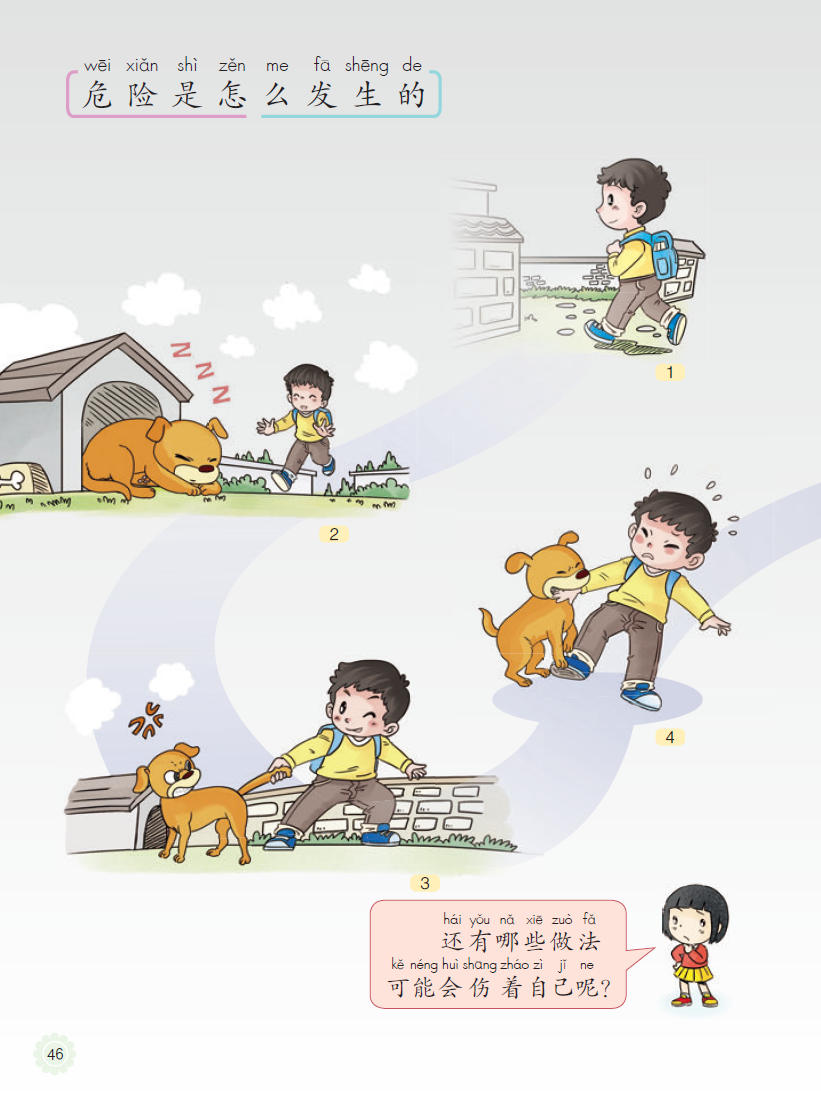 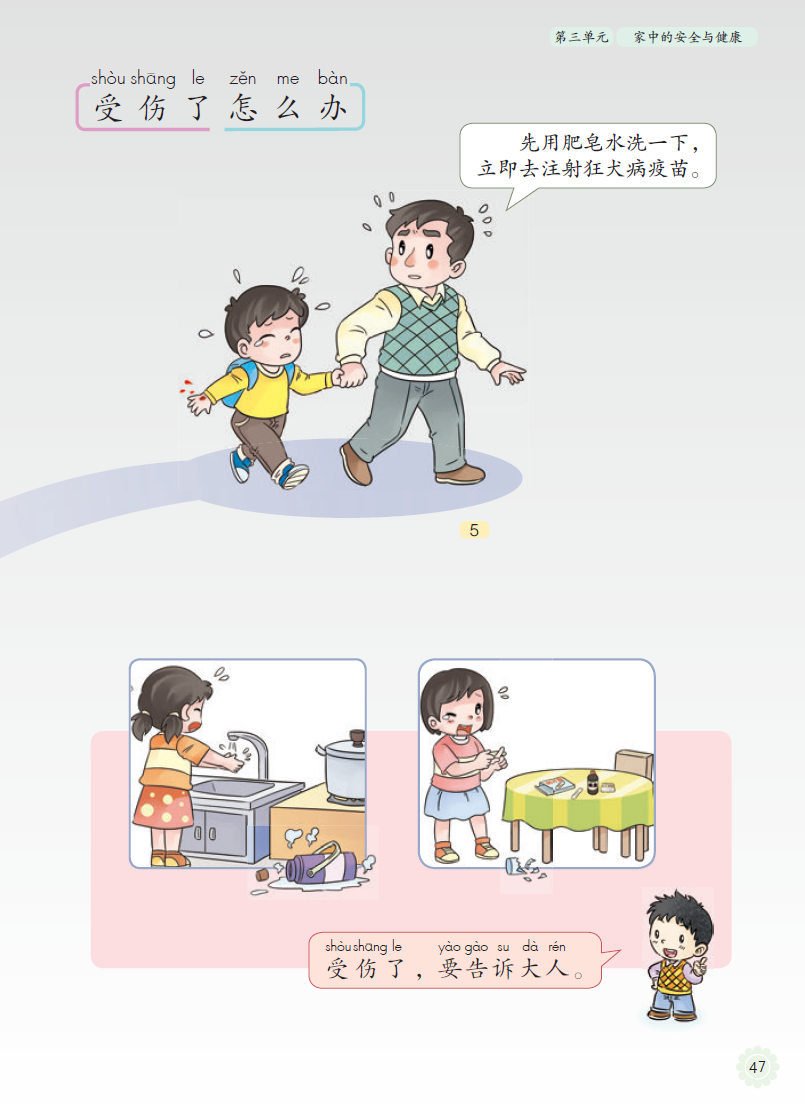 受伤之后的处理：不隐瞒、学习简单的处理方法
第三单元 家中的安全与健康
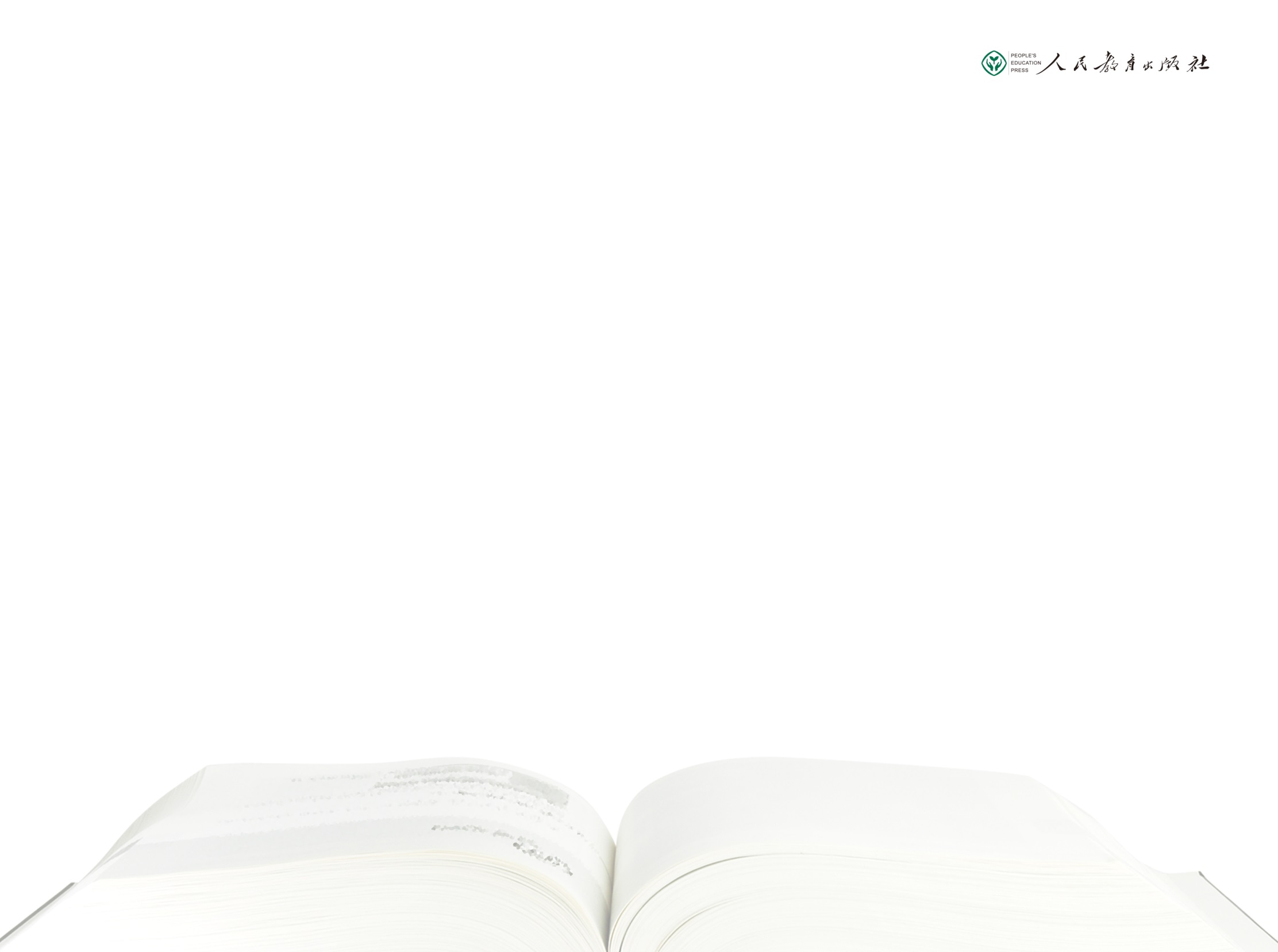 晚上几点睡
认识早睡早期
第一课时
12.早睡早起
从认识了解到形成习惯
没早睡，真糟糕
早点睡，按时起
第二课时
我能一个人睡
做到早睡早期
独立睡眠
对生活、学习的影响
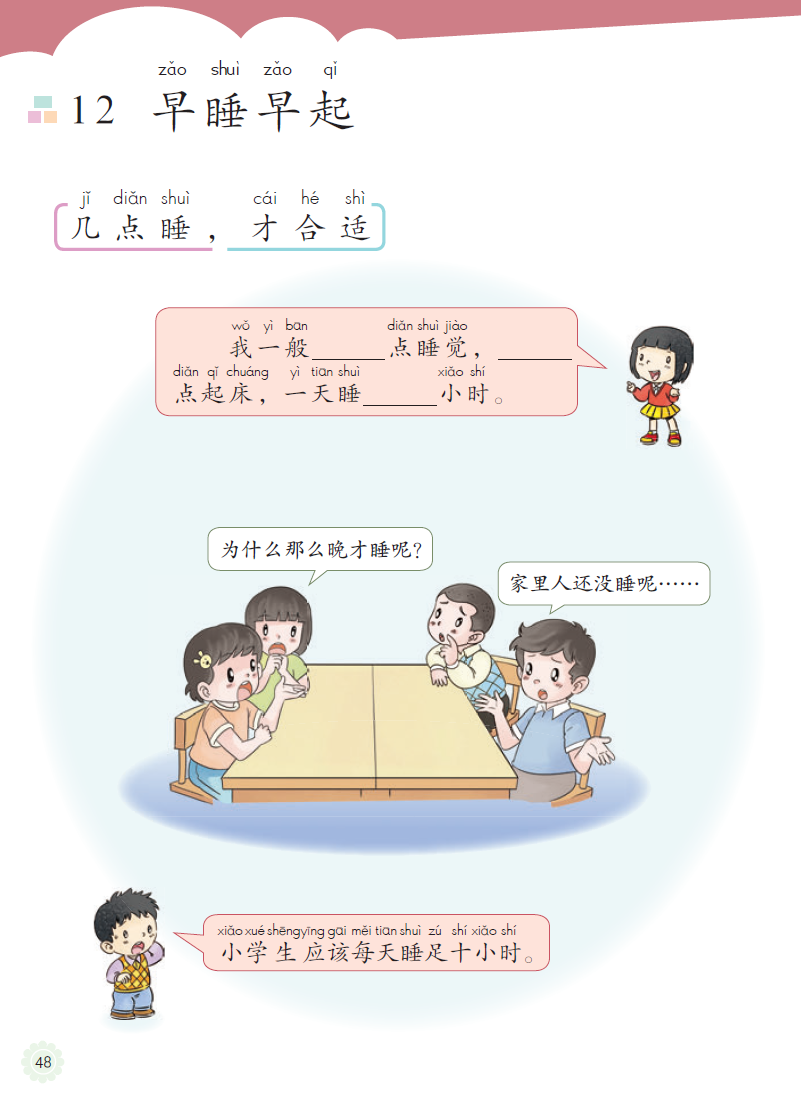 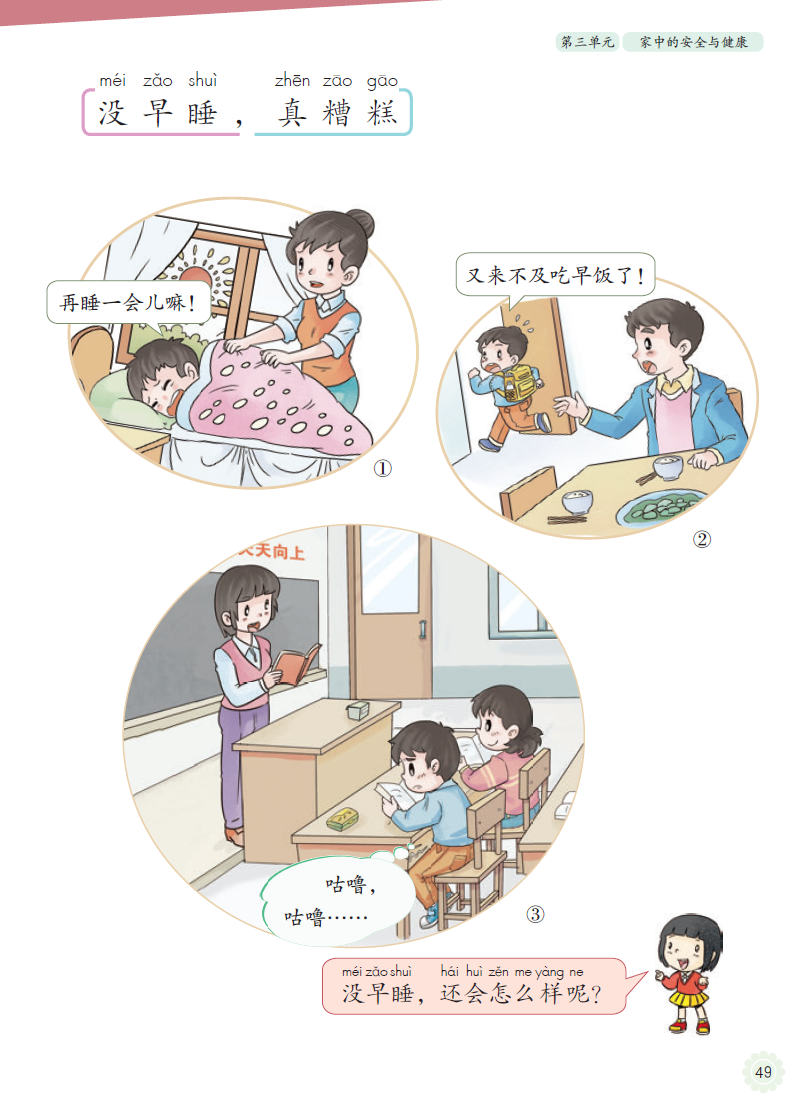 养成早睡早起、规律作息的生活习惯
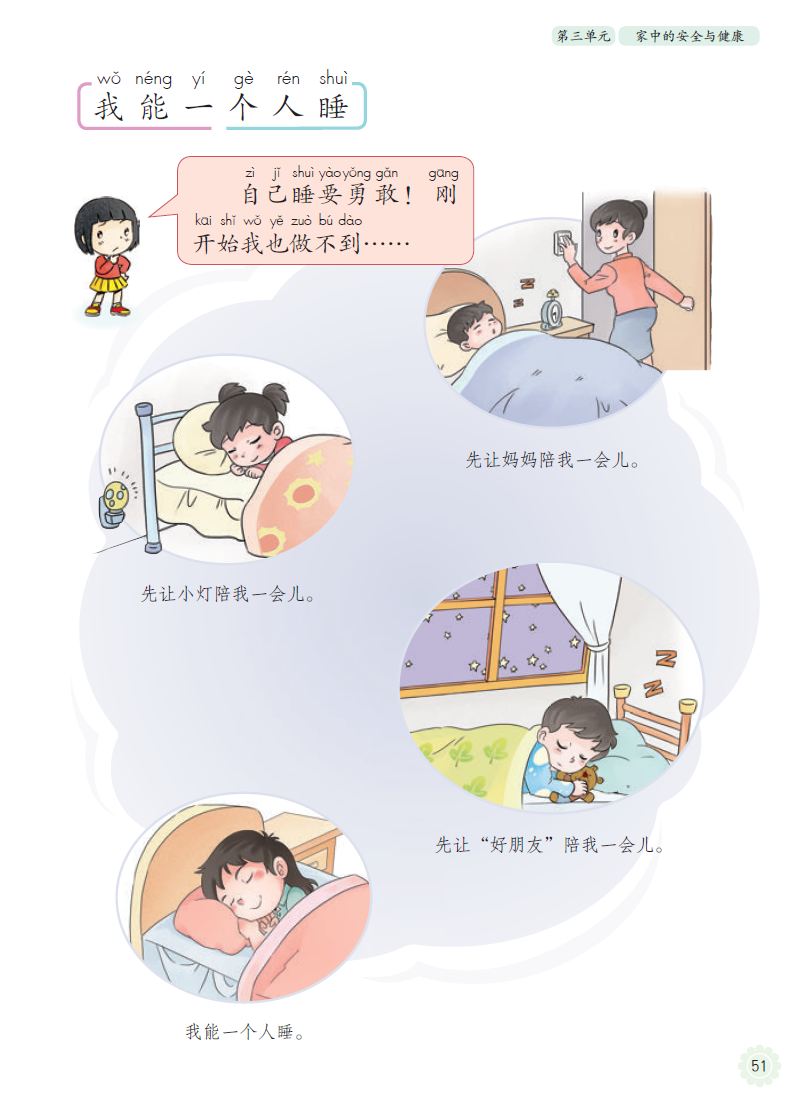 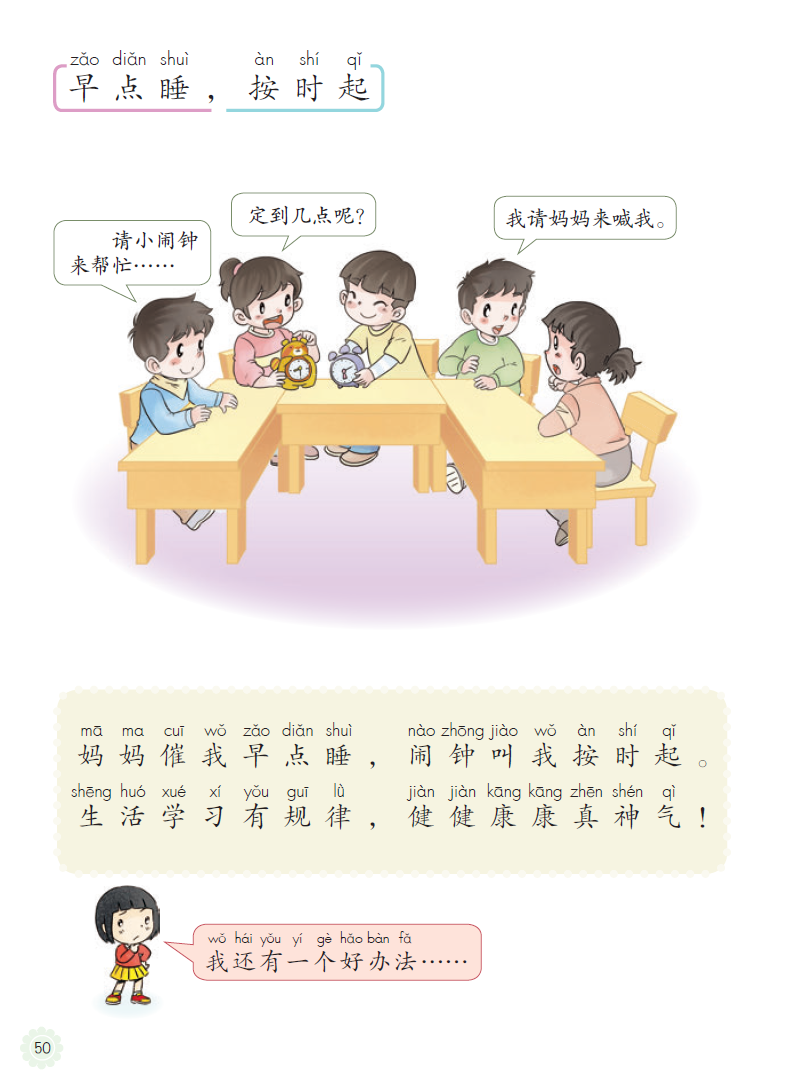 独睡的经验分享
养成独睡习惯
家庭健康生活
早睡的方法
适应
新生活
习惯的养成：对应调查，课后延伸
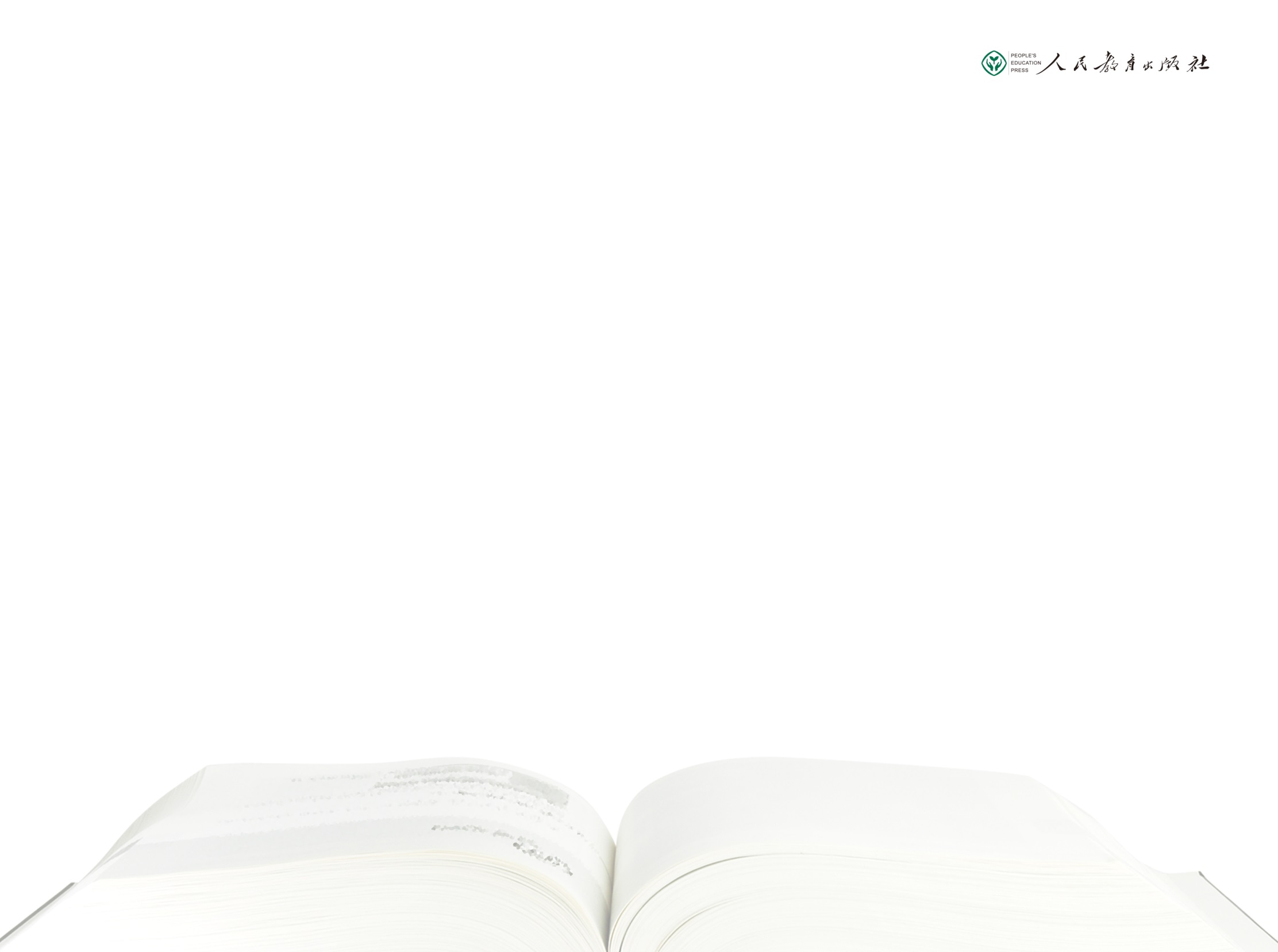 本册的教育主题：
适应新生活
第四单元  天气虽冷有温暖
第四单元 天气虽冷有温暖
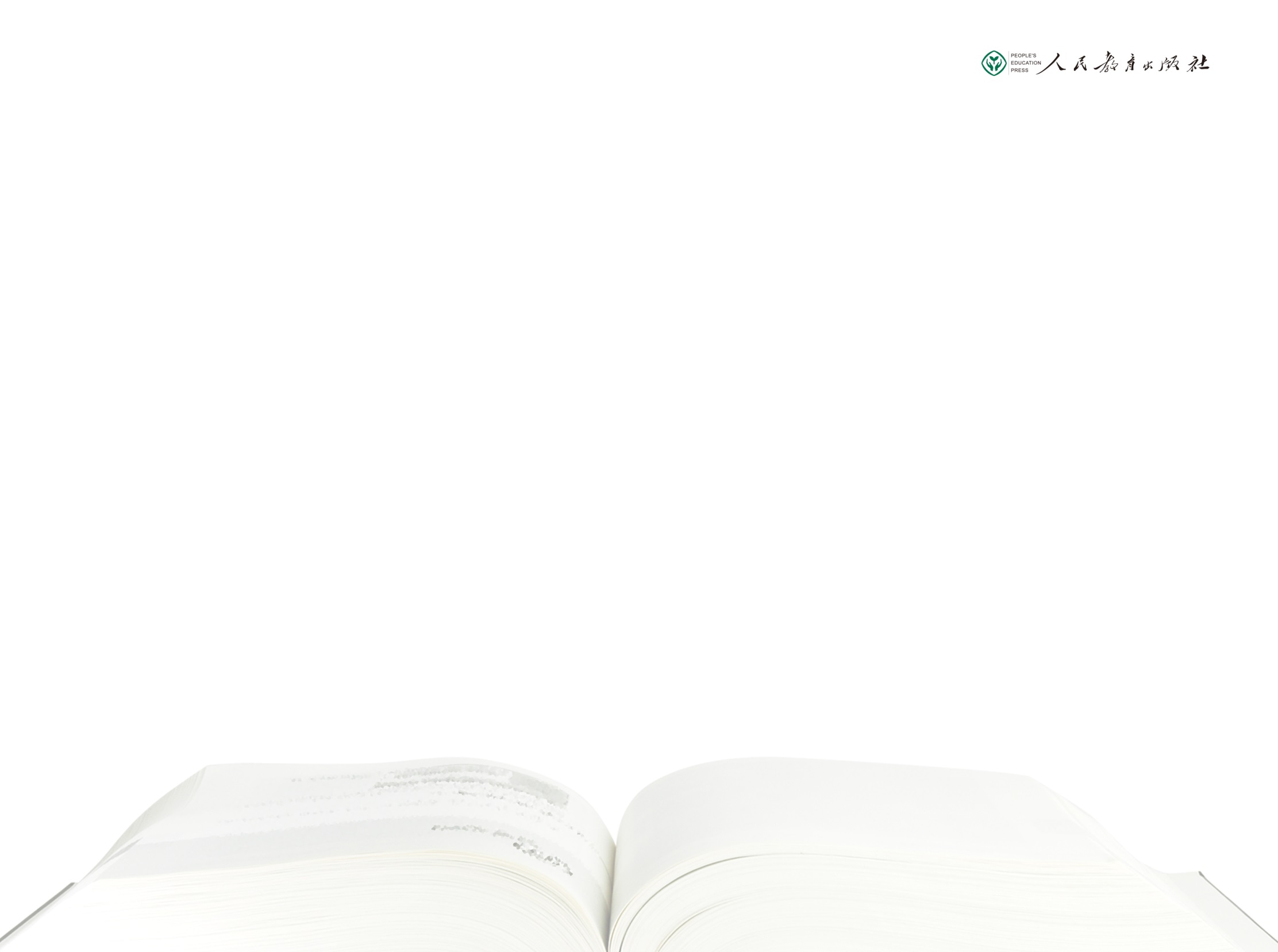 冬天在哪里
感受自然
喜爱冬天，热爱生活
第一课时
13.美丽的冬天
不一样的冬天
第二课时
冬天真好玩
热爱大自然
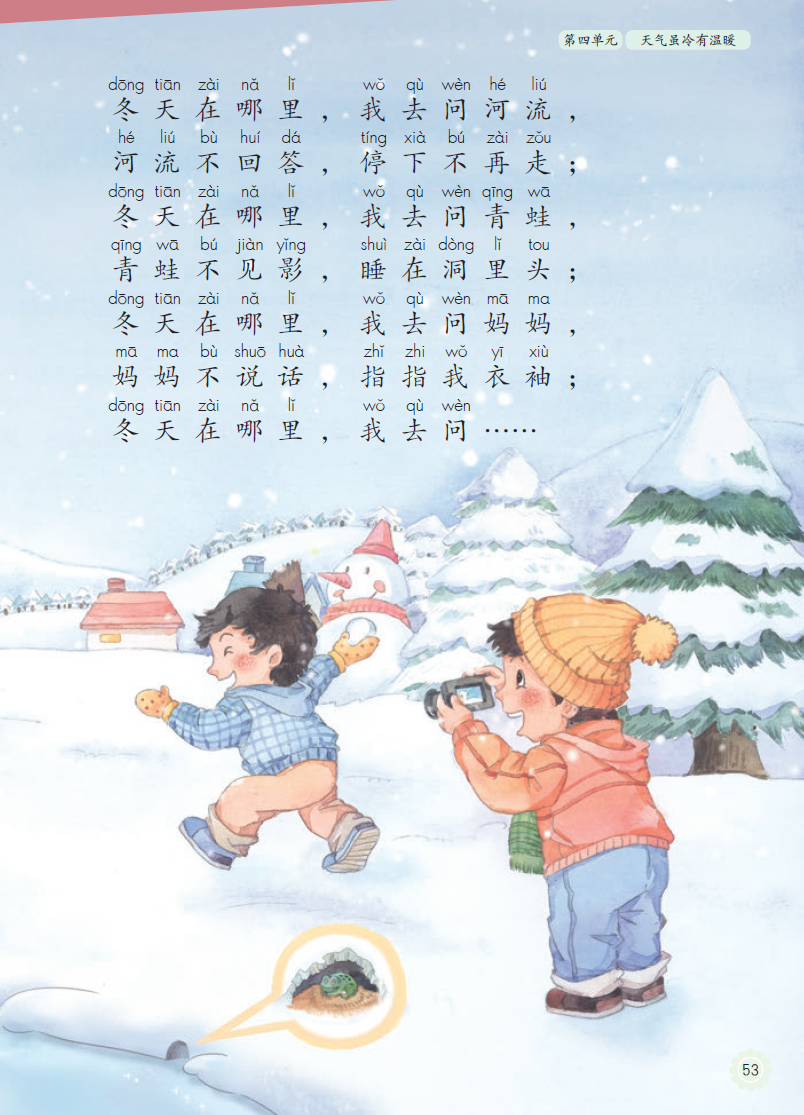 美丽：神奇、变化、美丽、有趣……
四季轮回、自然变化
突出传统文化
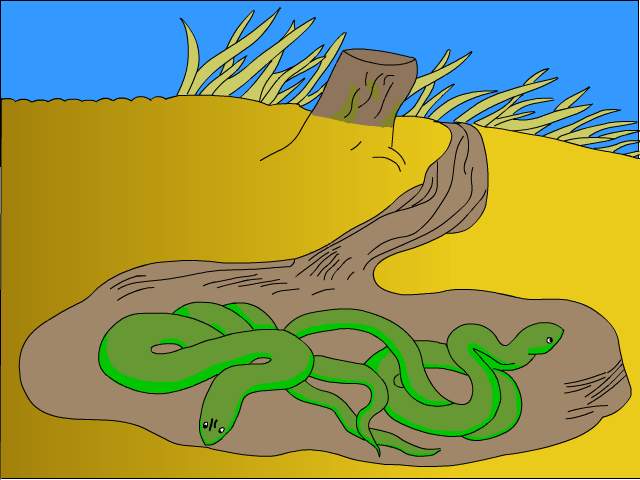 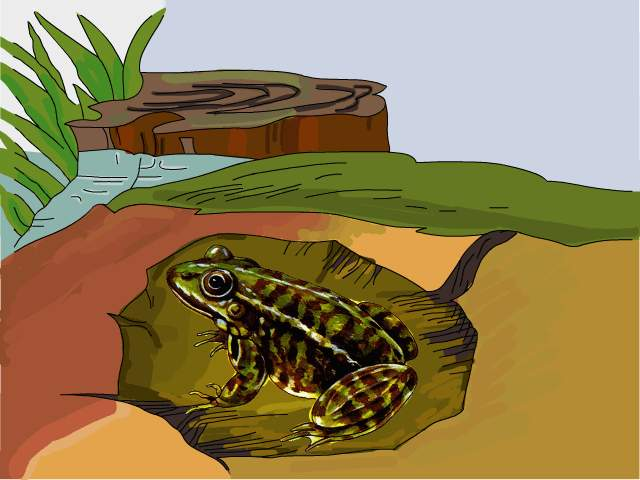 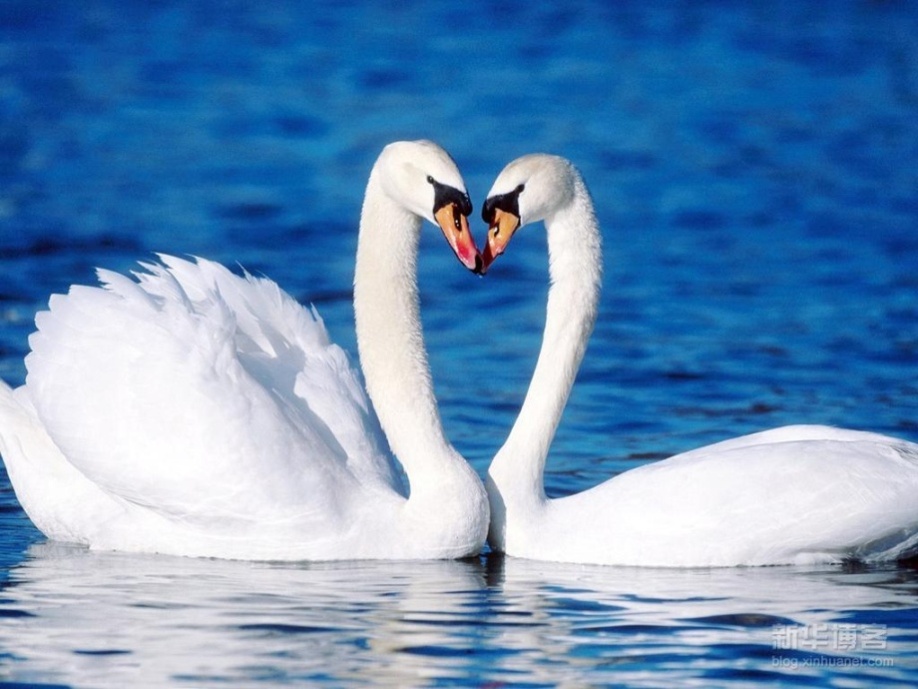 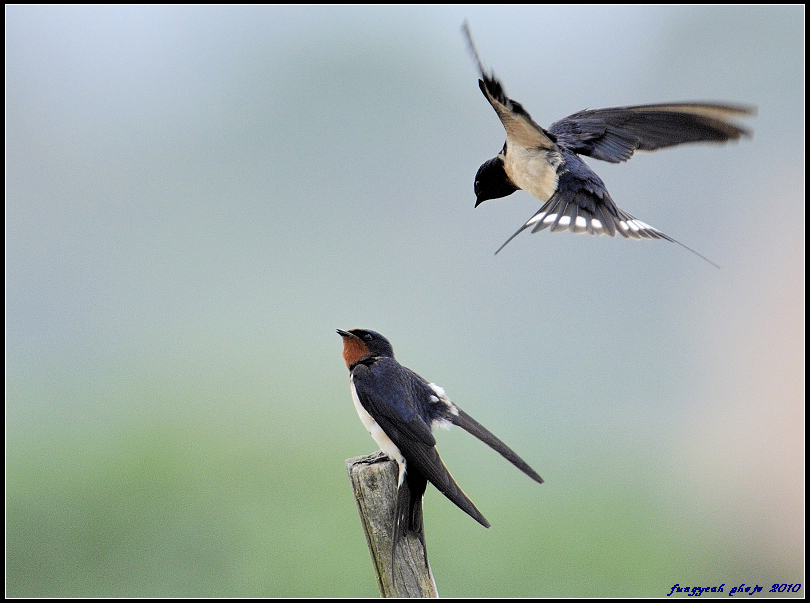 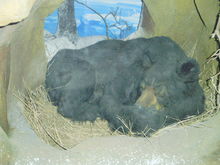 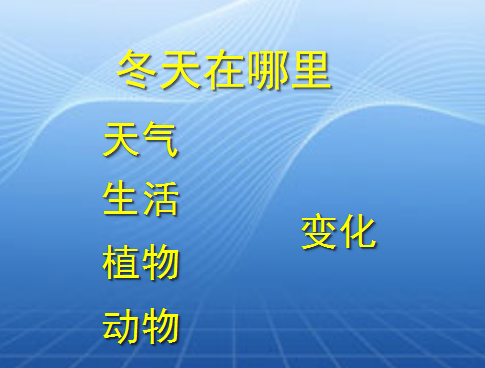 青蛙
动物冬天
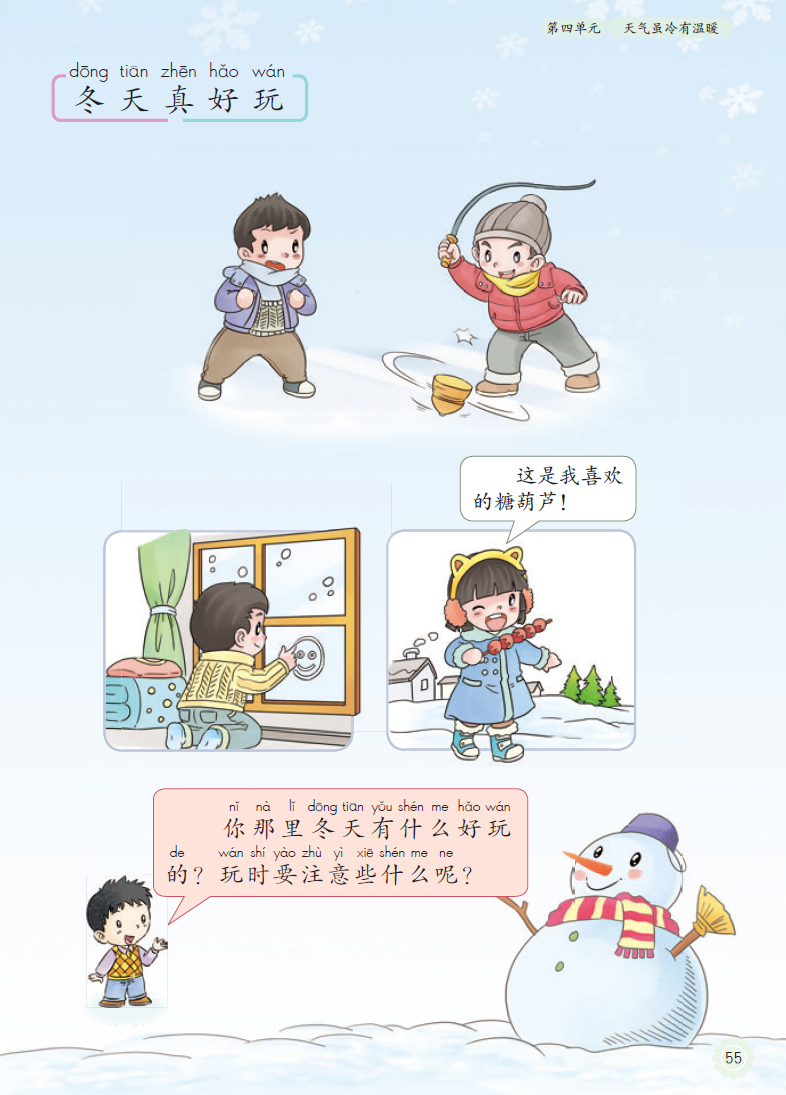 好玩：饮食、游戏、外出活动……
安全
文明
美丽：神奇、不一样……
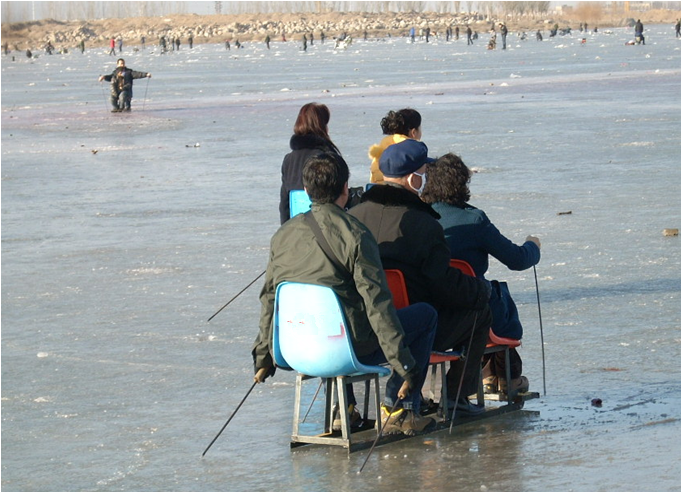 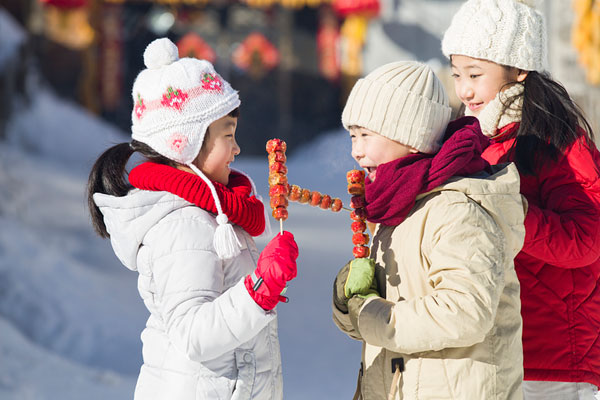 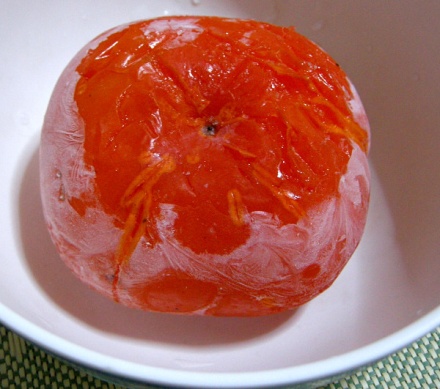 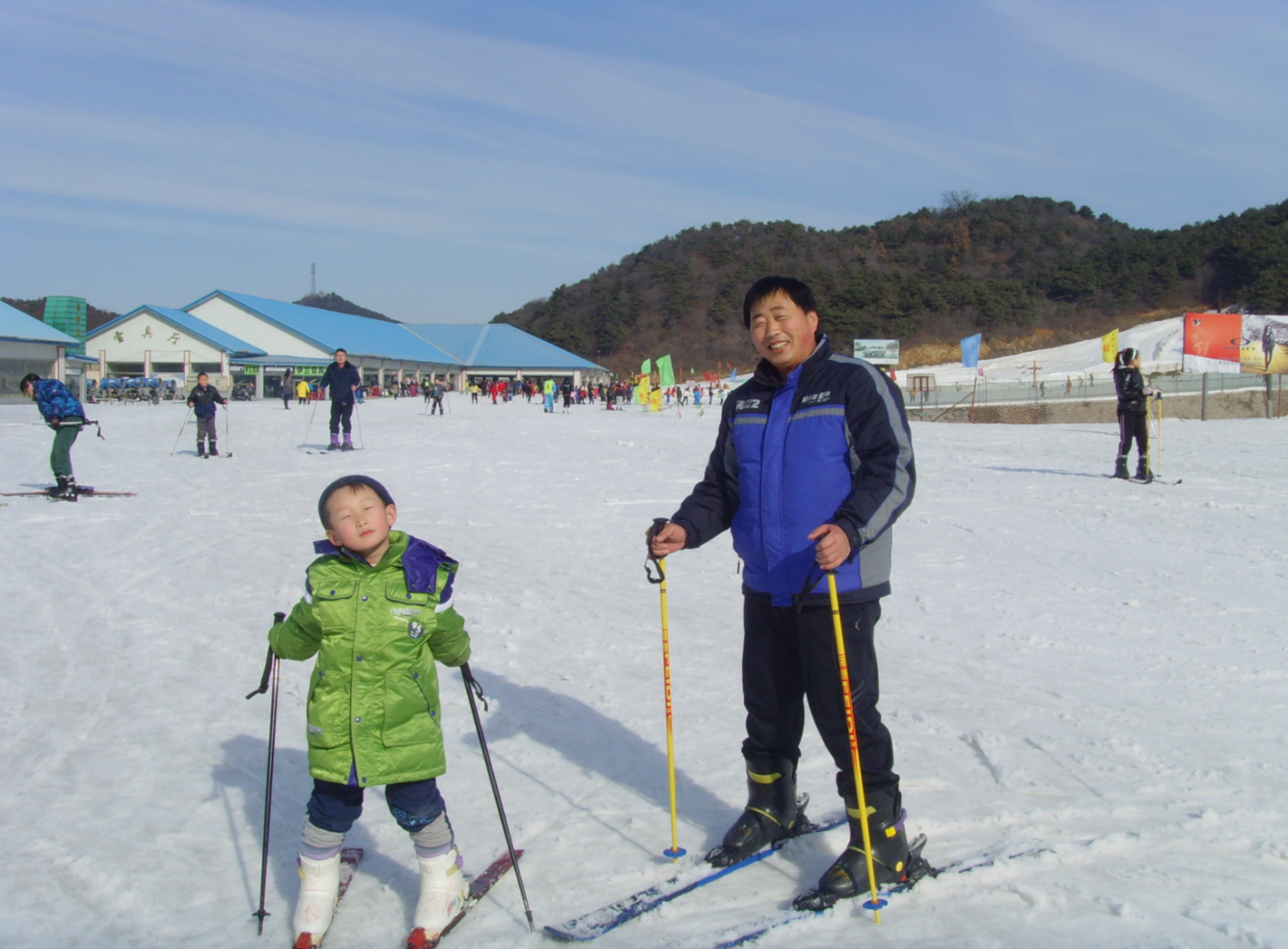 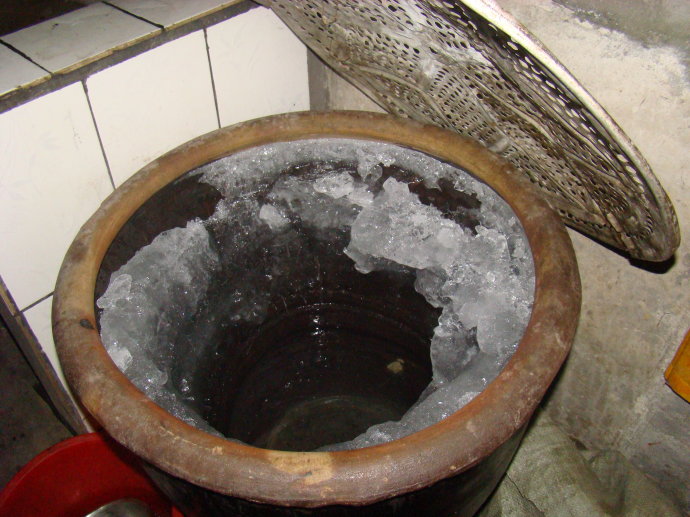 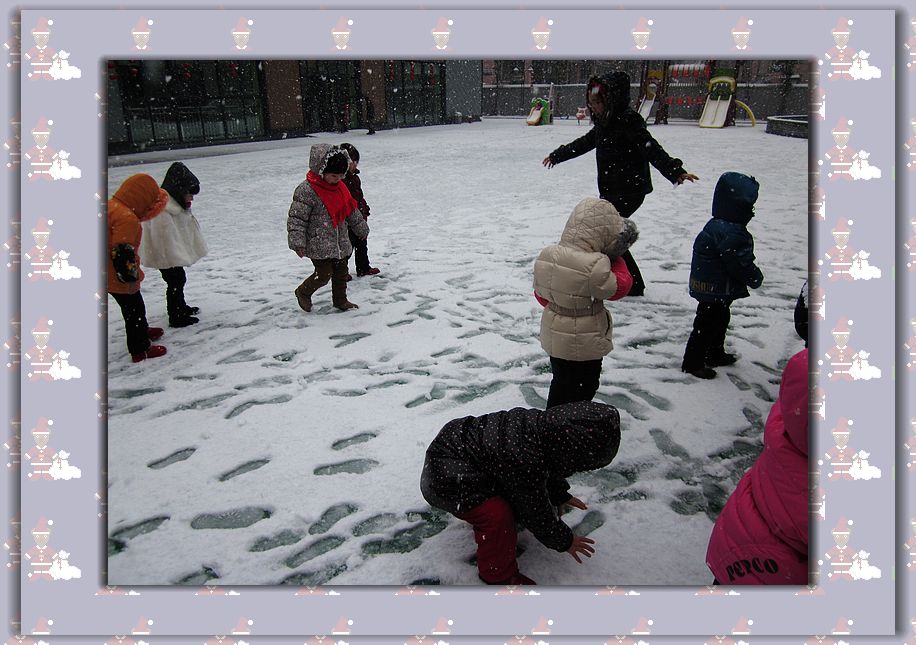 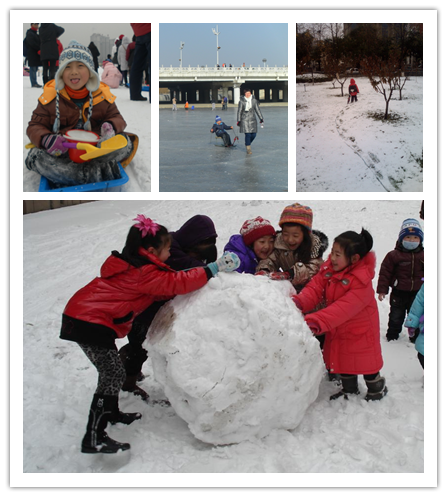 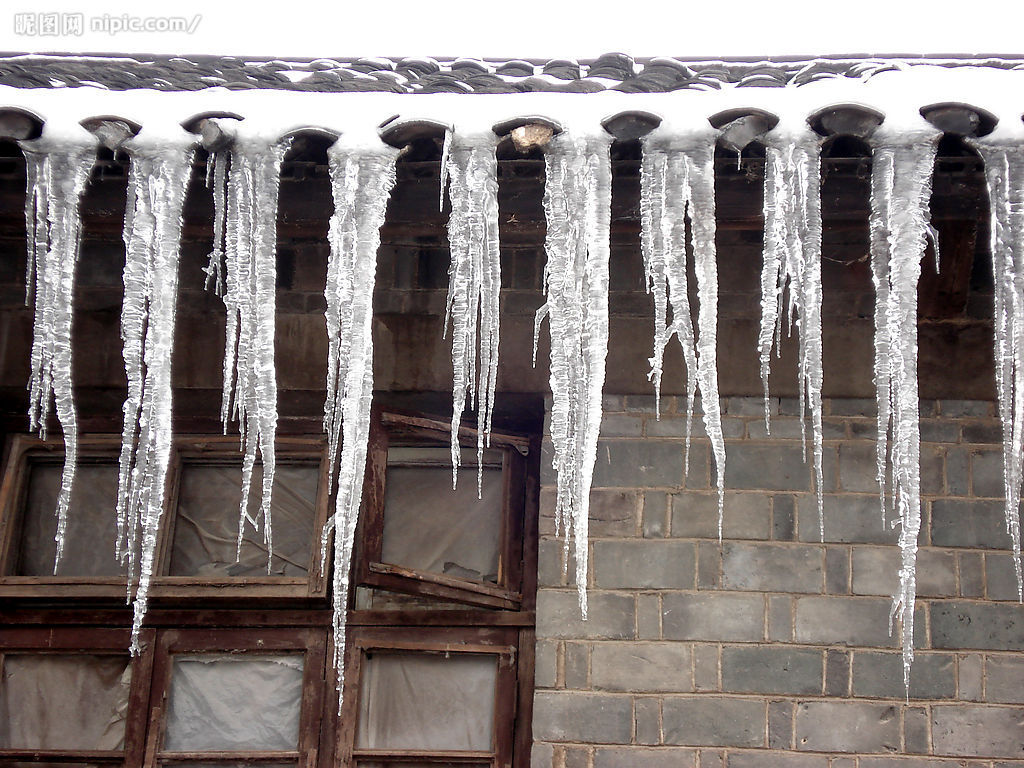 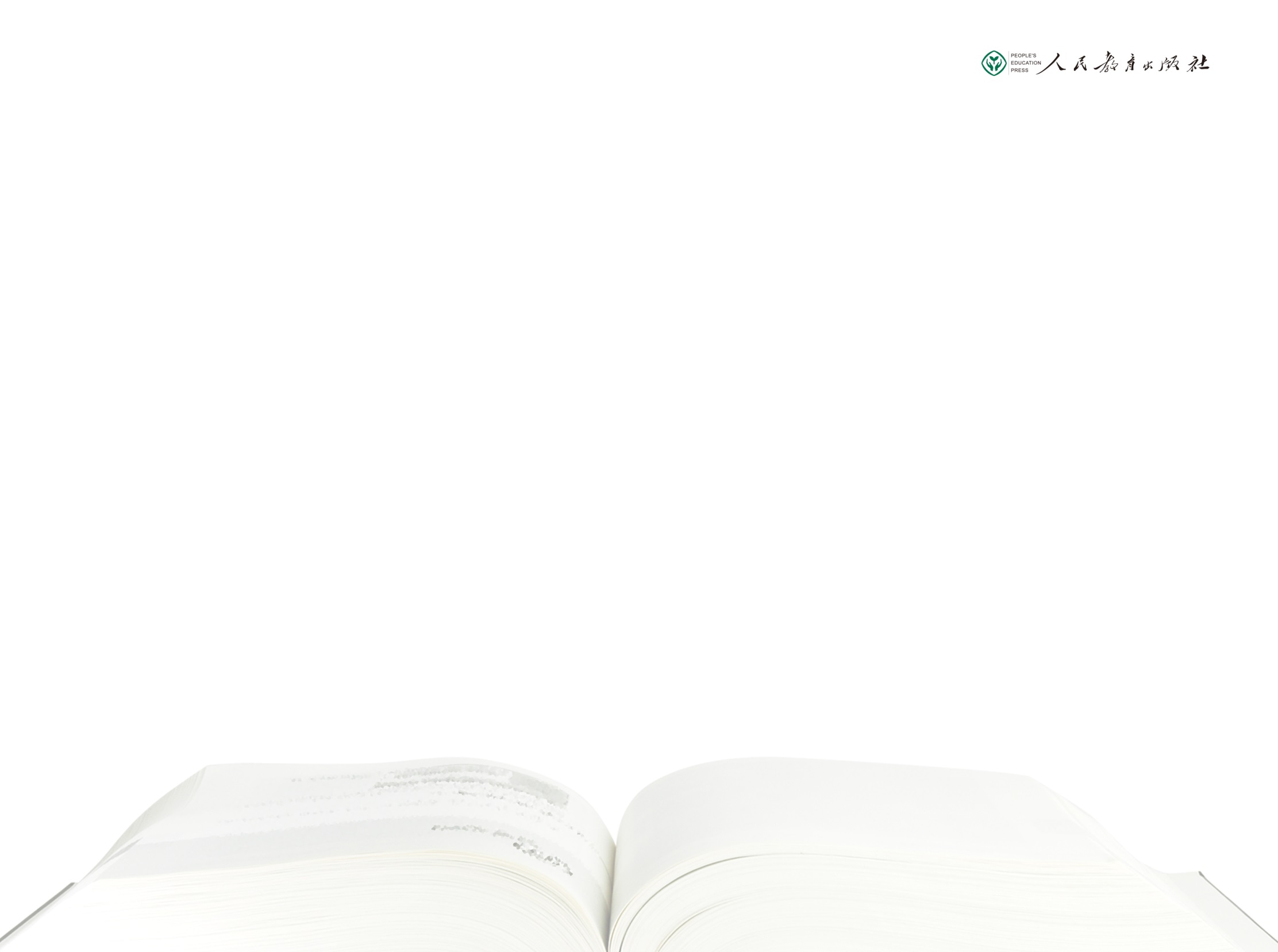 第四单元 天气虽冷有温暖
冬天不怕冷
保健常识
第一课时
快乐、勇敢、健康
14.健康过冬天
冬天的保健
快快好起来
第二课时
冬天有温暖
学会照顾自己
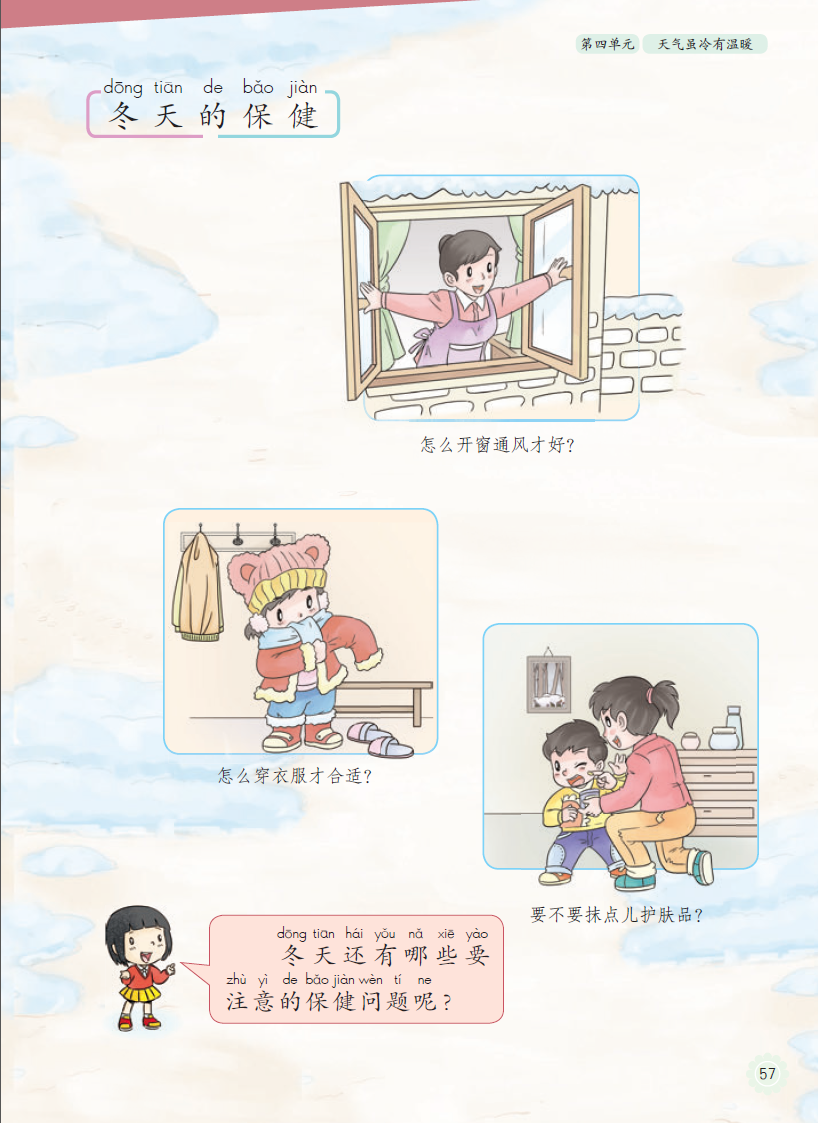 快乐、勇敢、健康
保健常识
保健常识
学会照顾自己的生活
家庭  学校  社会
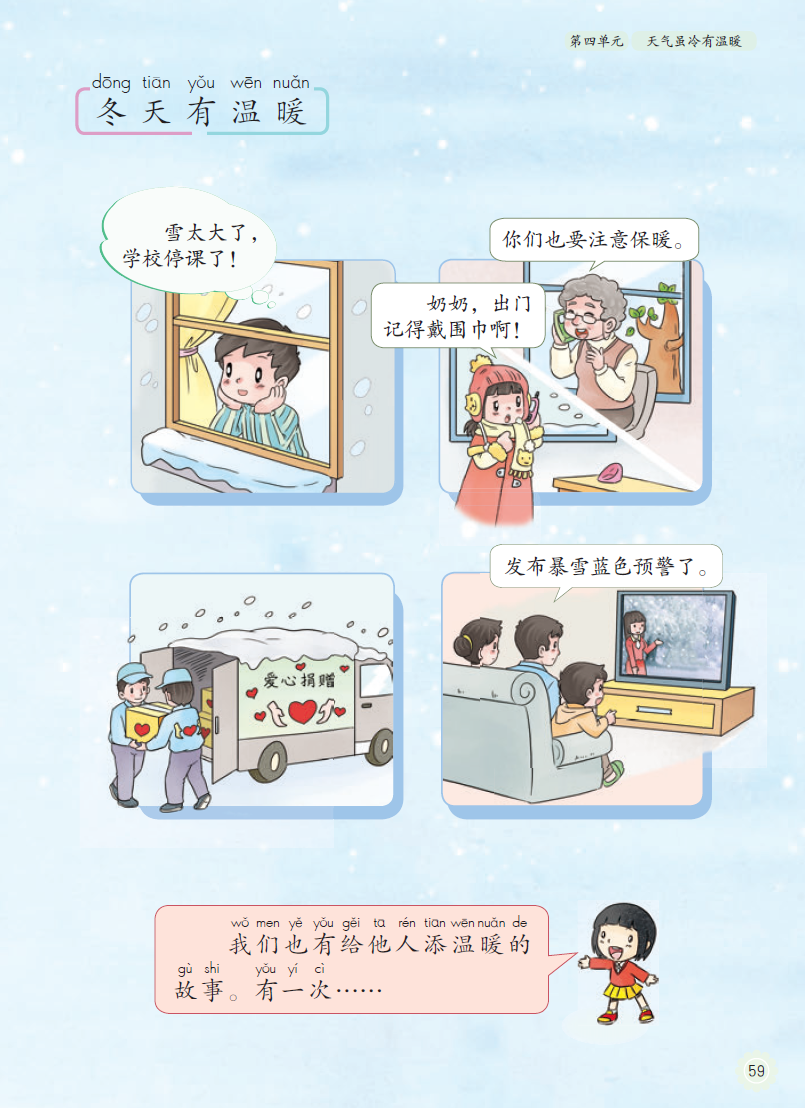 感受爱、付出爱的能力
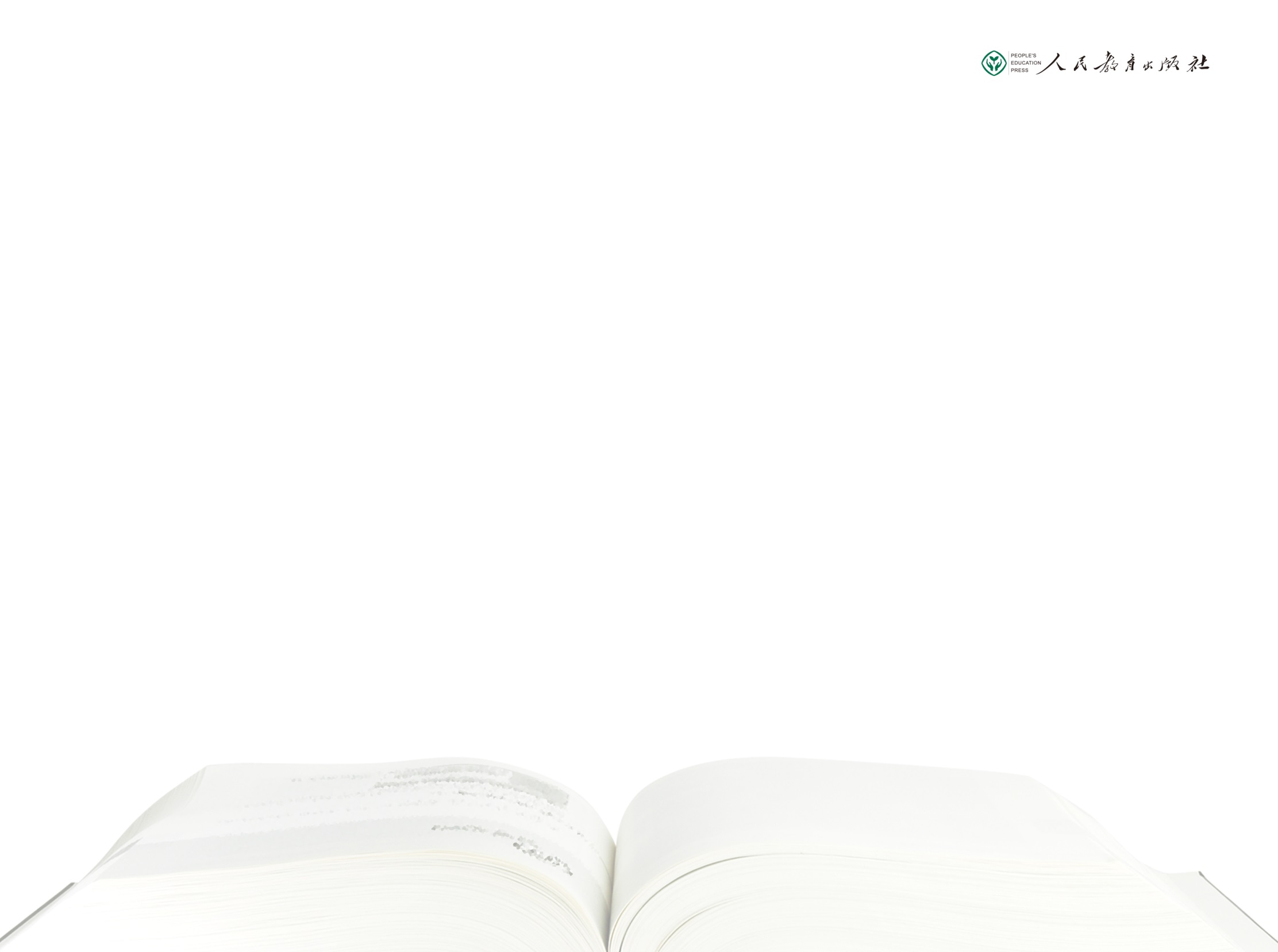 第四单元 天气虽冷有温暖
欢度元旦
第一课时
公历新年
开个元旦联欢会
15.快乐过新年
大家一起过春节
中国传统新年
第二课时
多样的传统新年
少数民族传统新年
教学片断：《欢度元旦》
师：老师告诉大家，每年的一月一日是元旦，这是全世界很多国家的人们过的一个节日，欢迎新一年的到来。
“盛装街游”
“新年钟”
代替了学生的思维
“祭海神”
教学案例《欢度元旦》
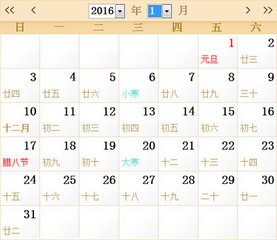 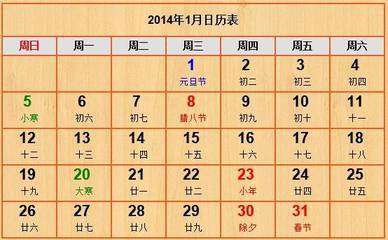 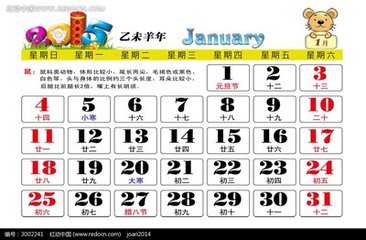 同学们仔细观察，有哪些发现？
教学案例《欢度元旦》
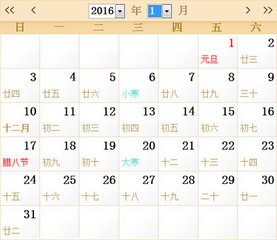 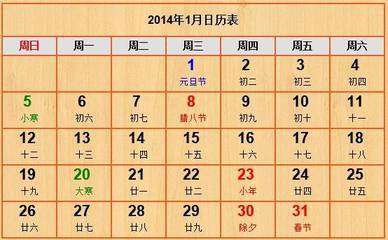 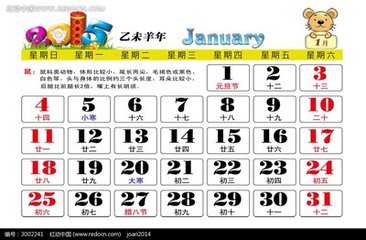 教学案例《欢度元旦》
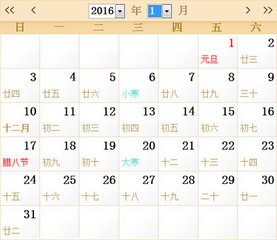 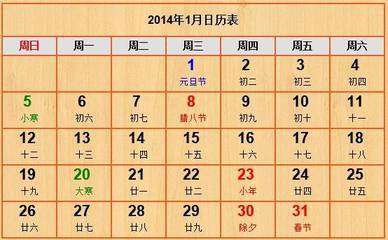 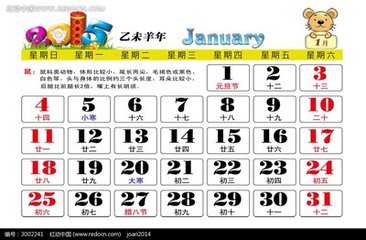 教学中，教师要利用学生的经验，创设有效的教学活动，引导学生体验、探究，通过交流和分享，帮助学生提炼活动内在和生成的意义，促进学生对活动所承载的教育价值的内化。
引探究  重体验  
设计有效活动
“盛装街游”
“新年钟”
“祭海神”
法国
丹麦
西班牙
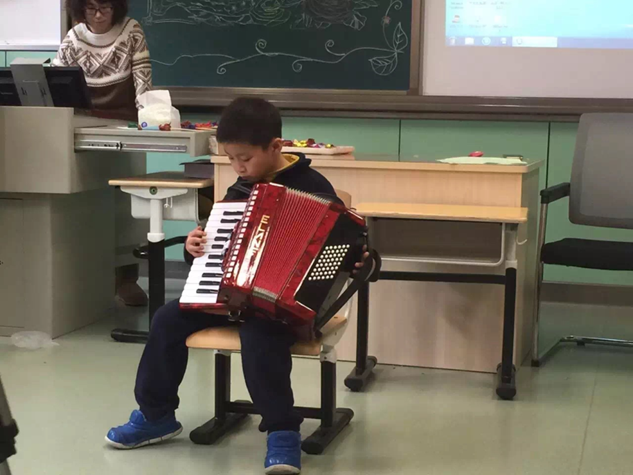 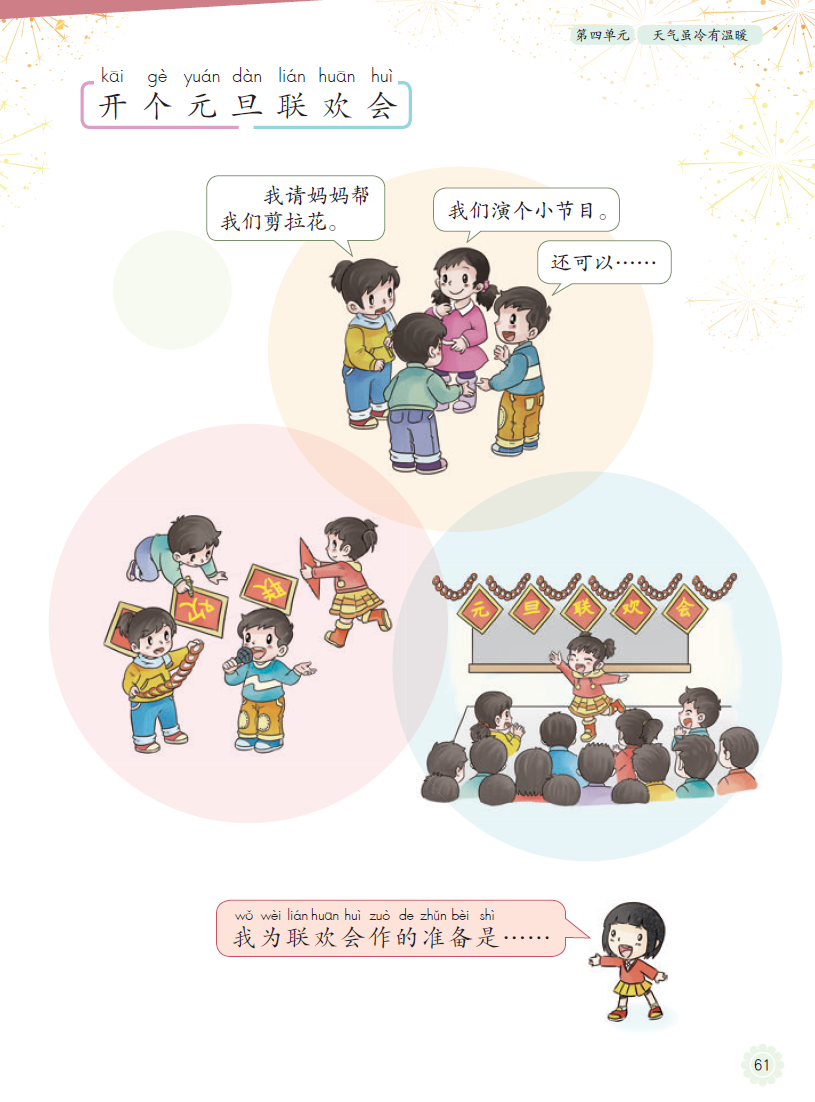 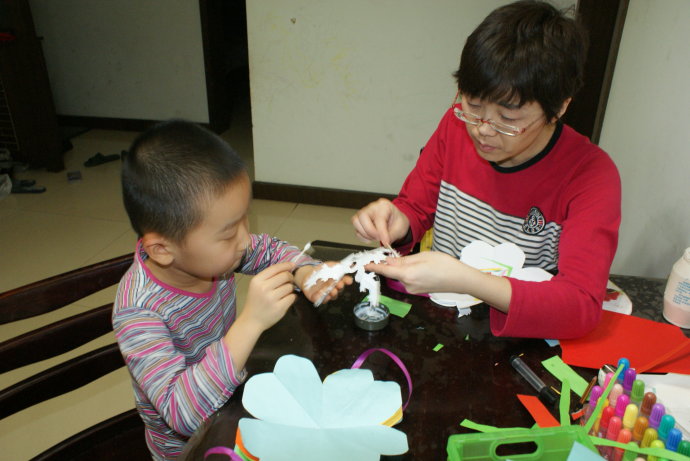 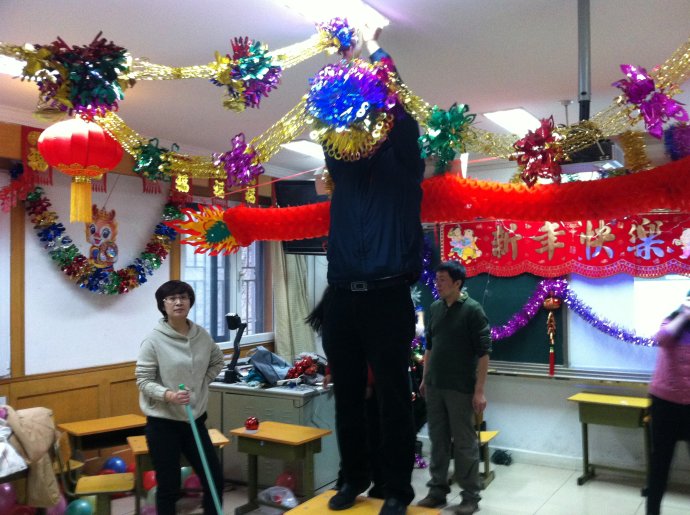 课堂实录
风俗背后的含义
传统文化和礼仪的渗透
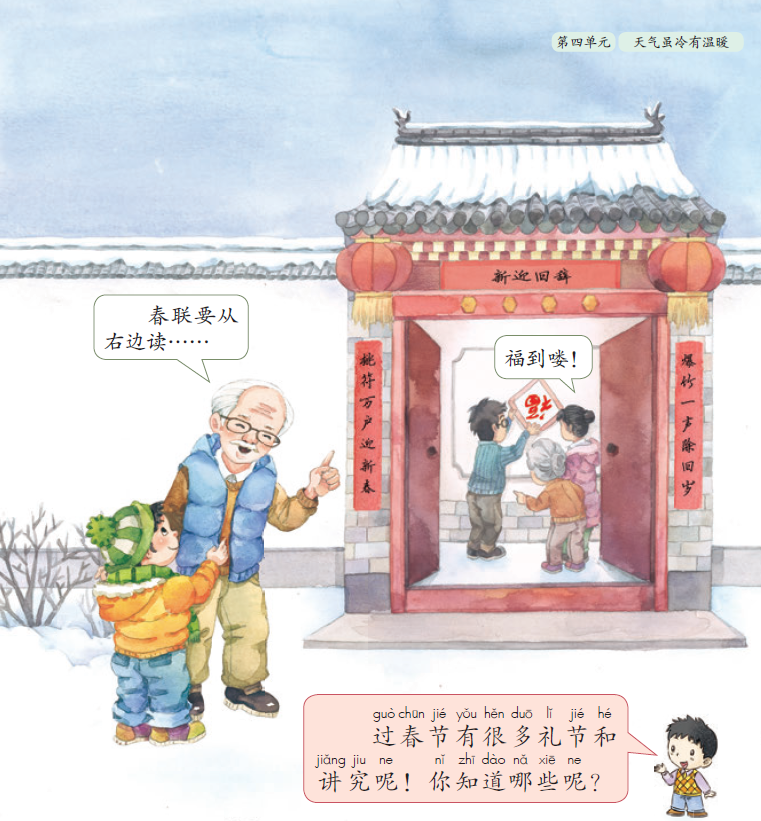 准备过春节
了解多样的传统新年
感受节日文化的多样与丰富
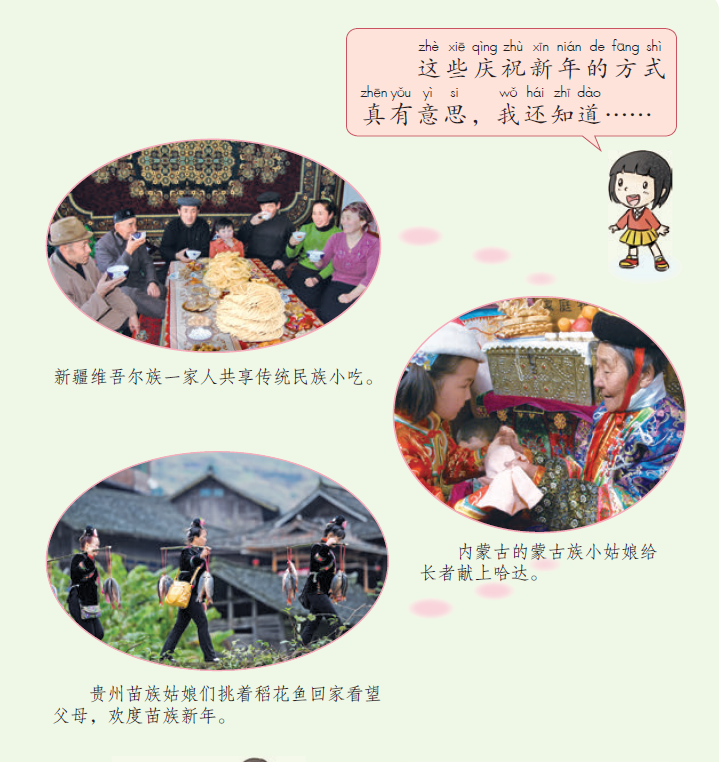 节日的文化
新年的祝福与期盼
元旦、春节、少数民族的传统新年
生活中特殊群体
春节传统习俗
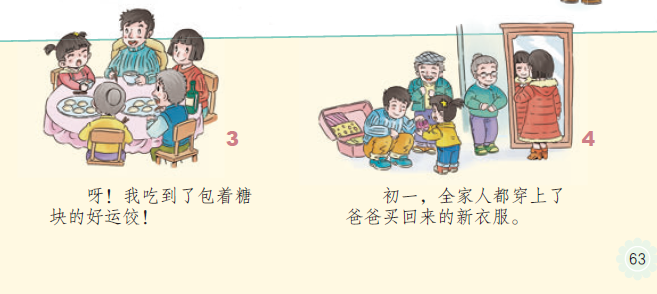 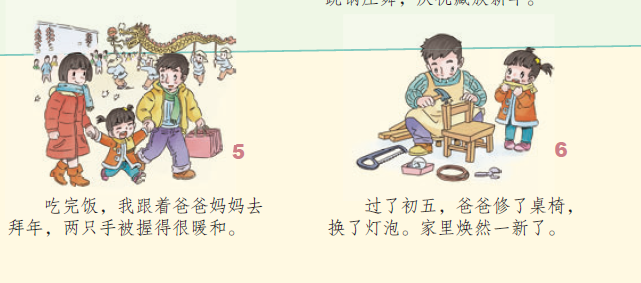 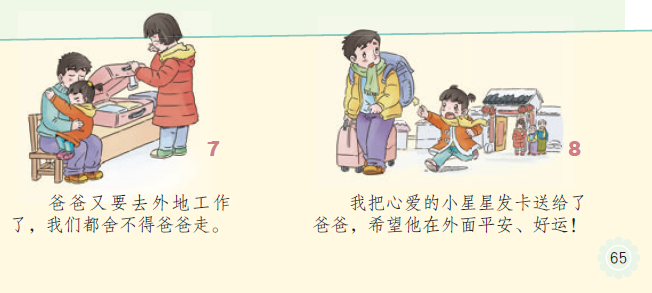 家庭亲情
第四单元 天气虽冷有温暖
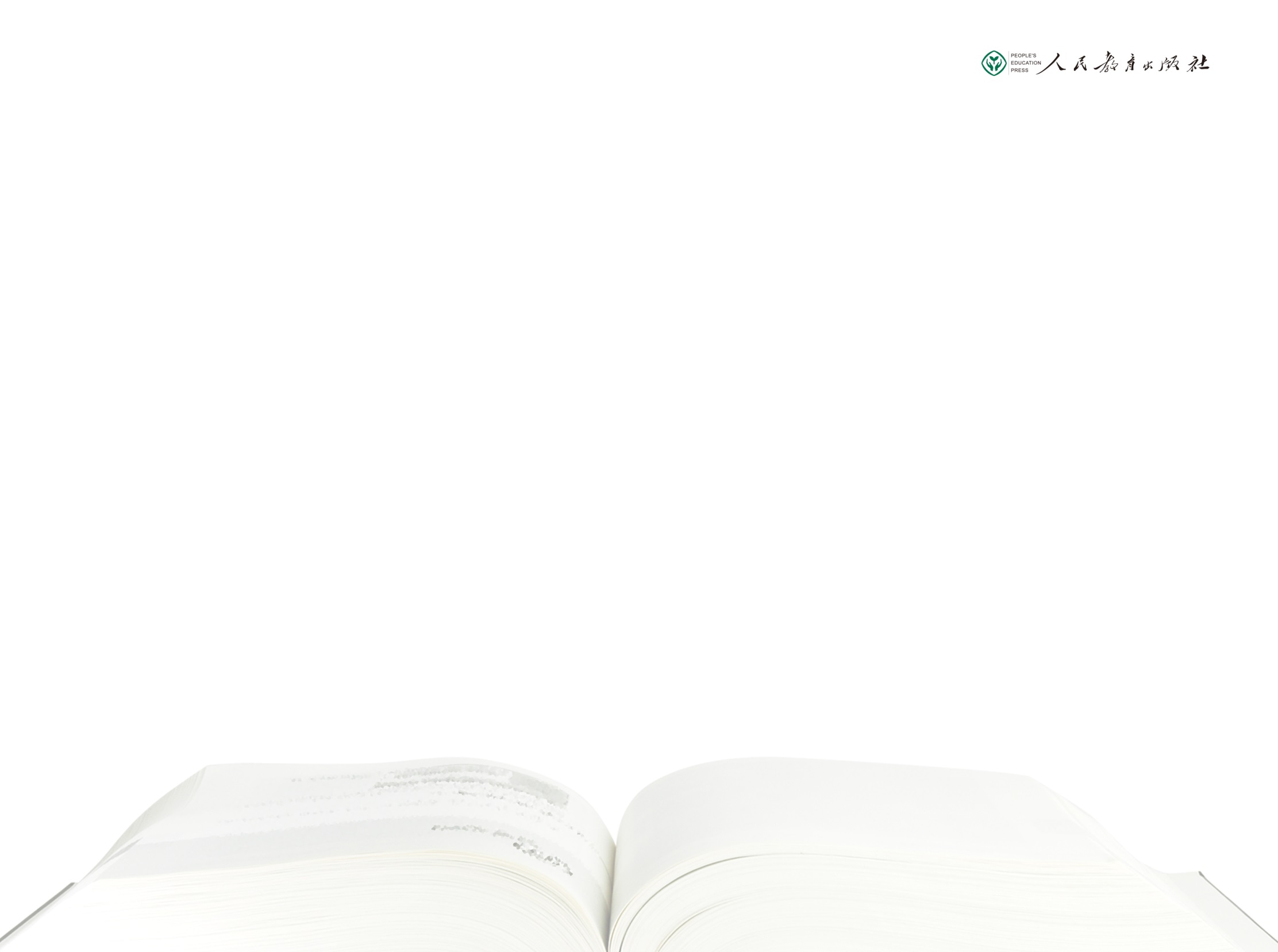 新年的收获
感受成长
第一课时
反思、感恩、期待
收获哪里来
16. 新年的礼物
第二课时
新年心愿
充满希望
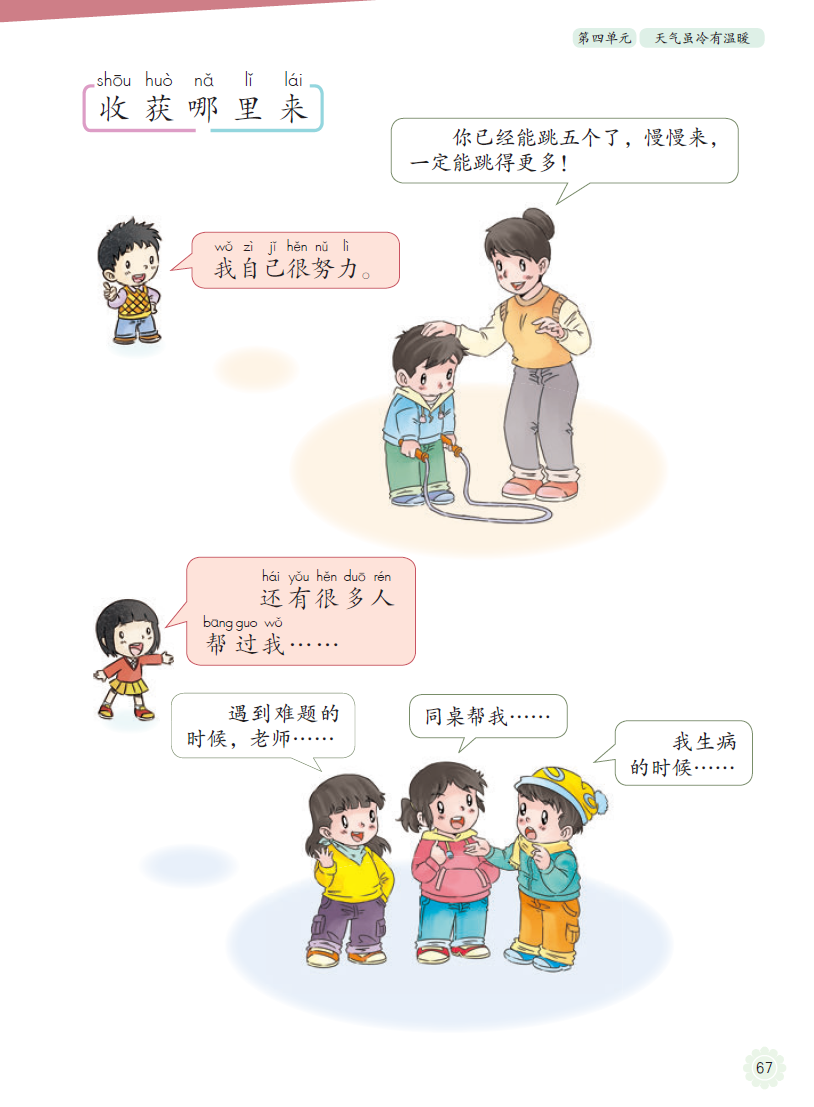 我的努力
他人的帮助
生活能力、学习知识、生理成长……
激励自己
感恩他人
对新生活的期盼
美好的祝福
、
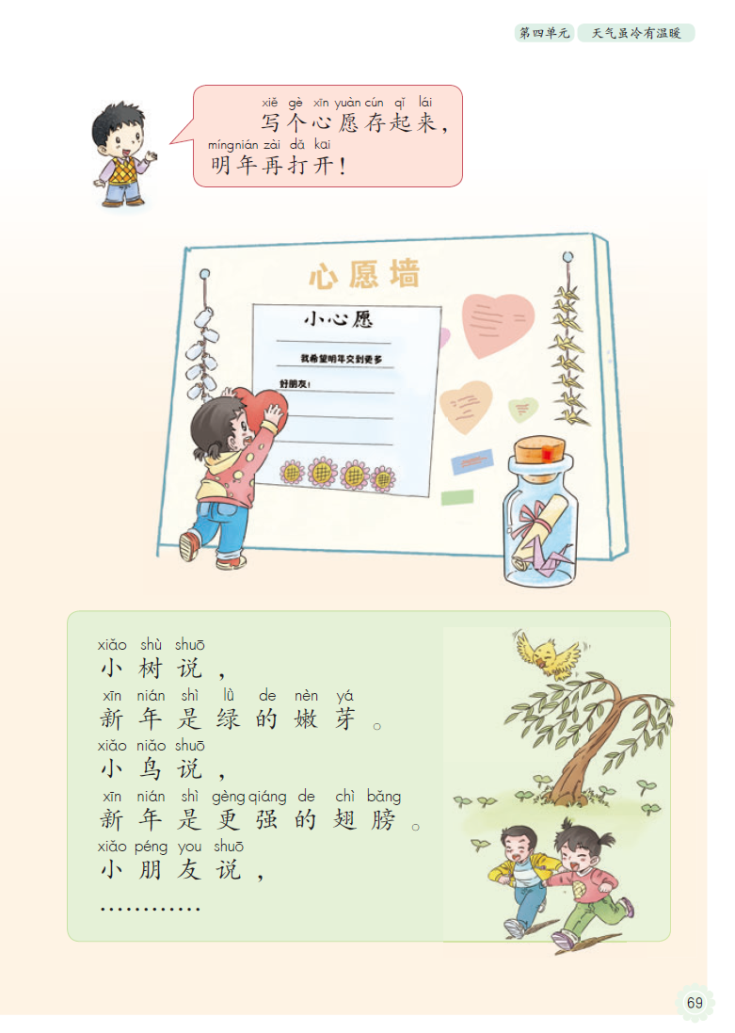 对自己的鼓励、赞赏、期待
本册的
教育主题：
适应新生活
对小学生身份的接收与悦纳
对新生活的憧憬
对一年级第一学期的梳理总结，初步的反思
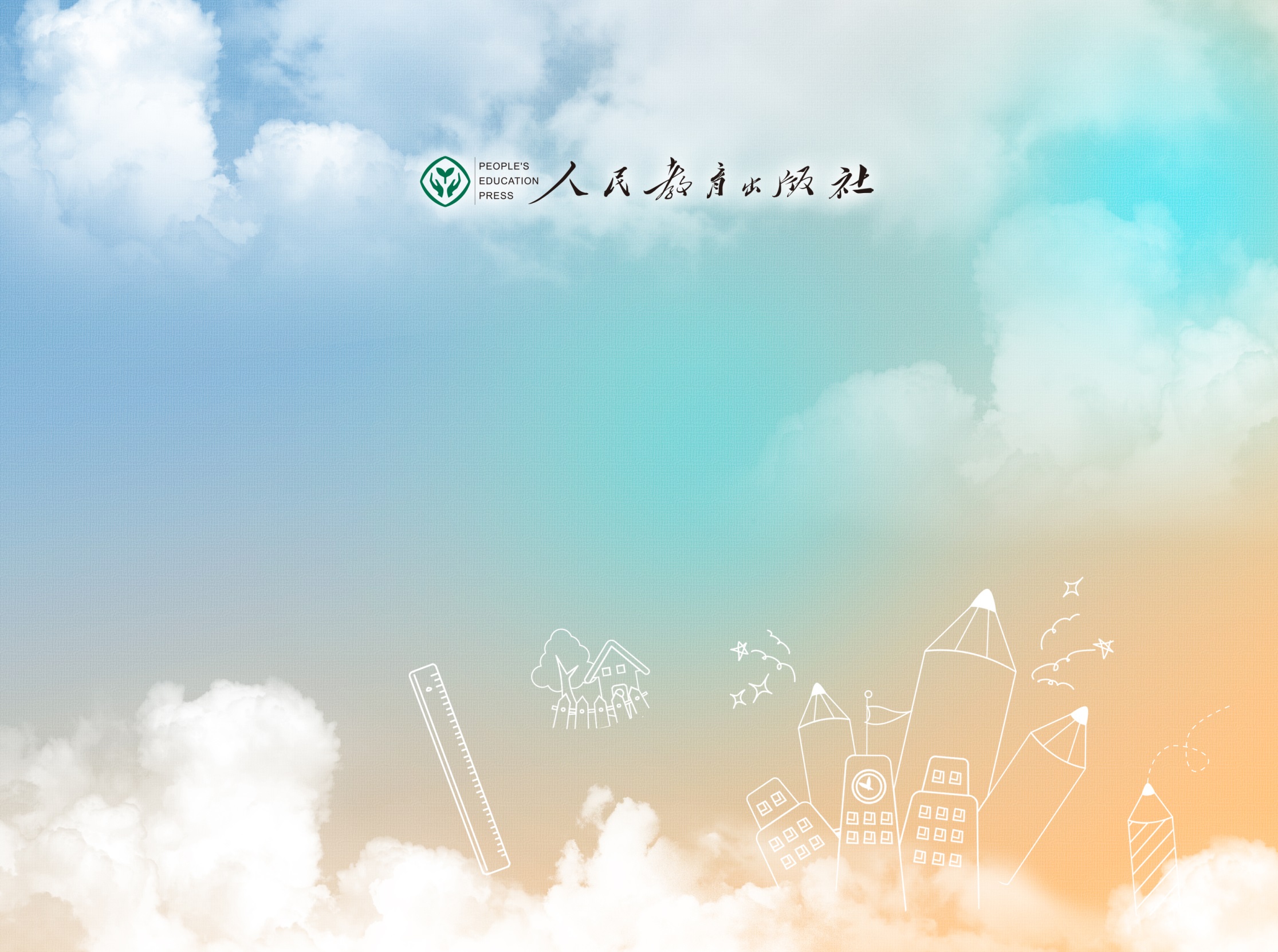 谢 谢
Thanks